ТЕДАрмения
6-ая часть
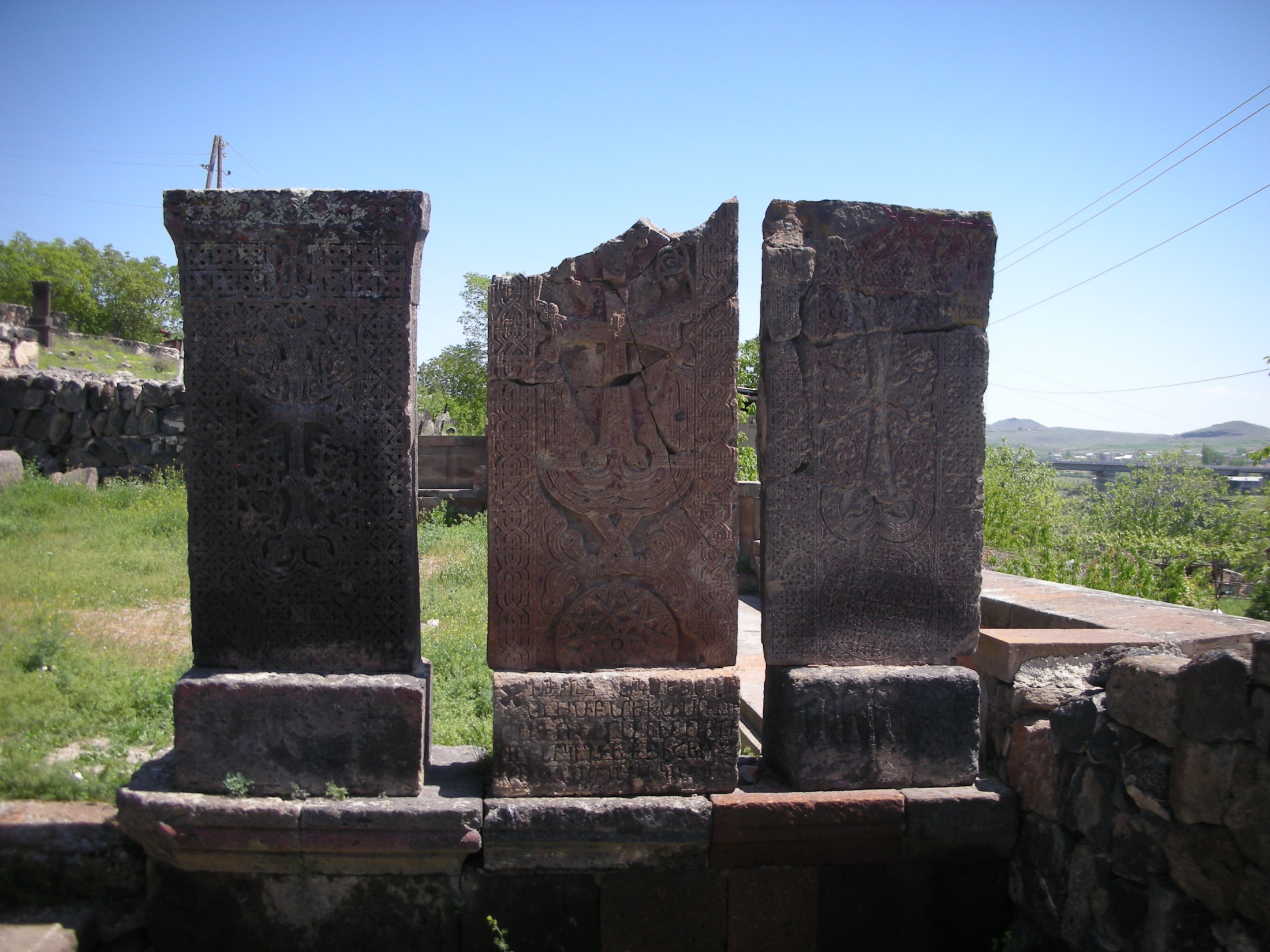 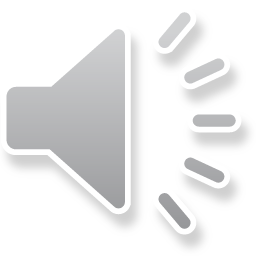 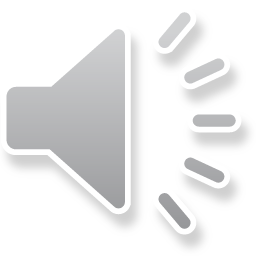 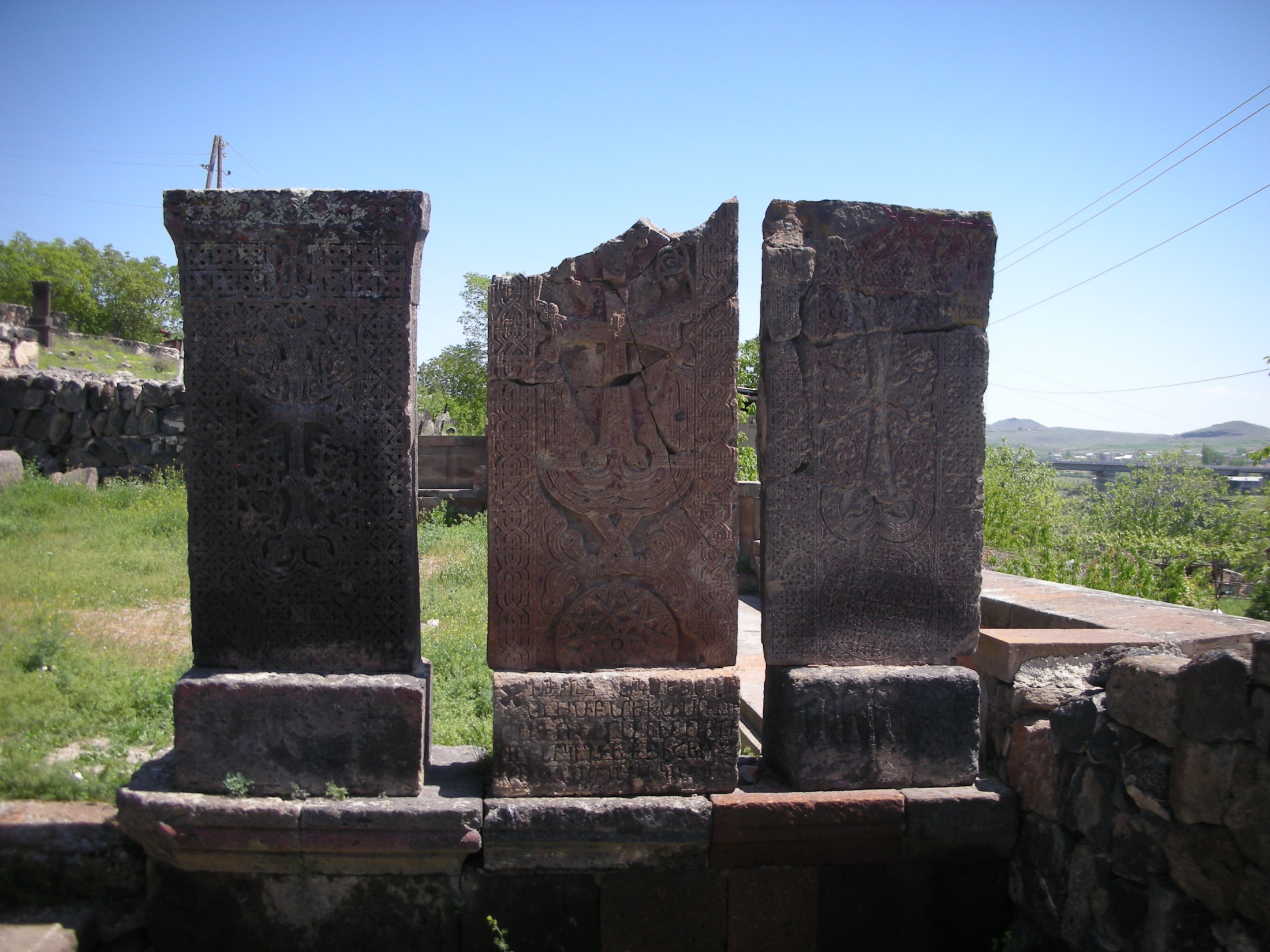 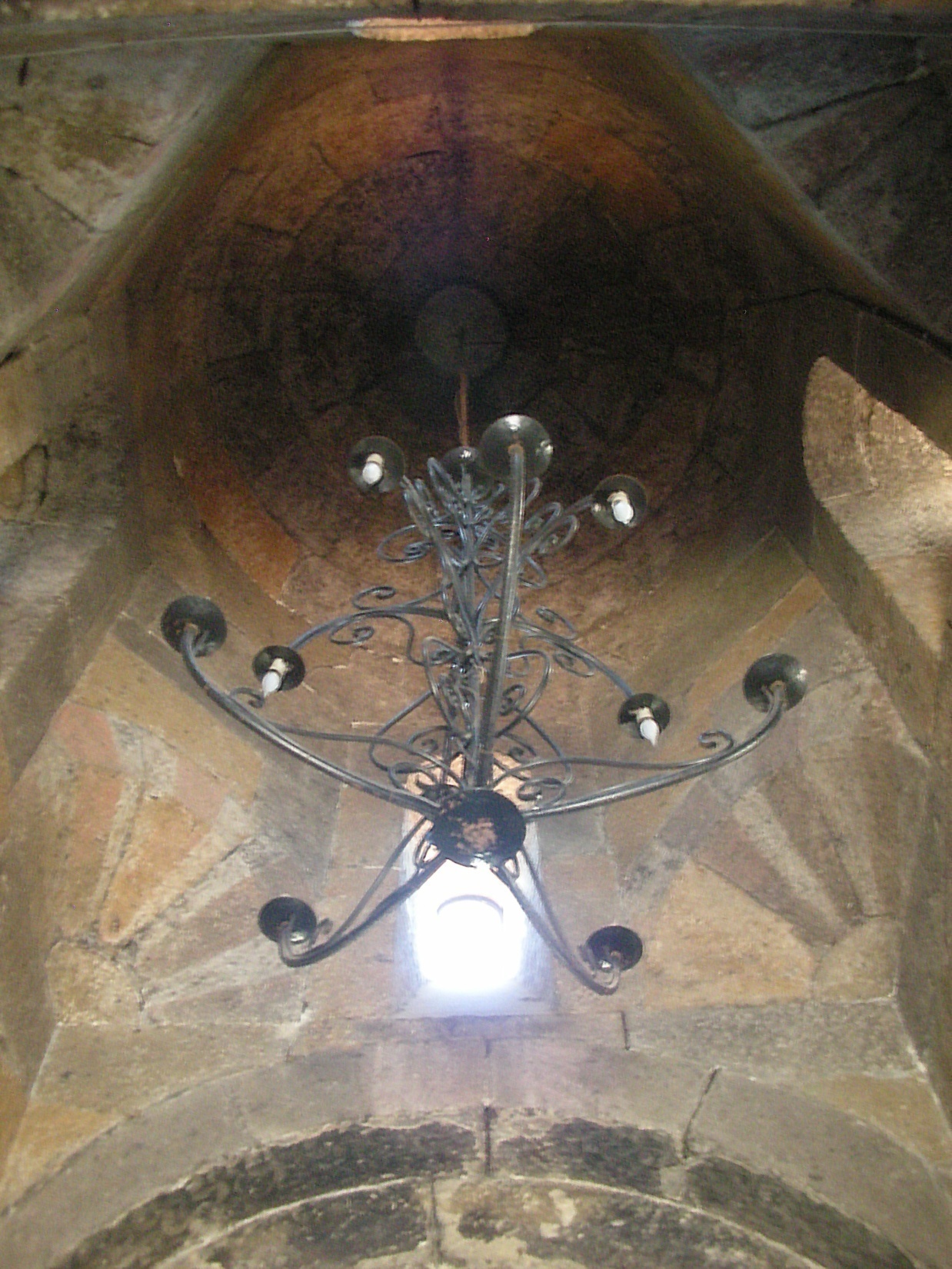 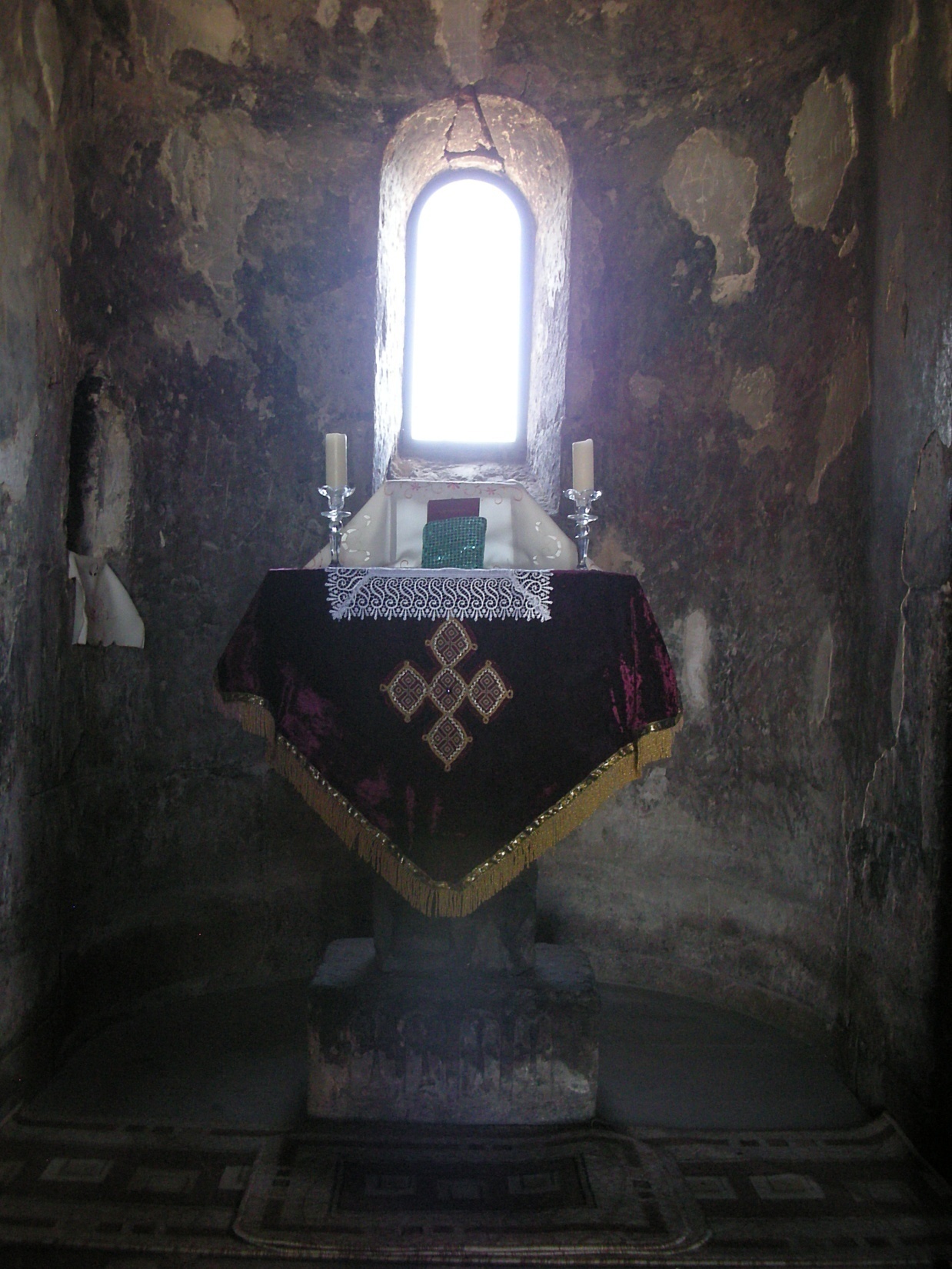 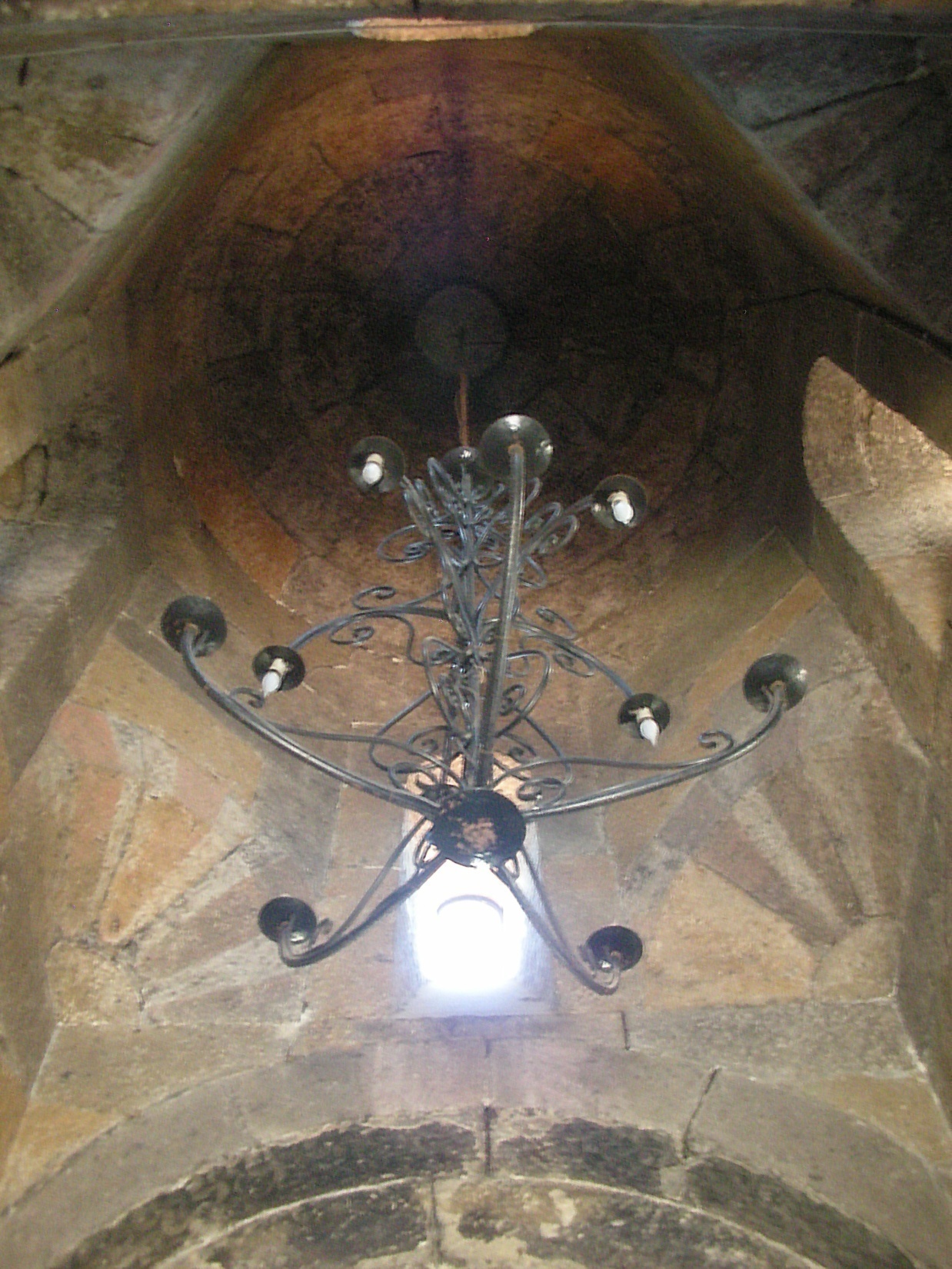 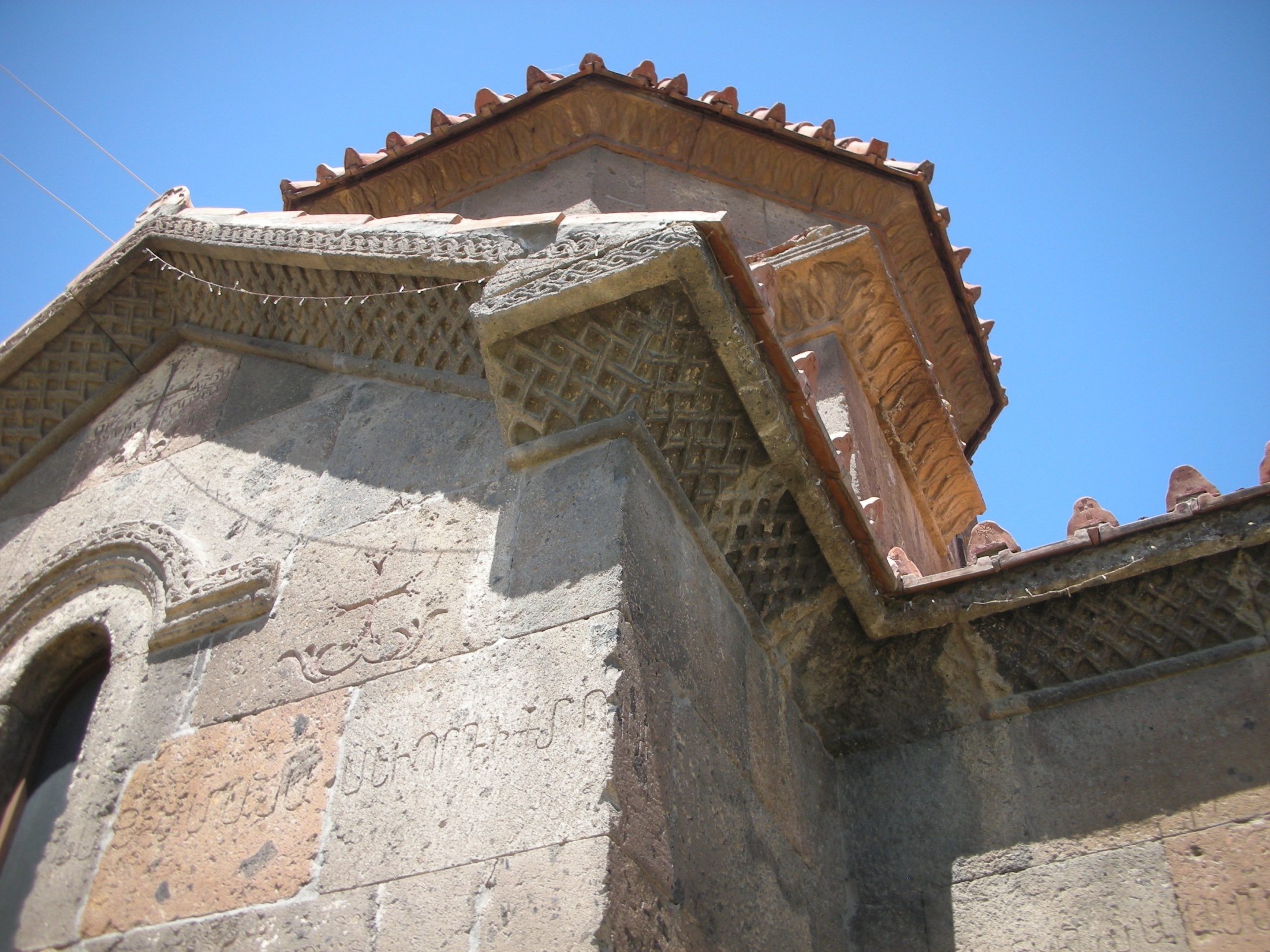 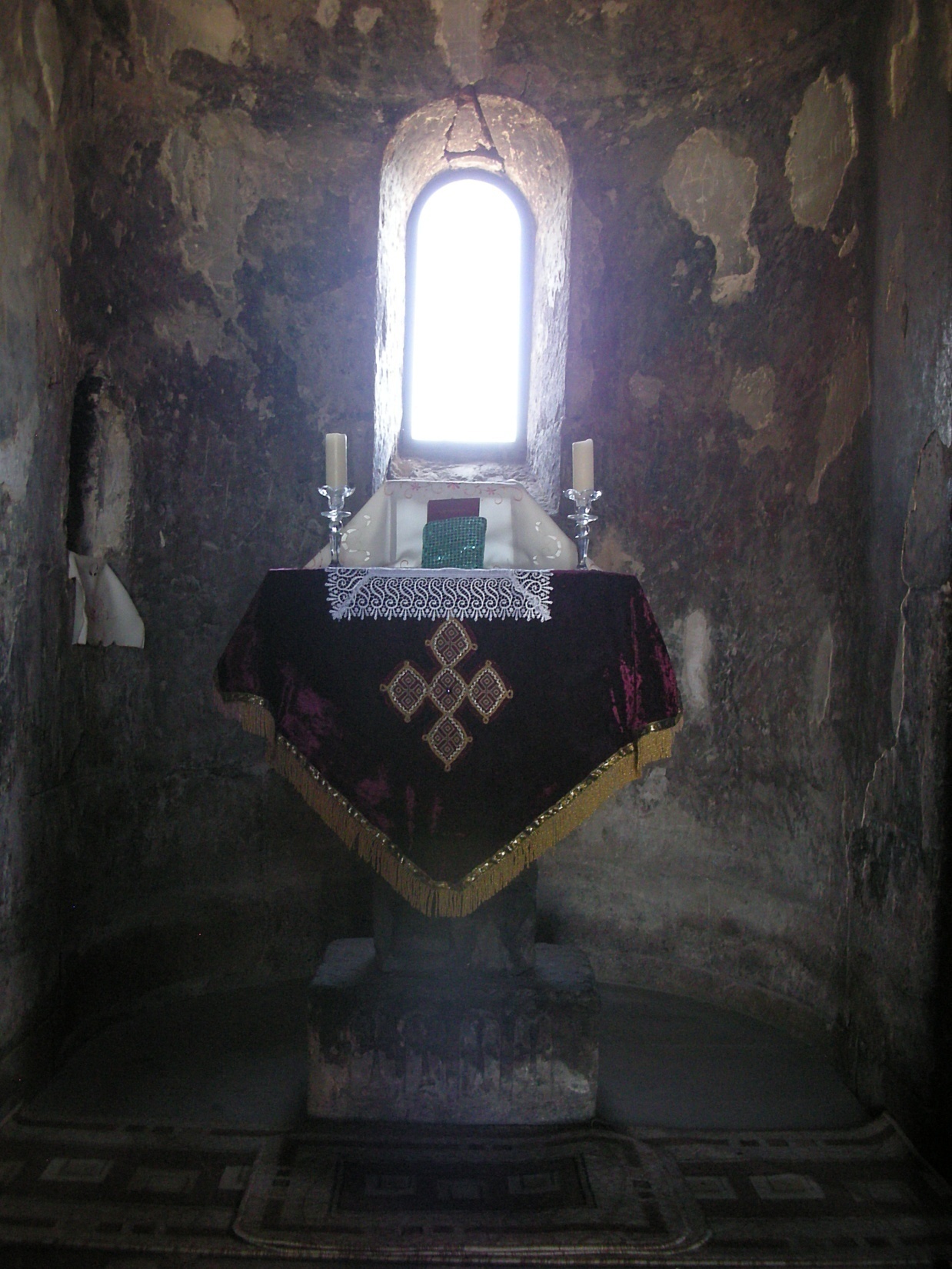 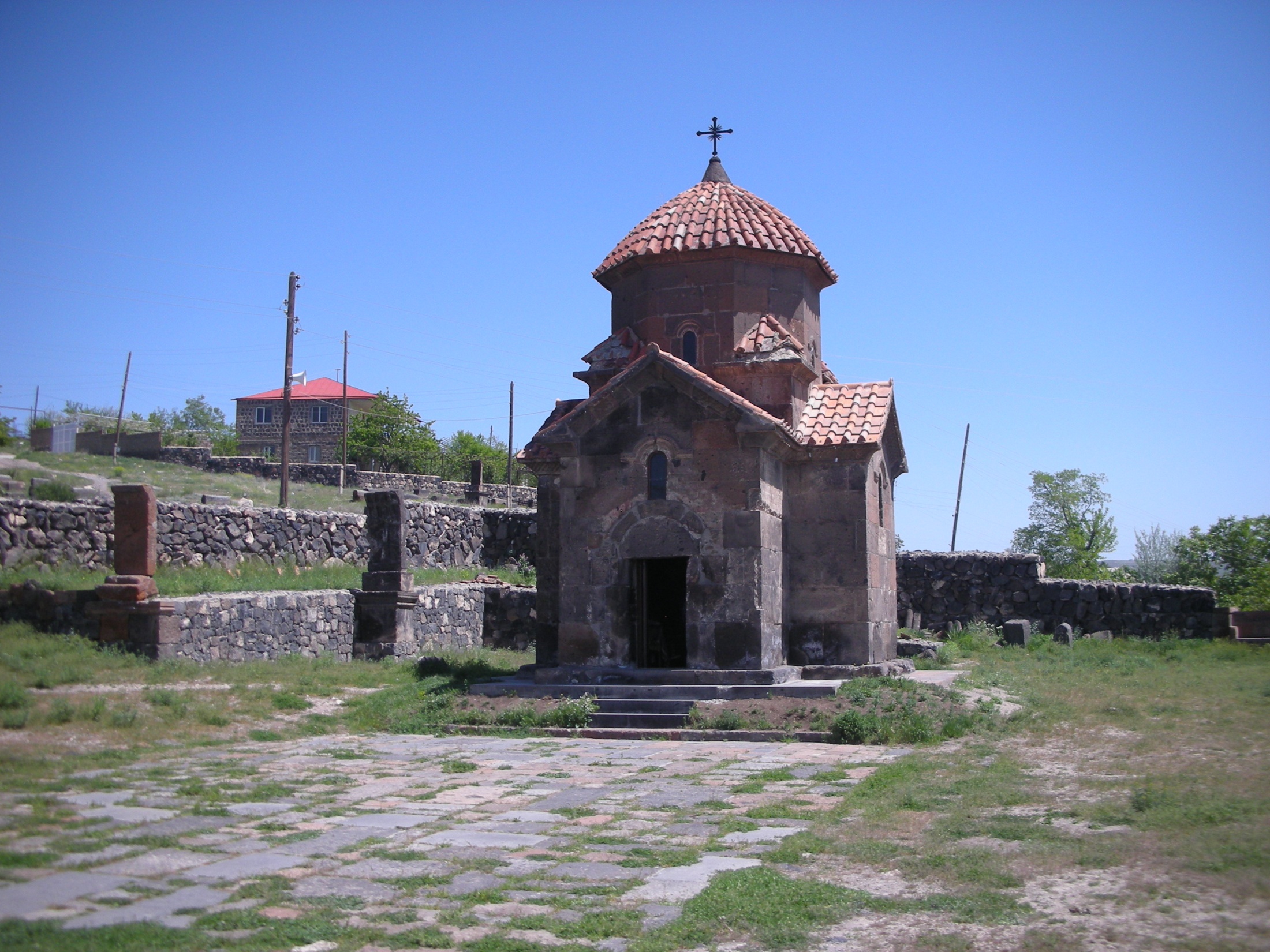 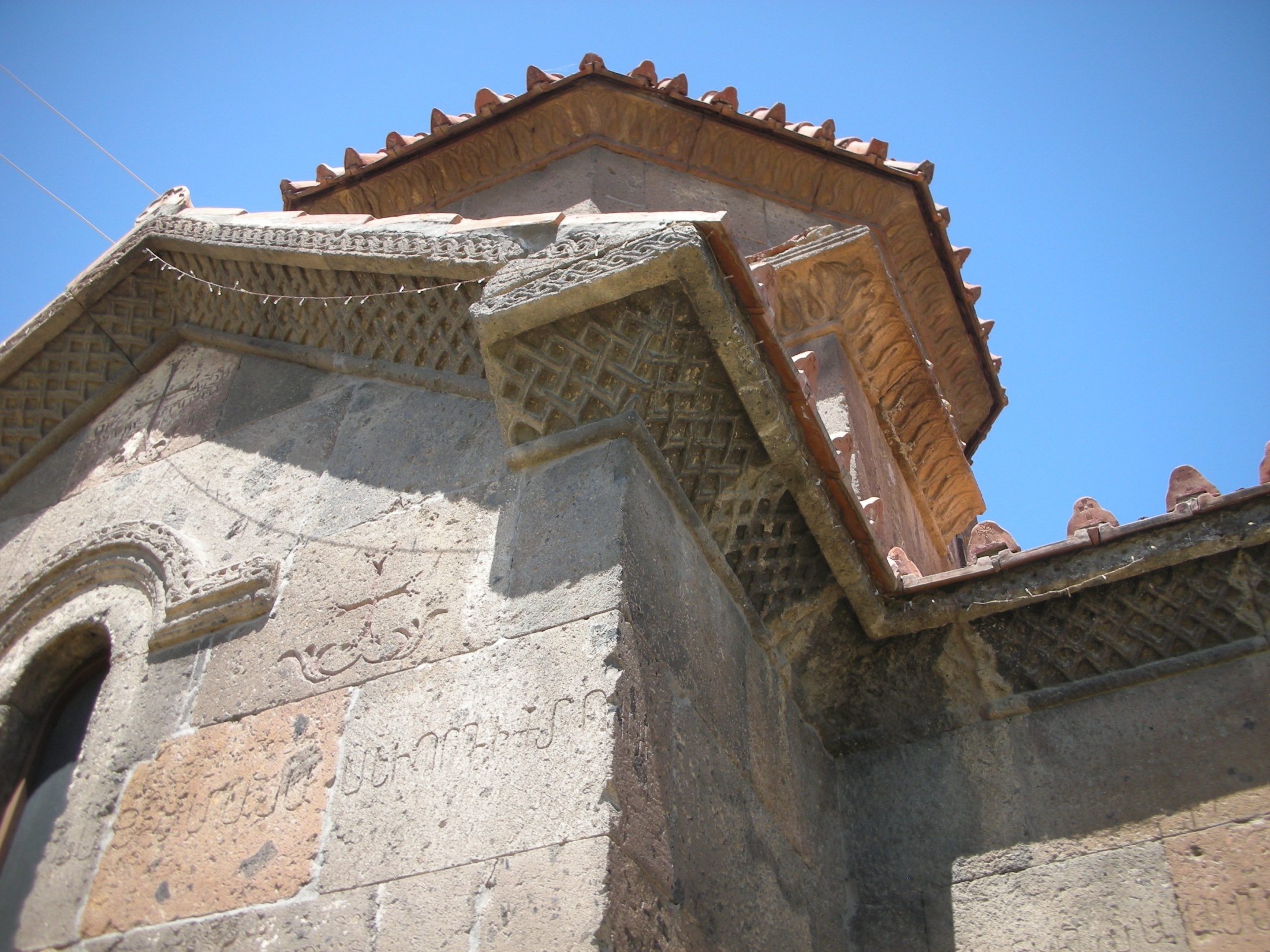 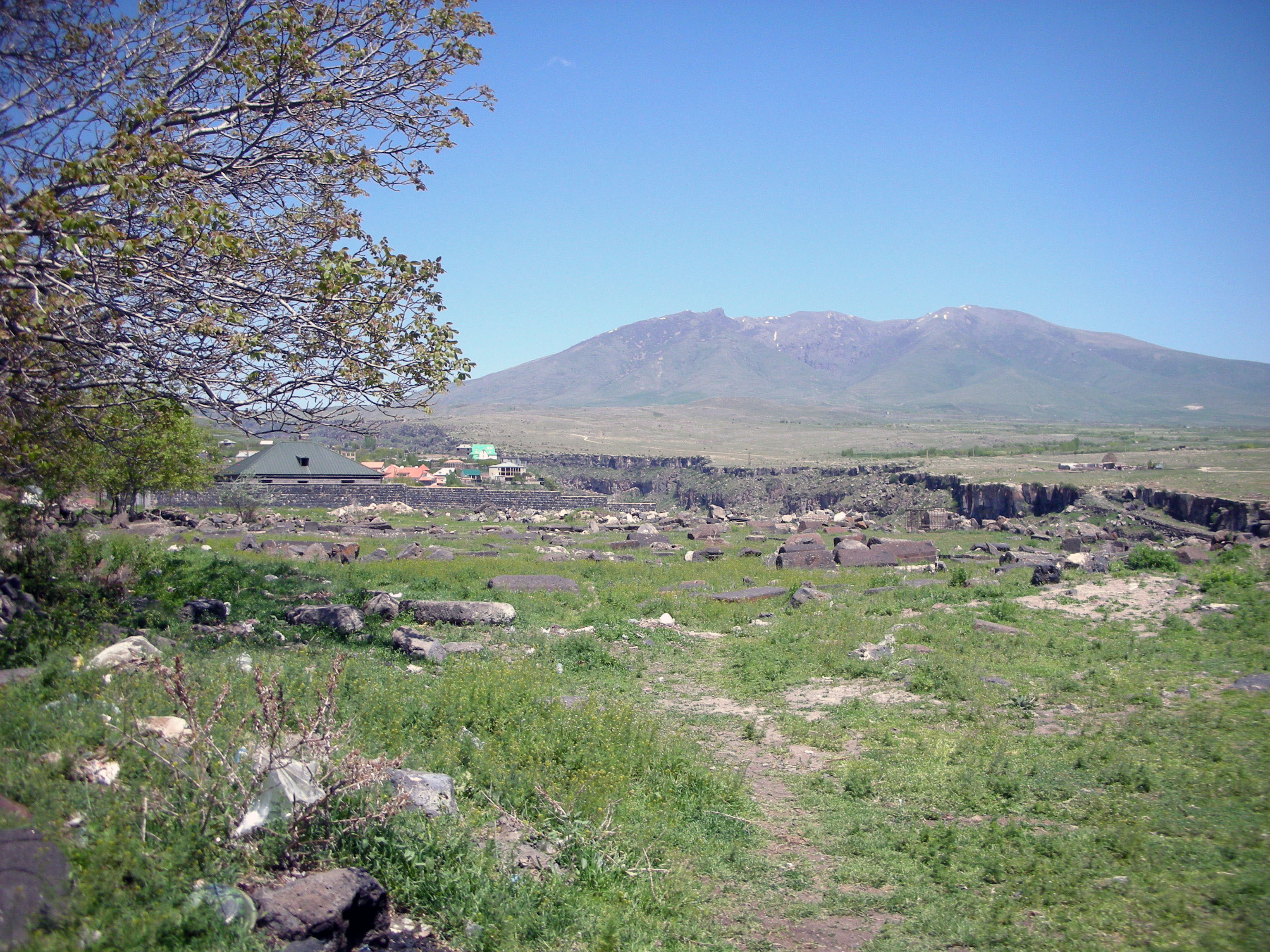 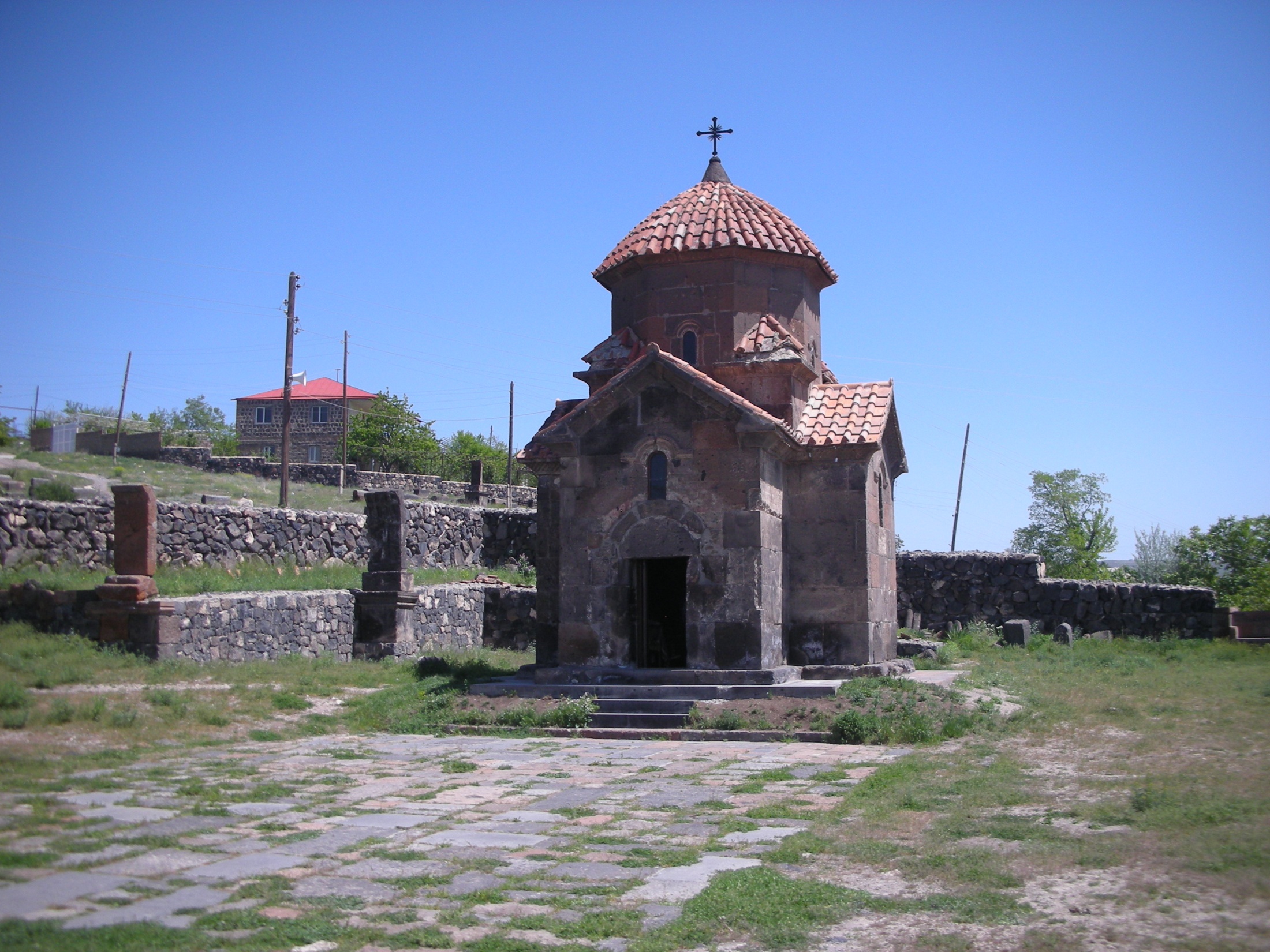 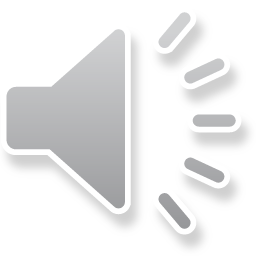 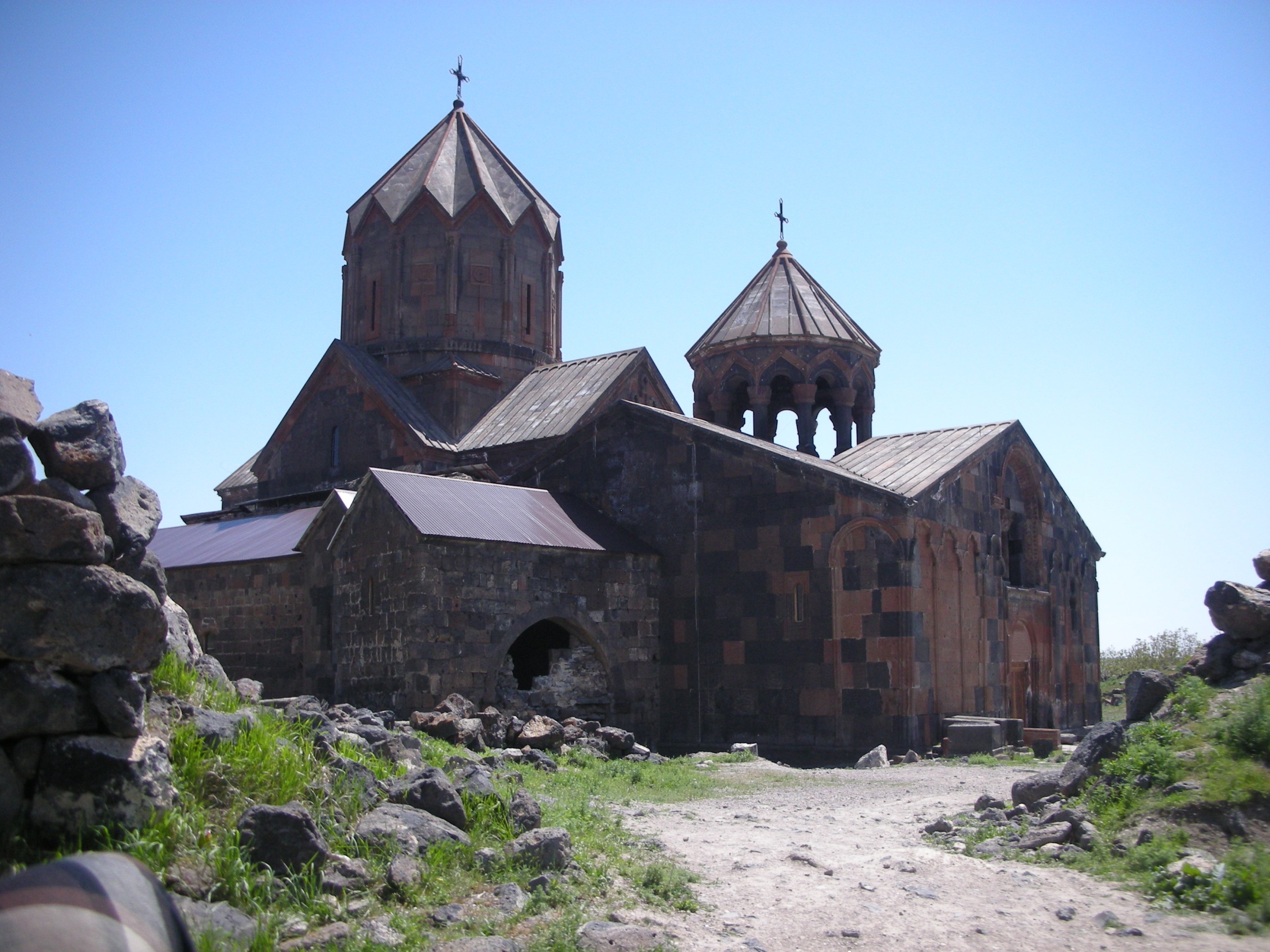 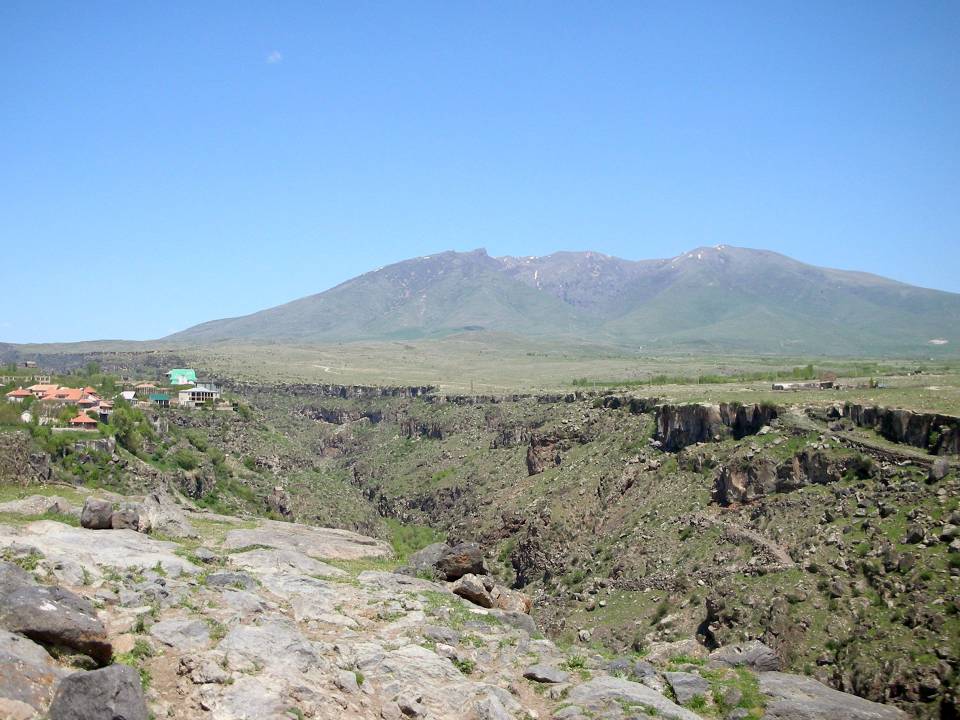 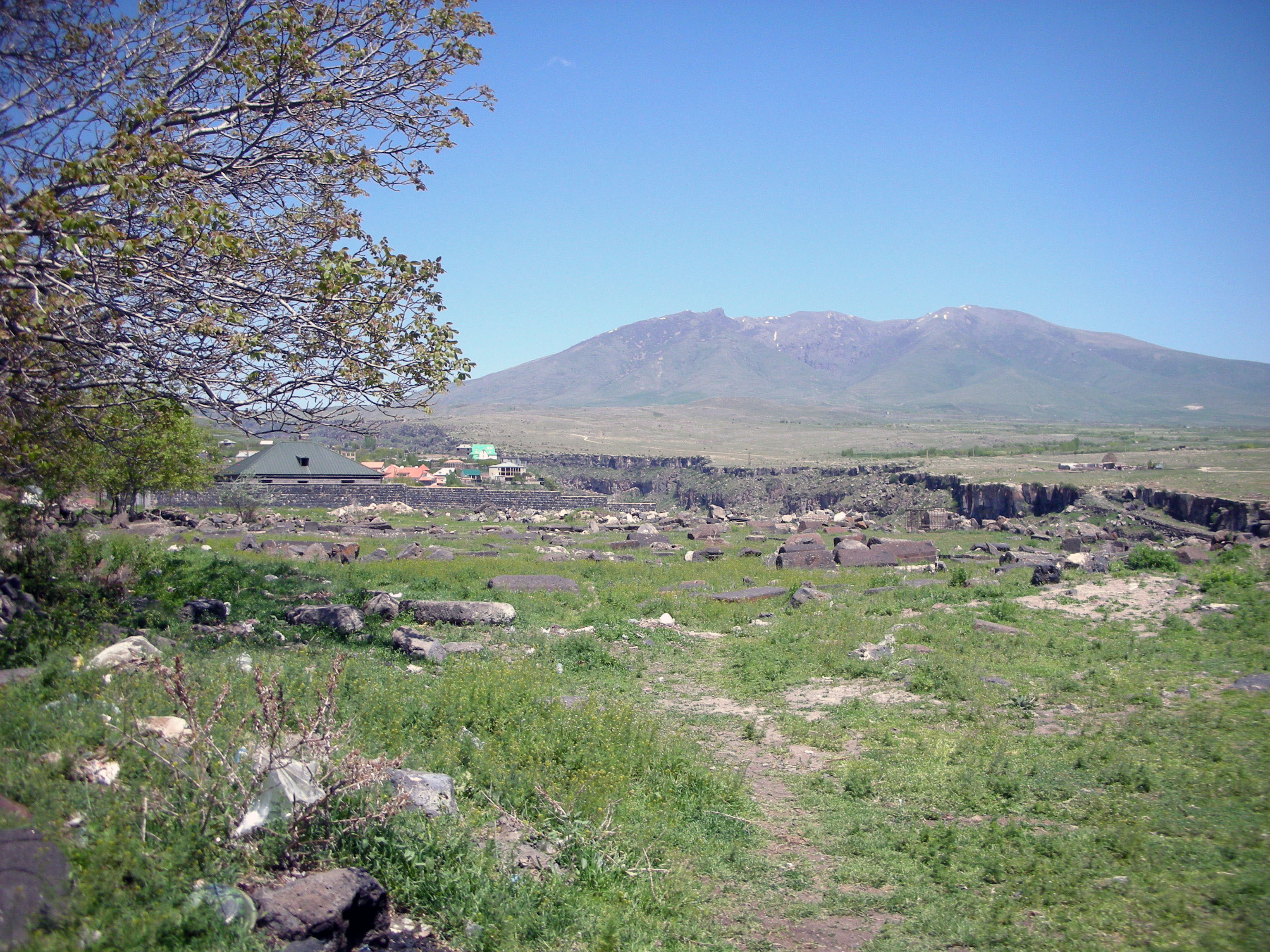 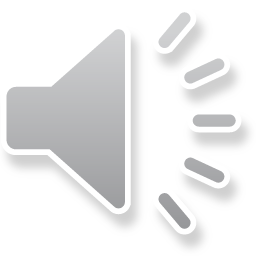 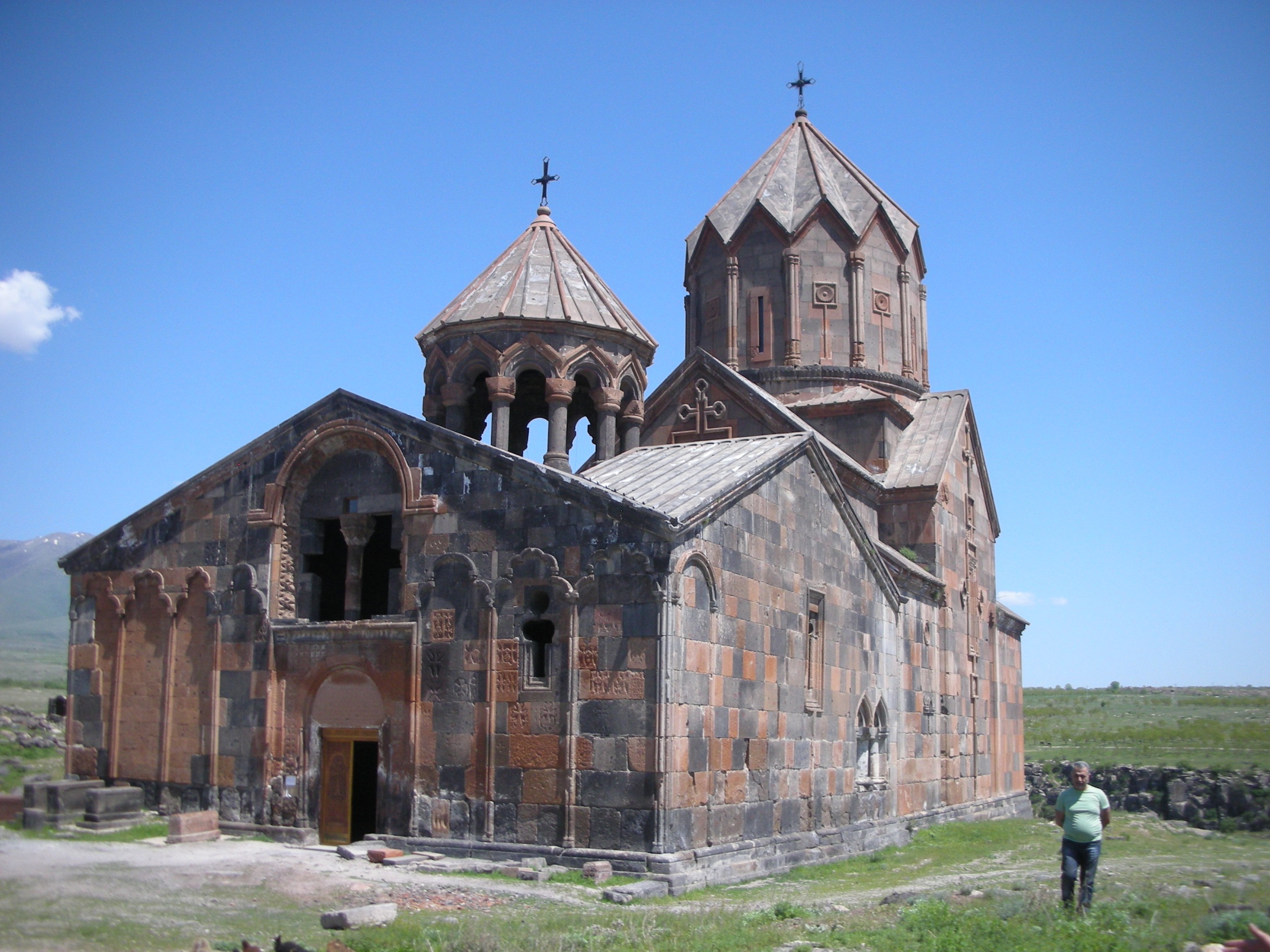 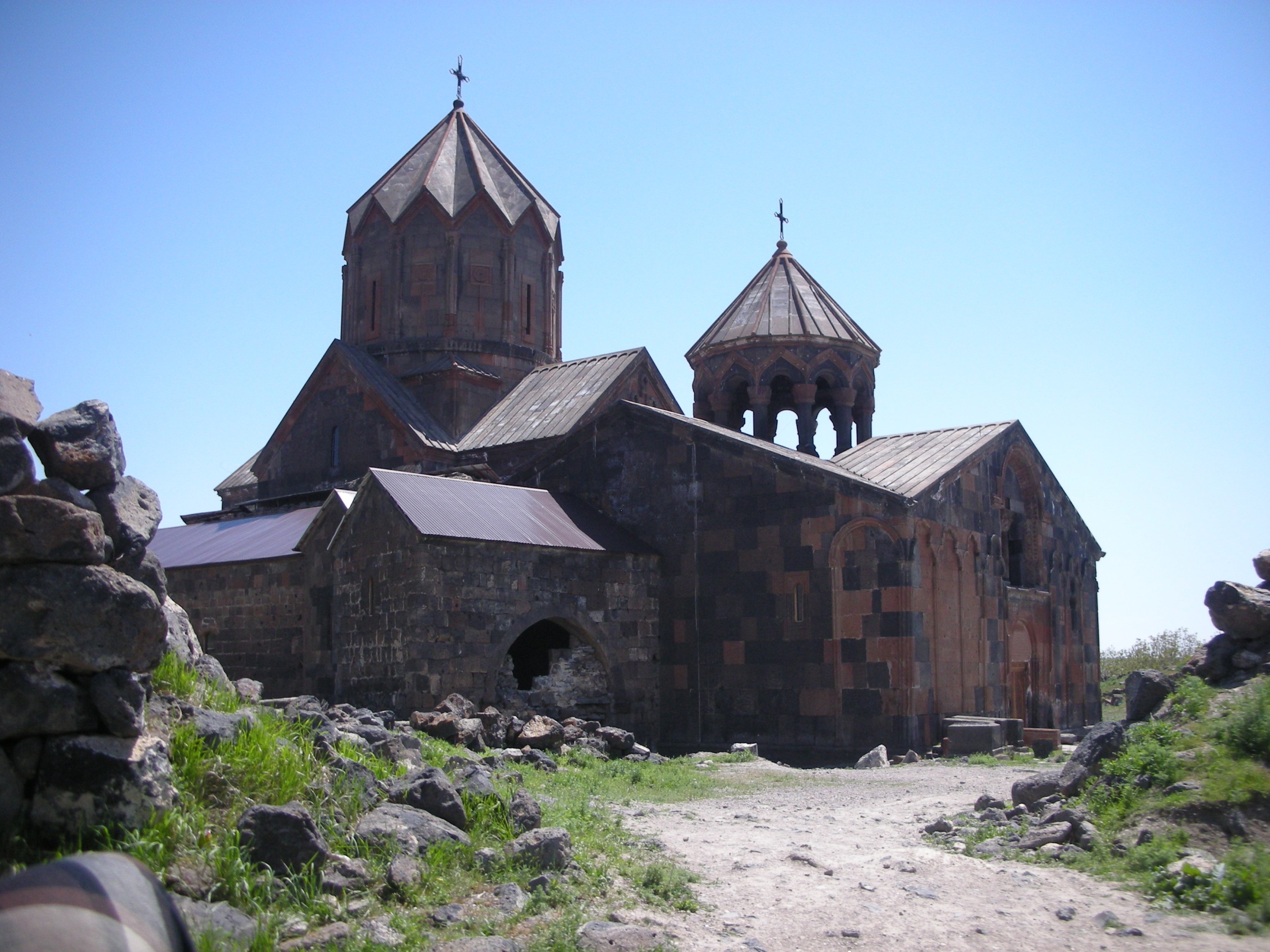 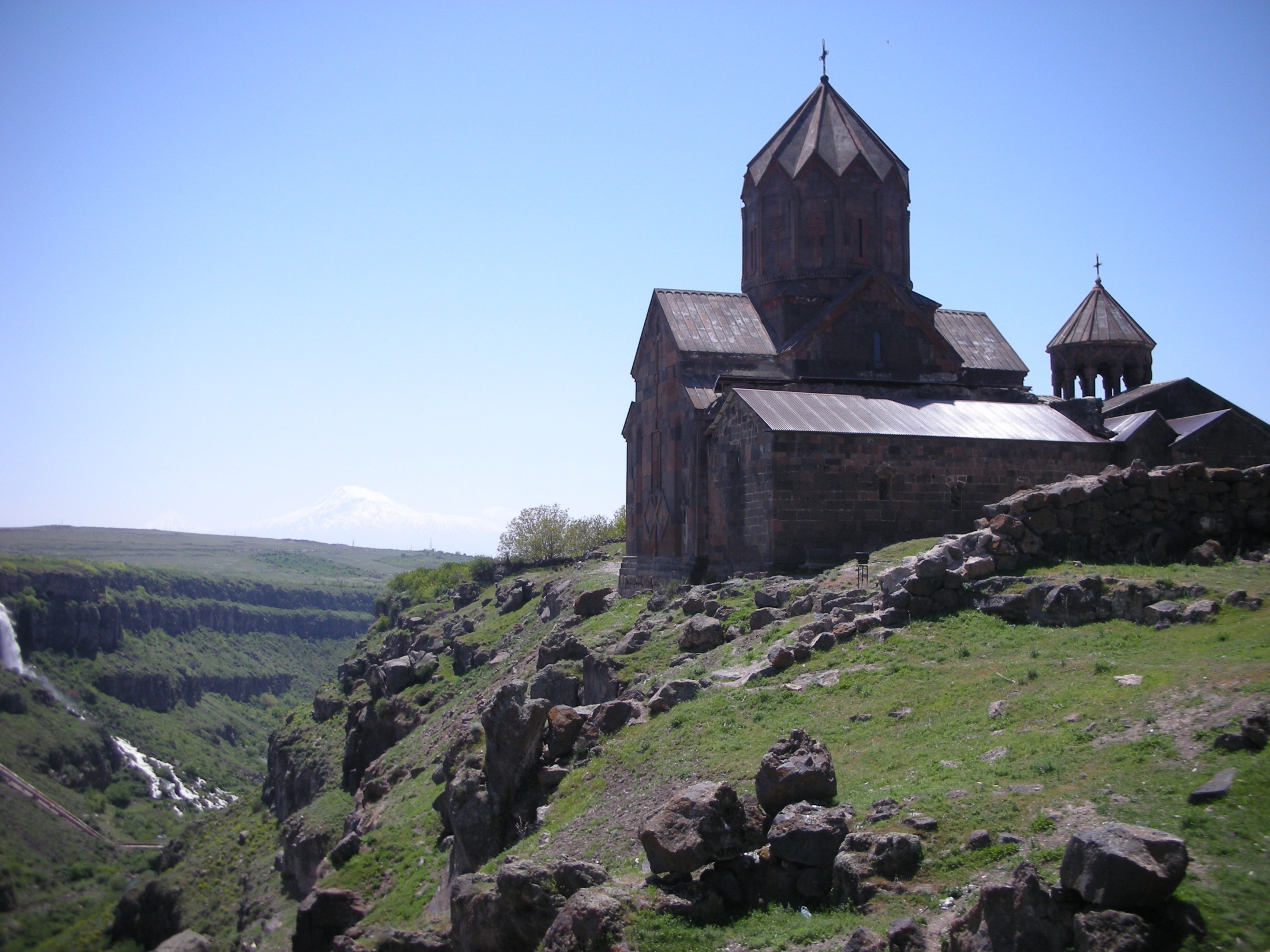 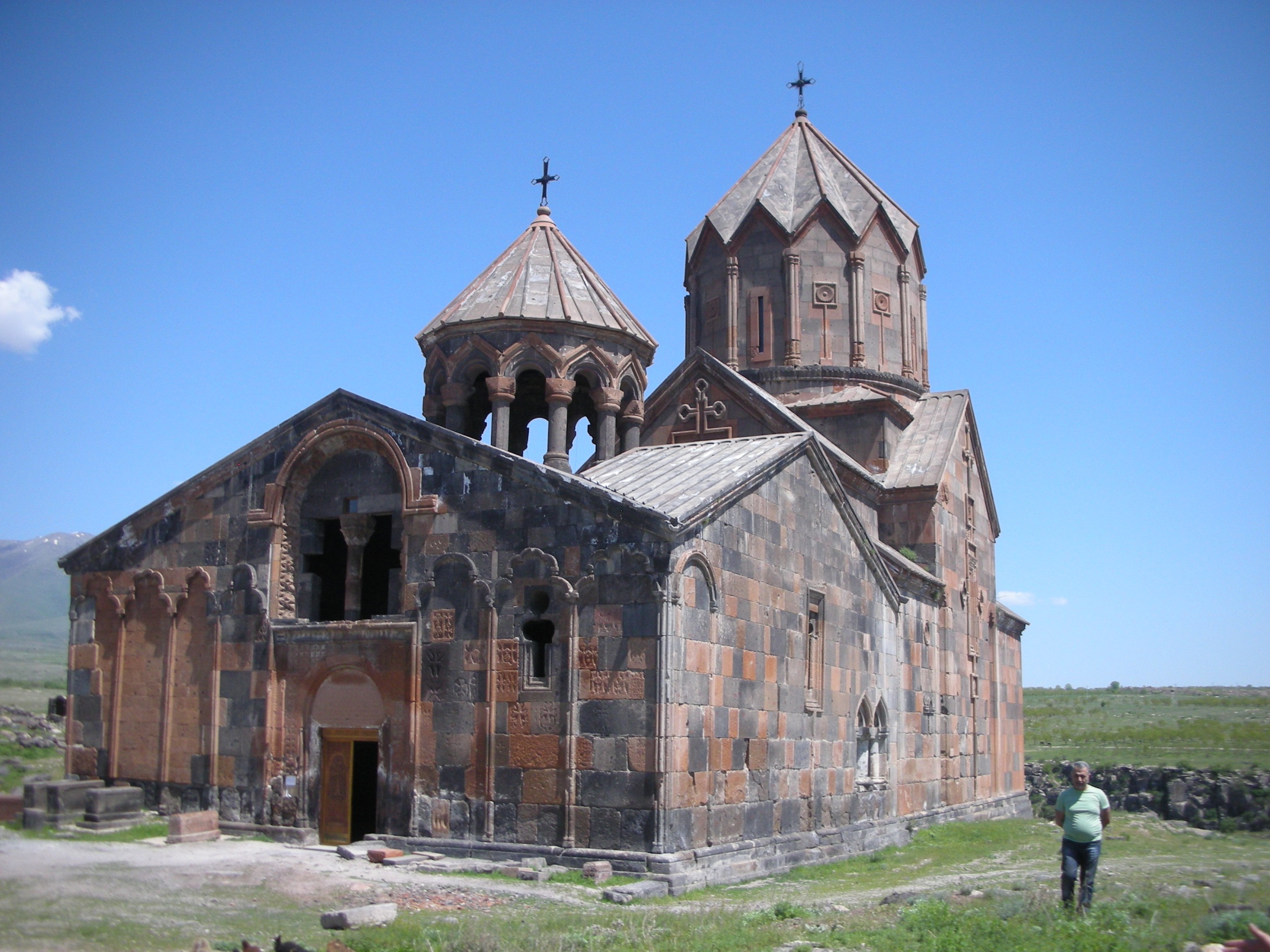 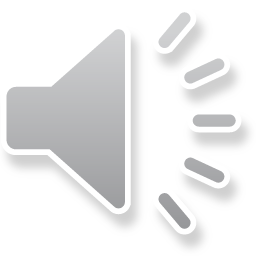 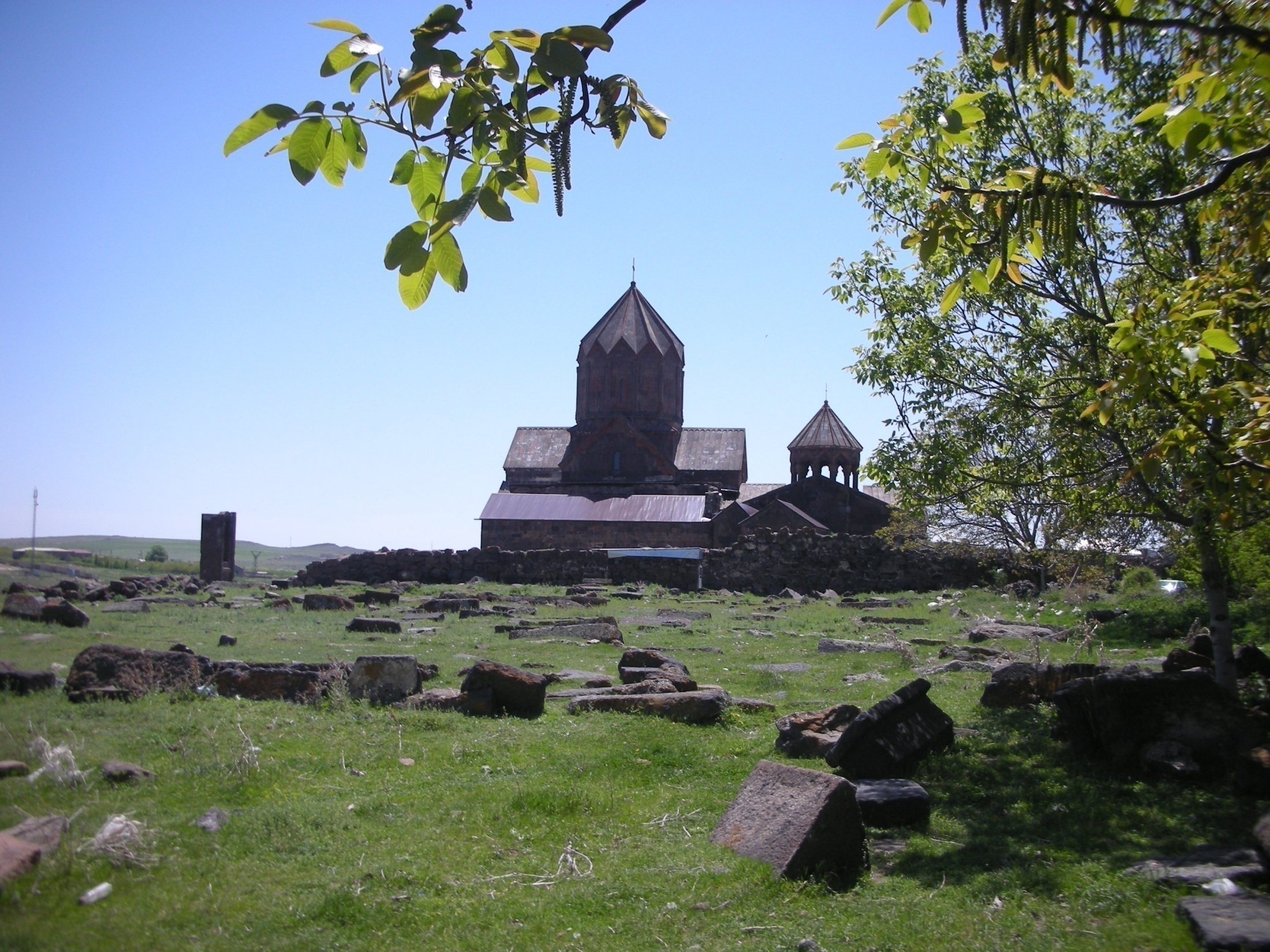 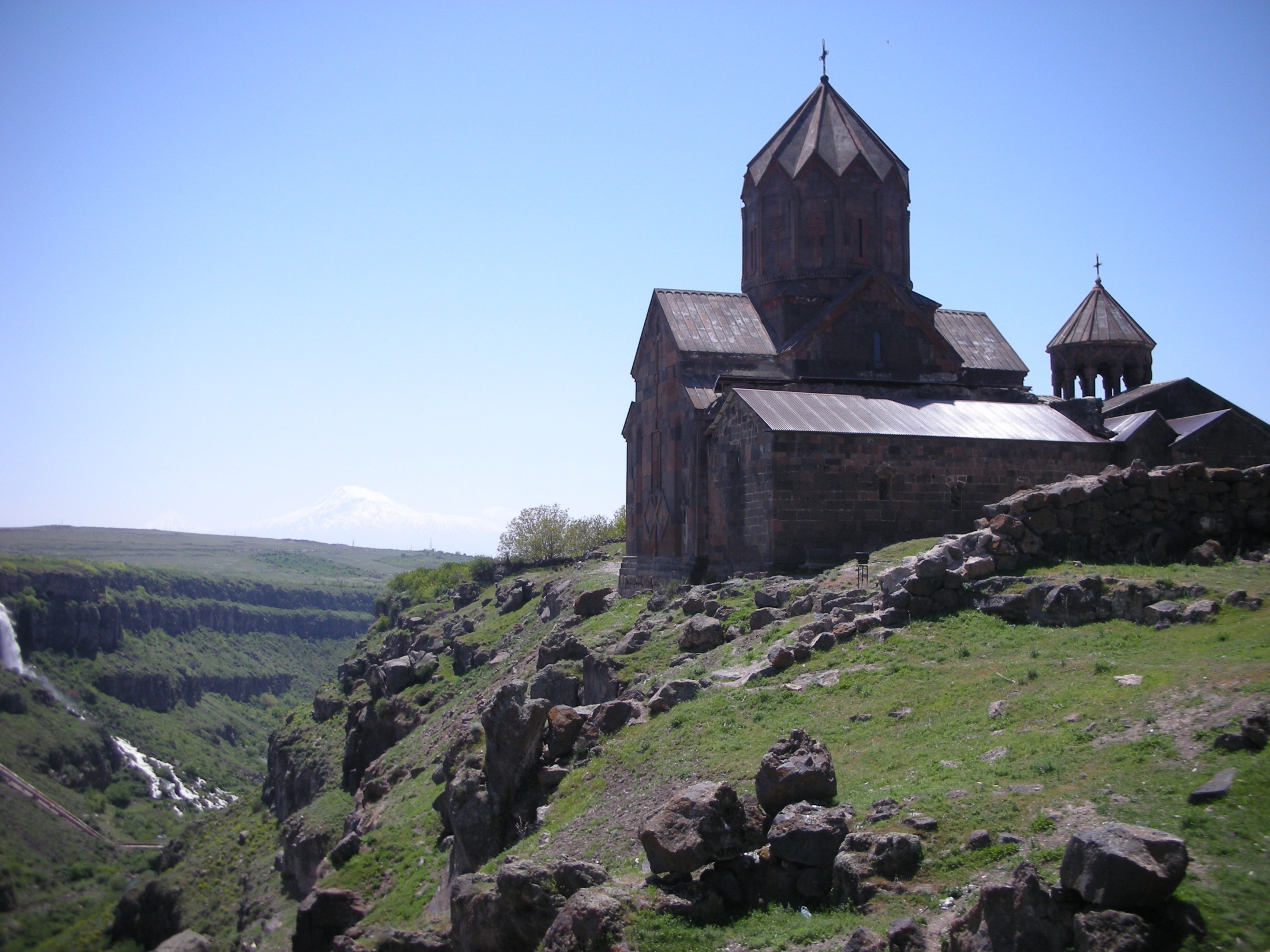 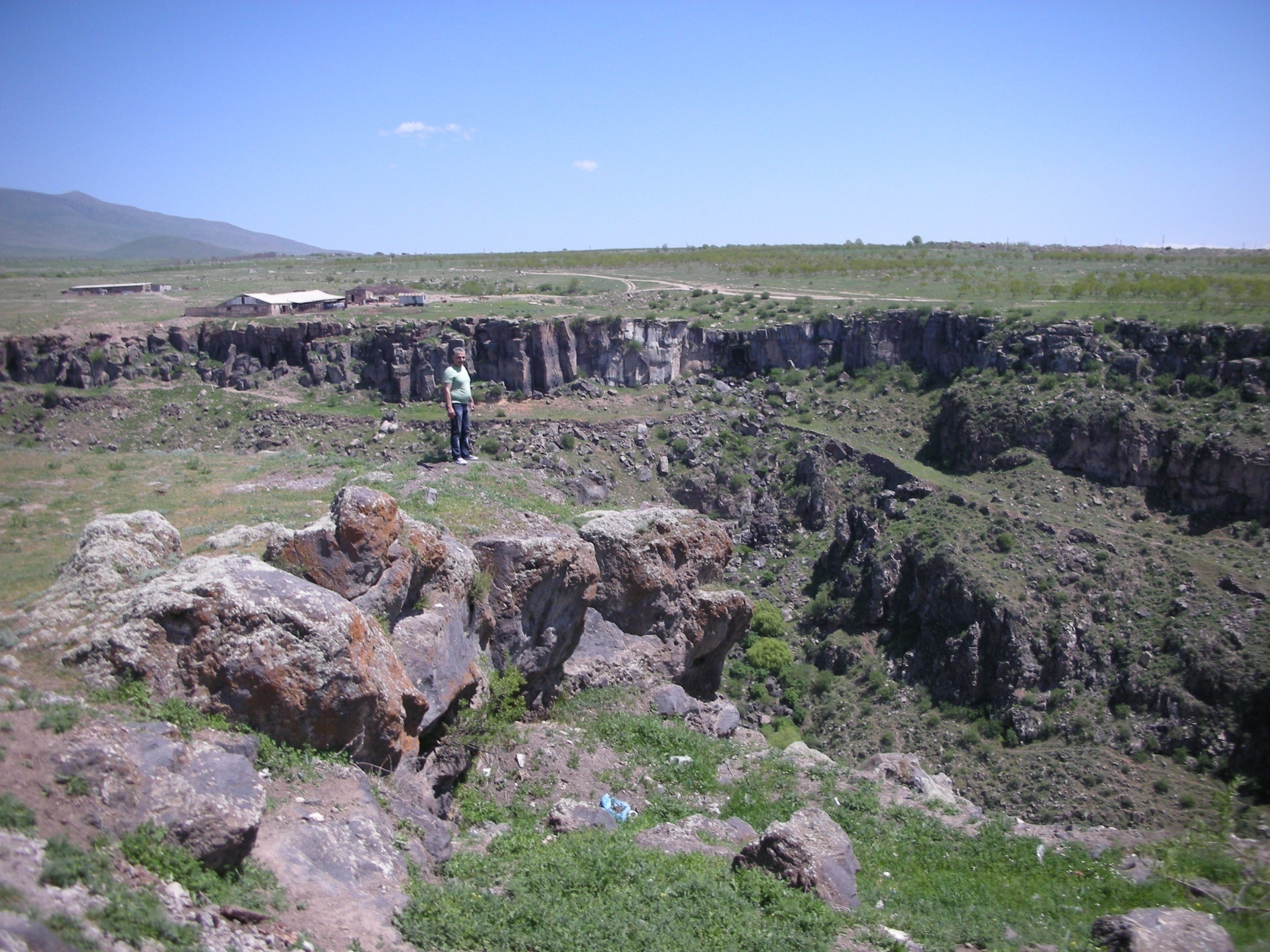 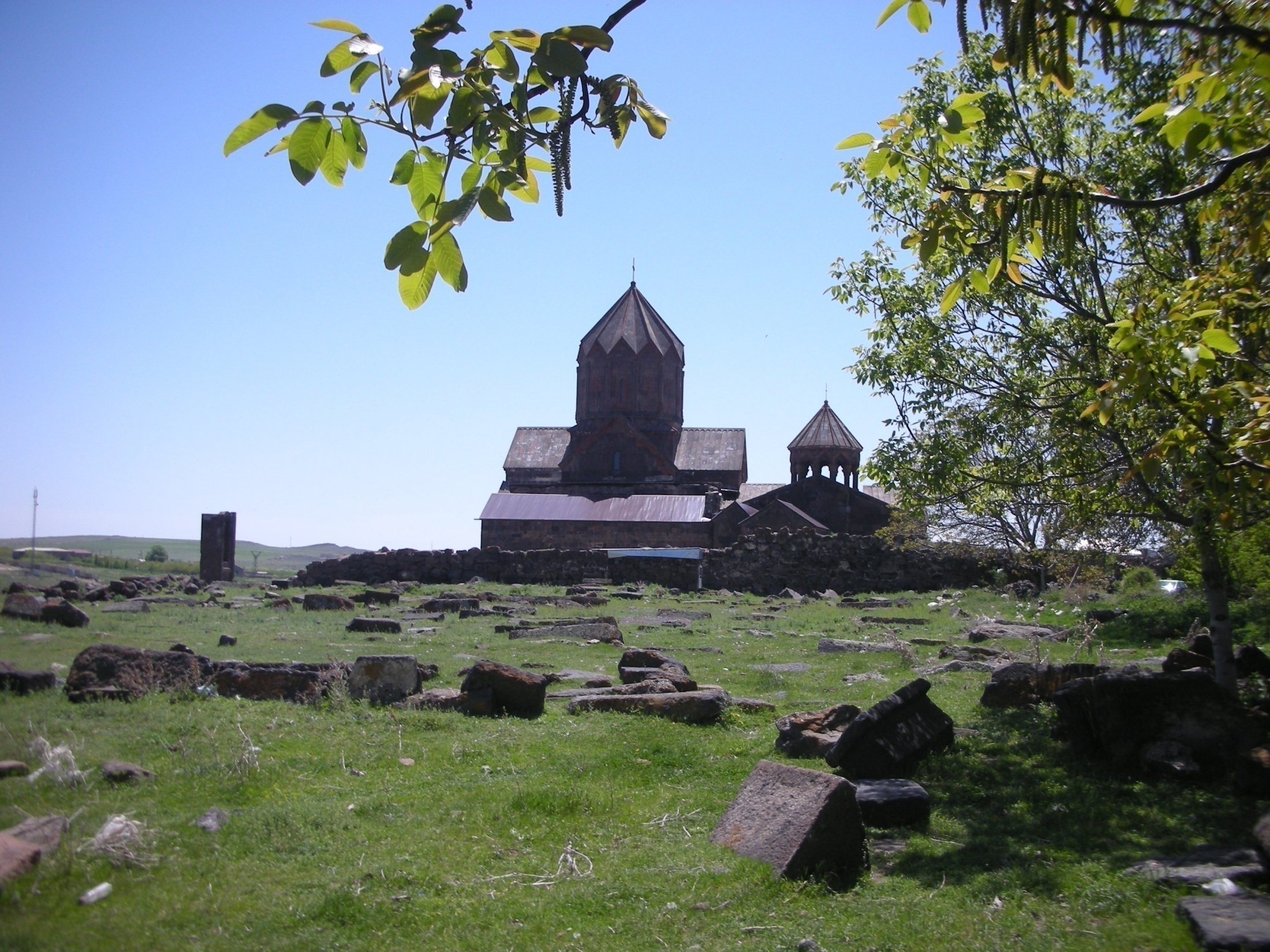 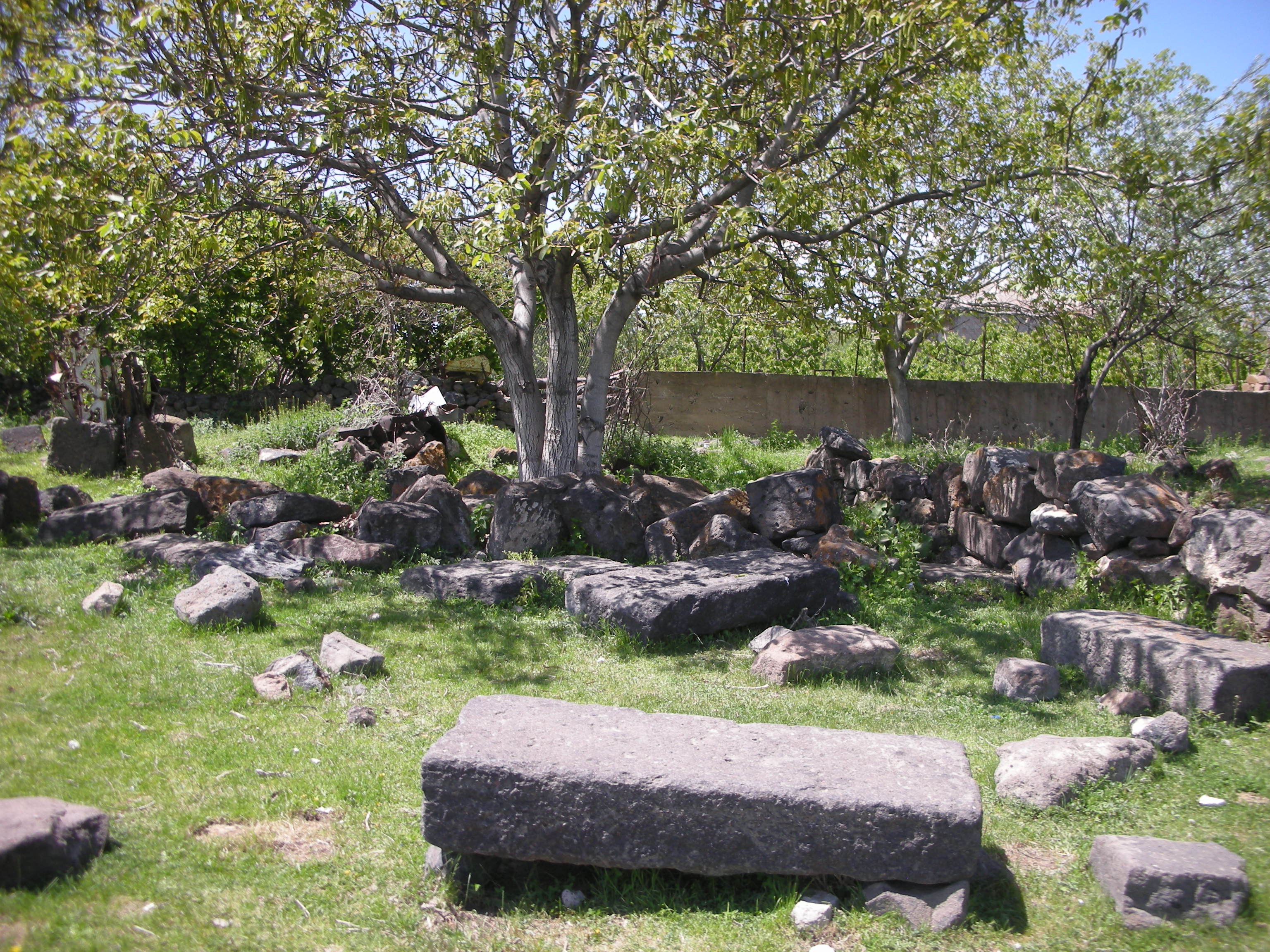 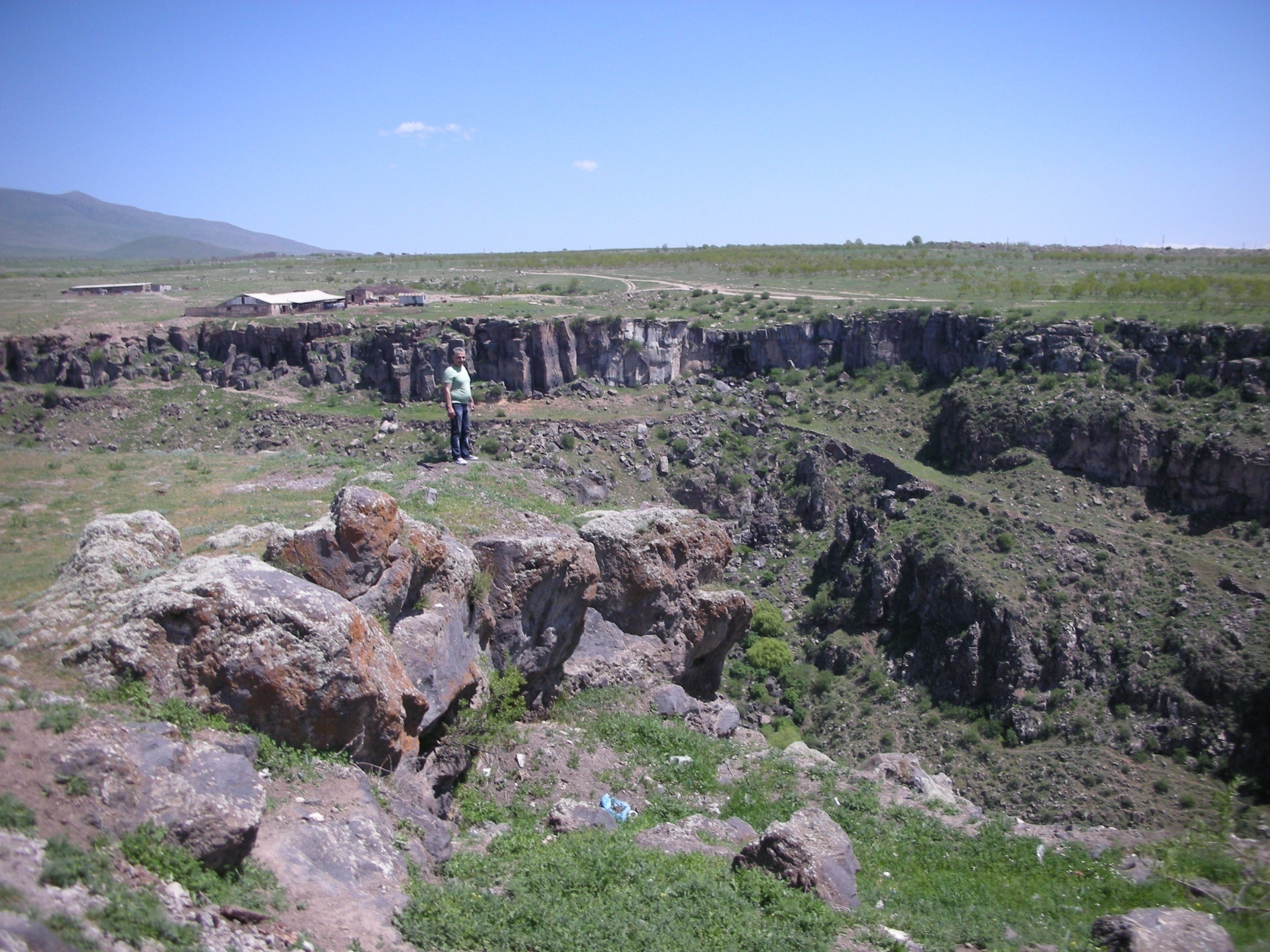 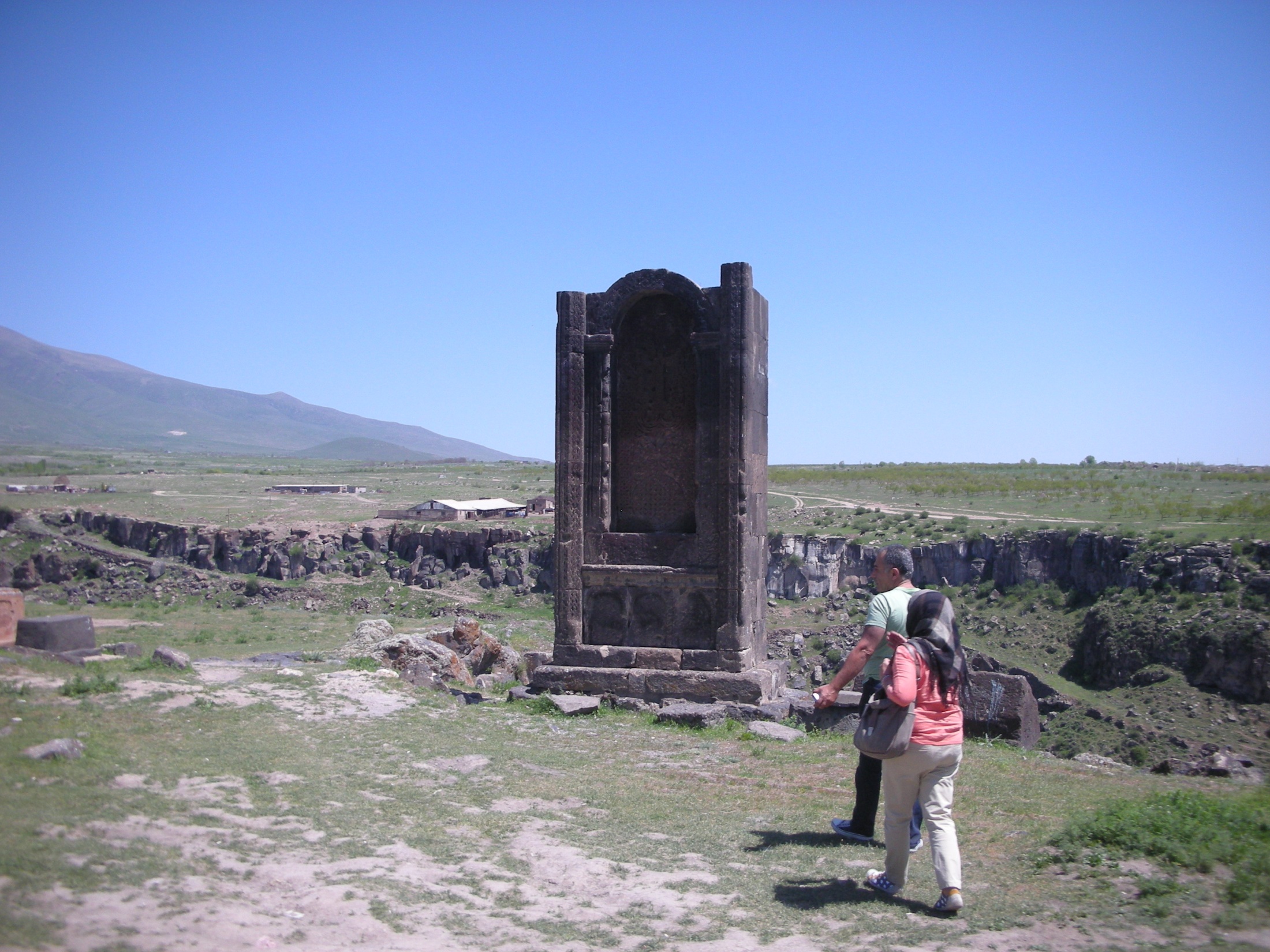 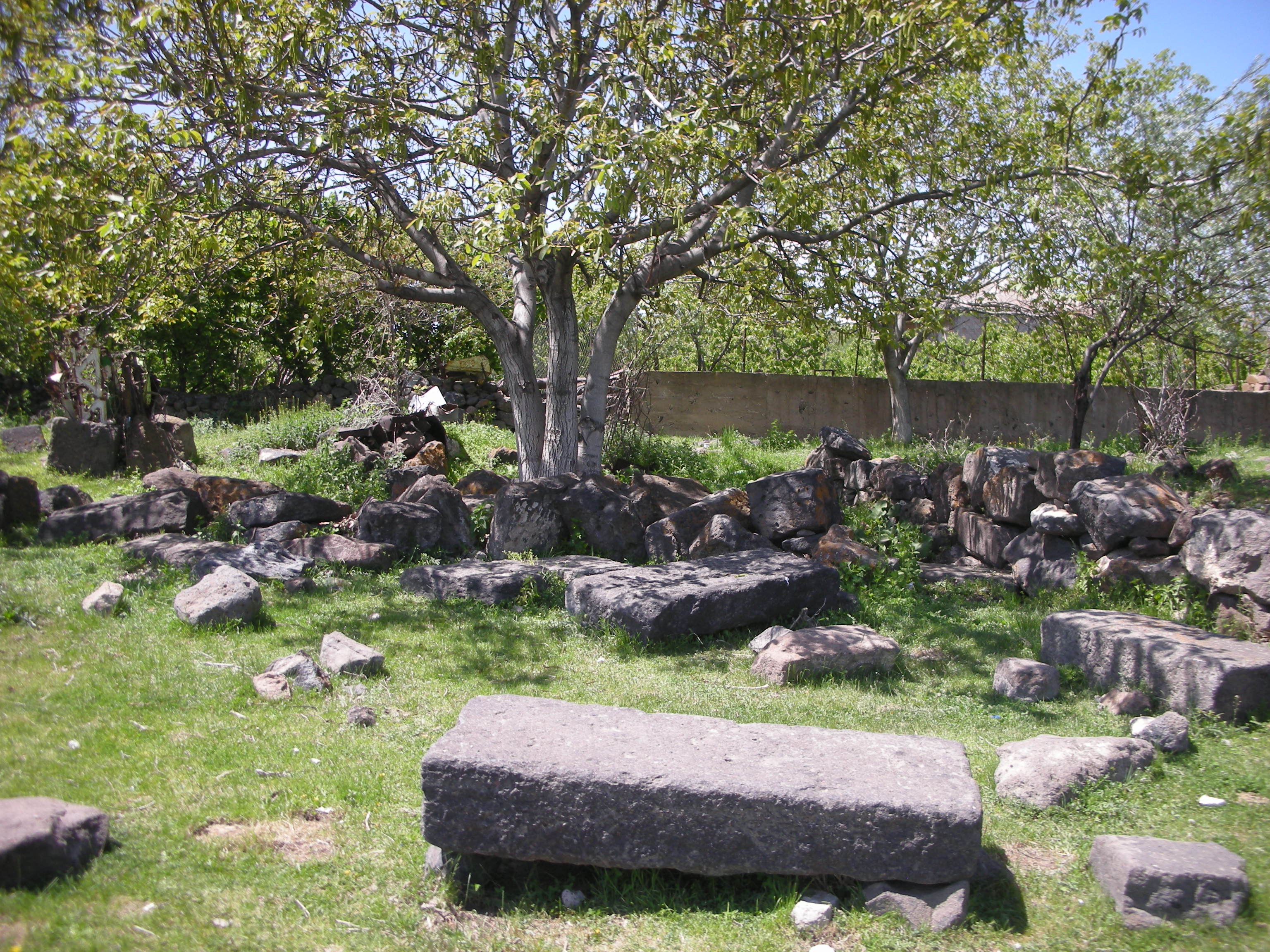 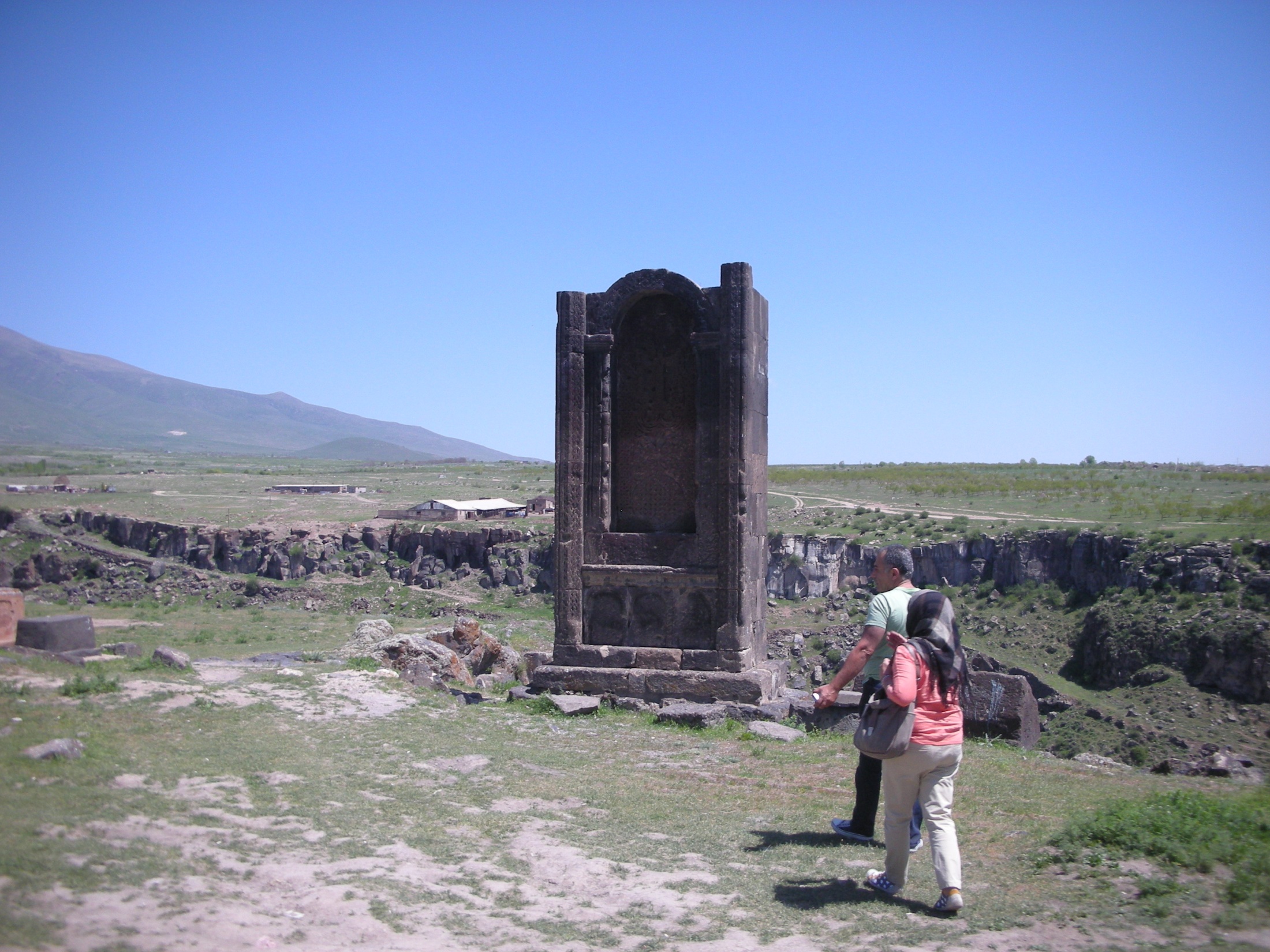 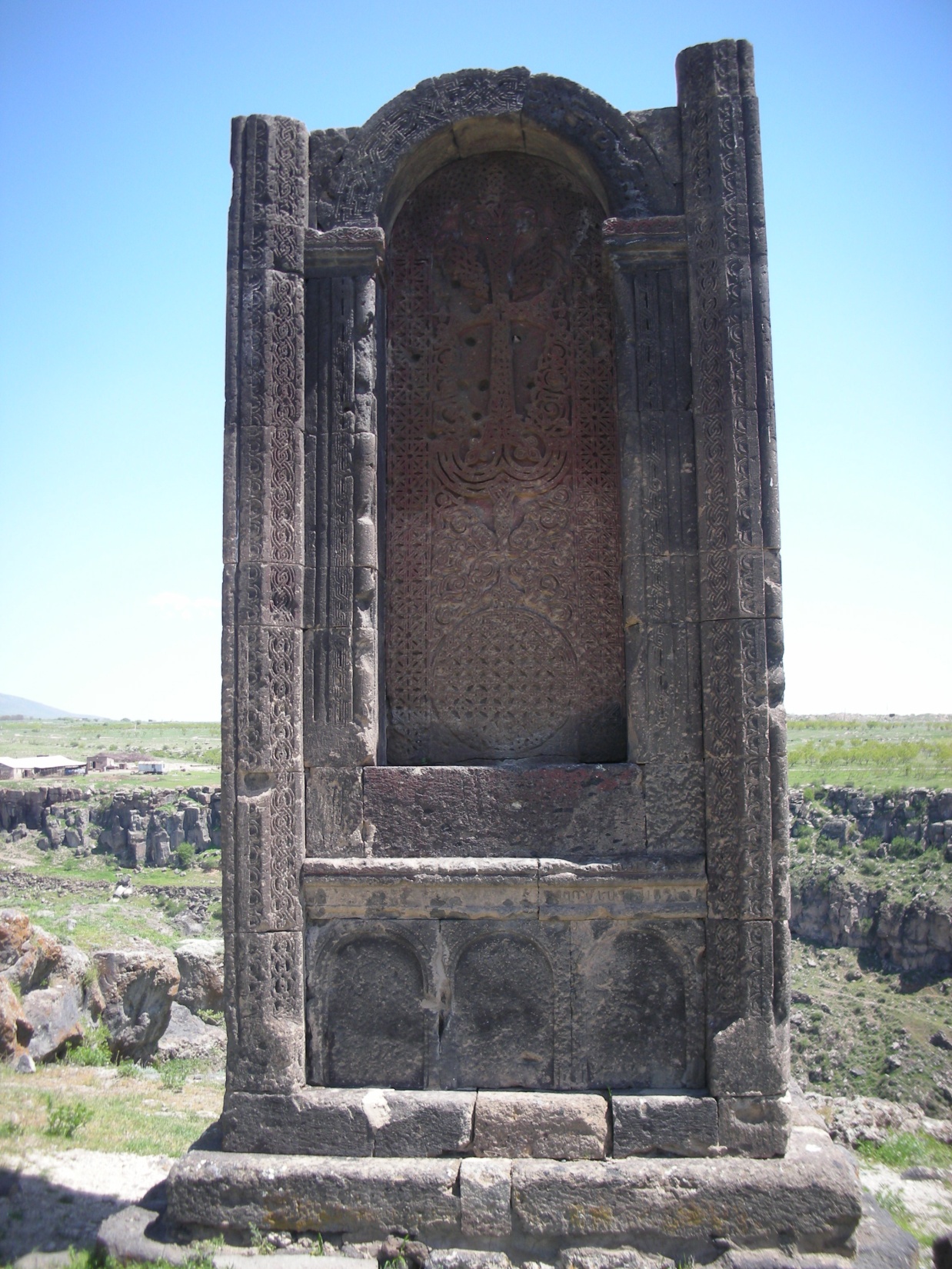 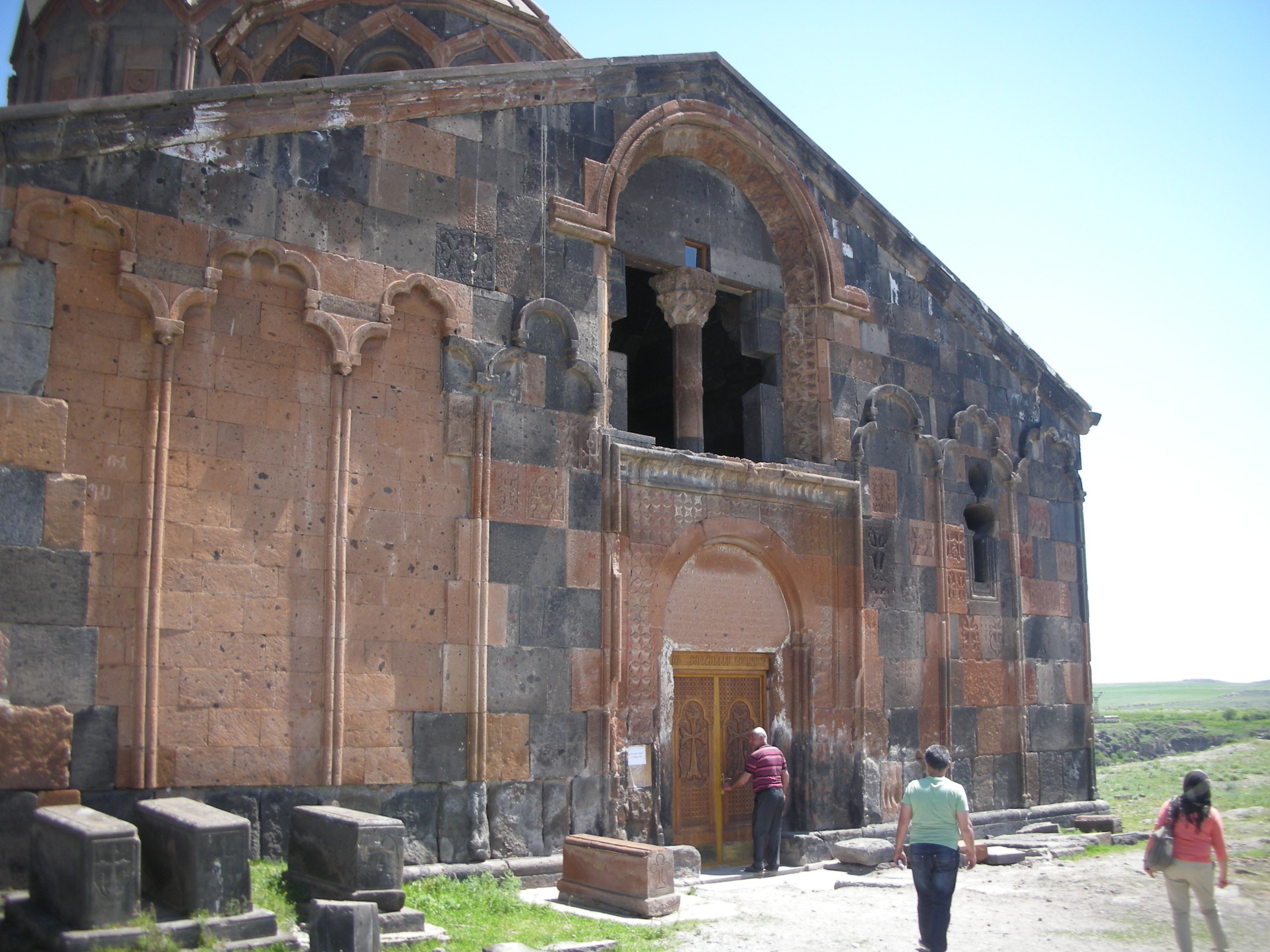 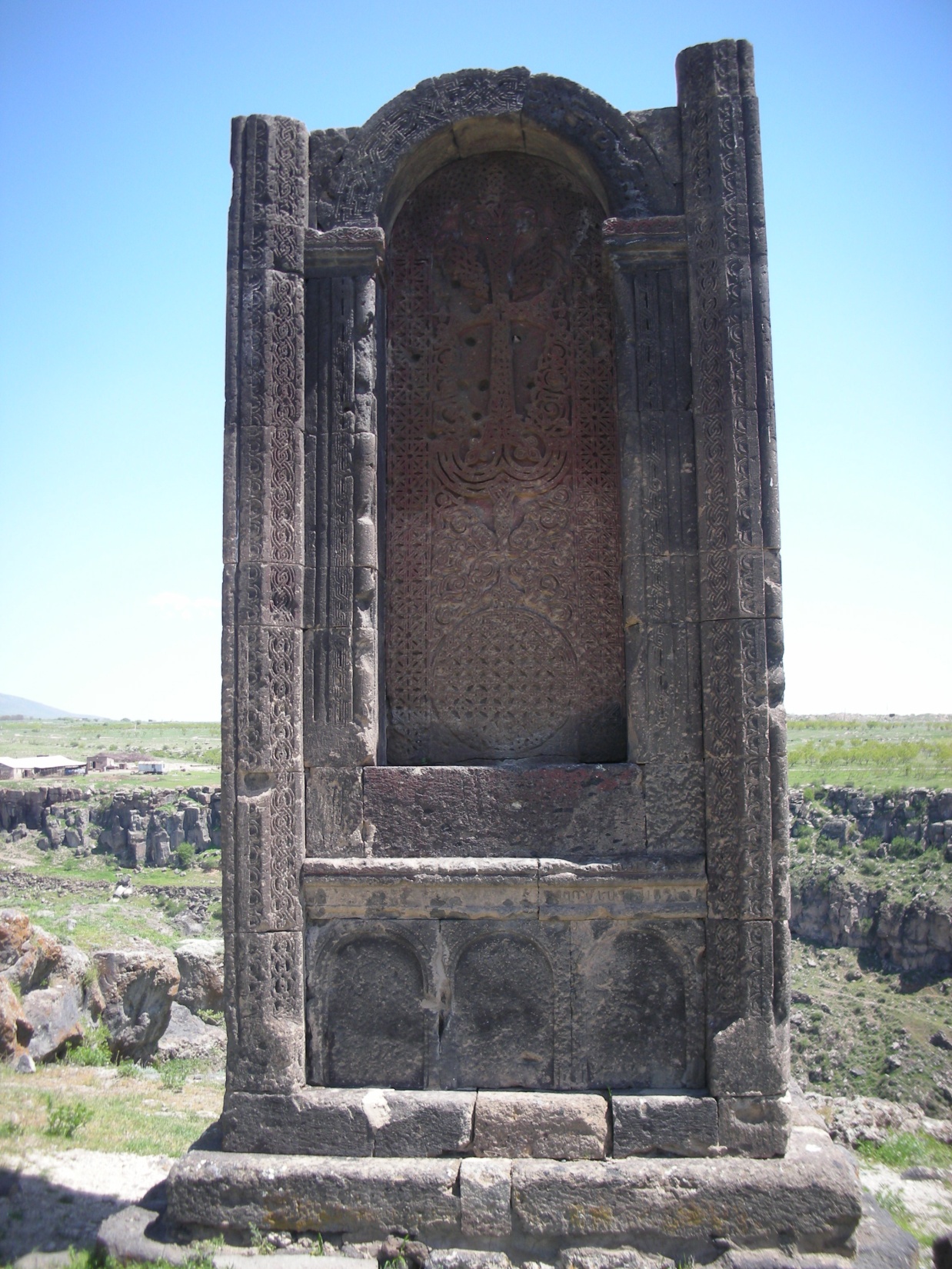 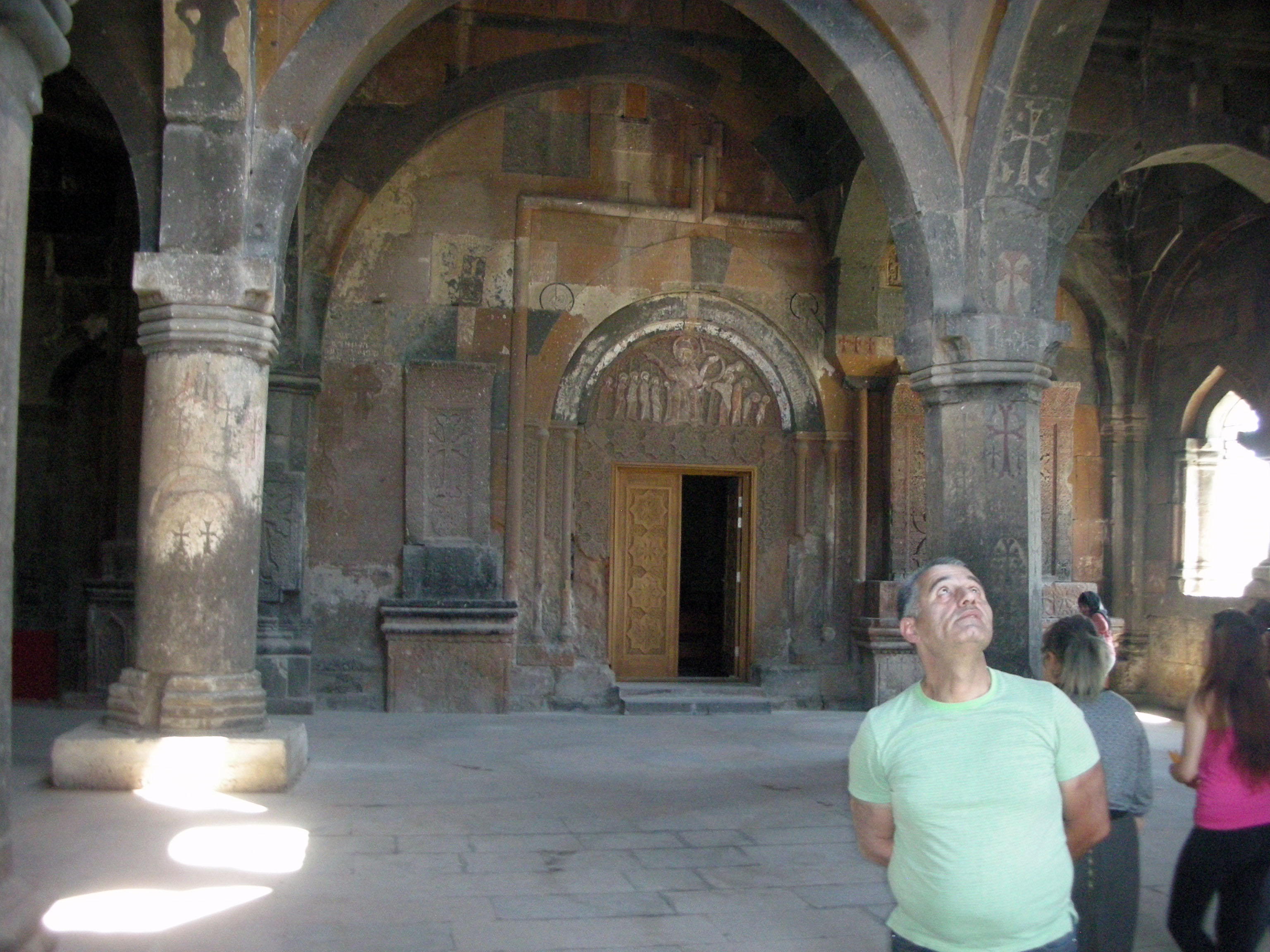 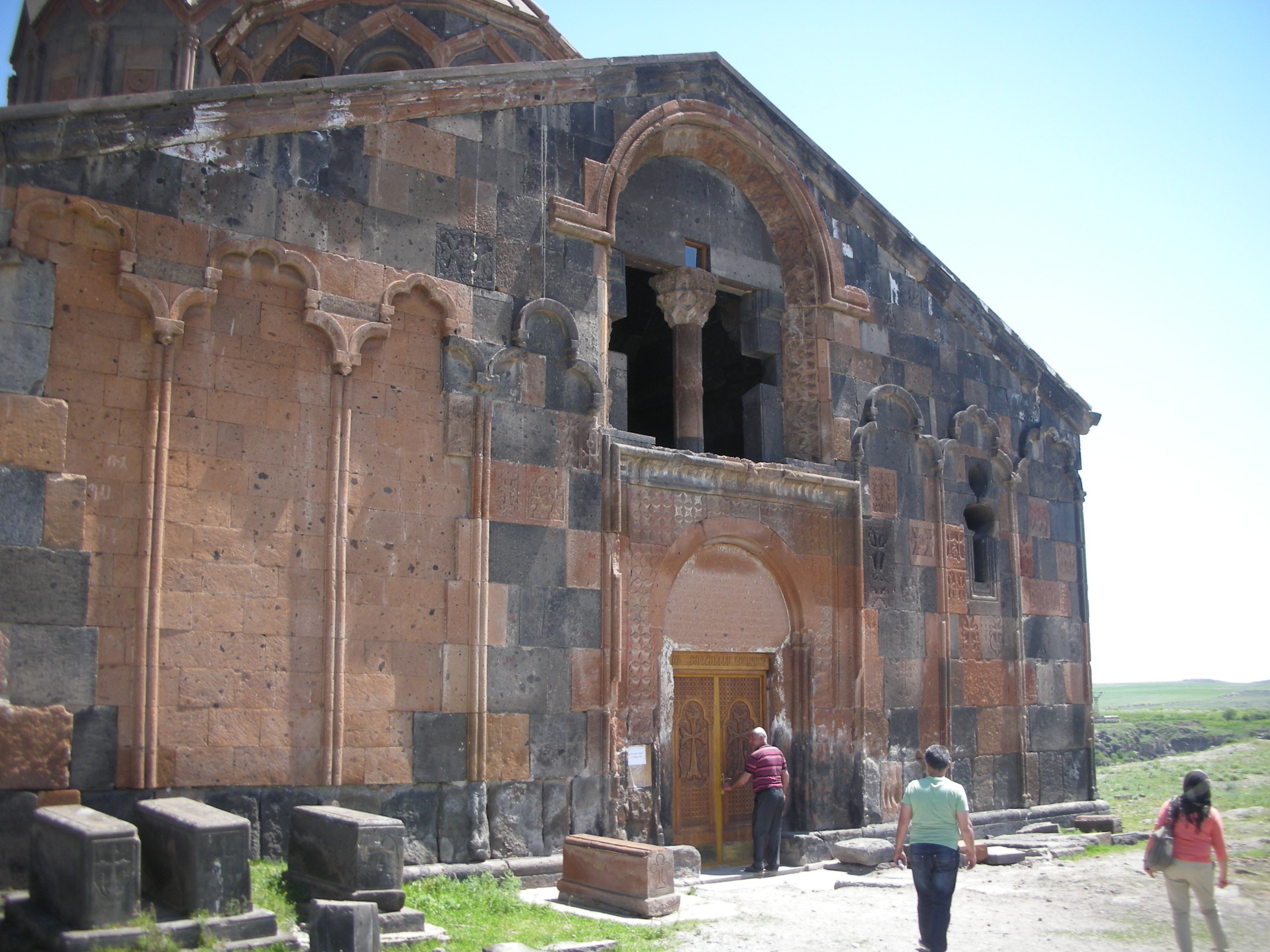 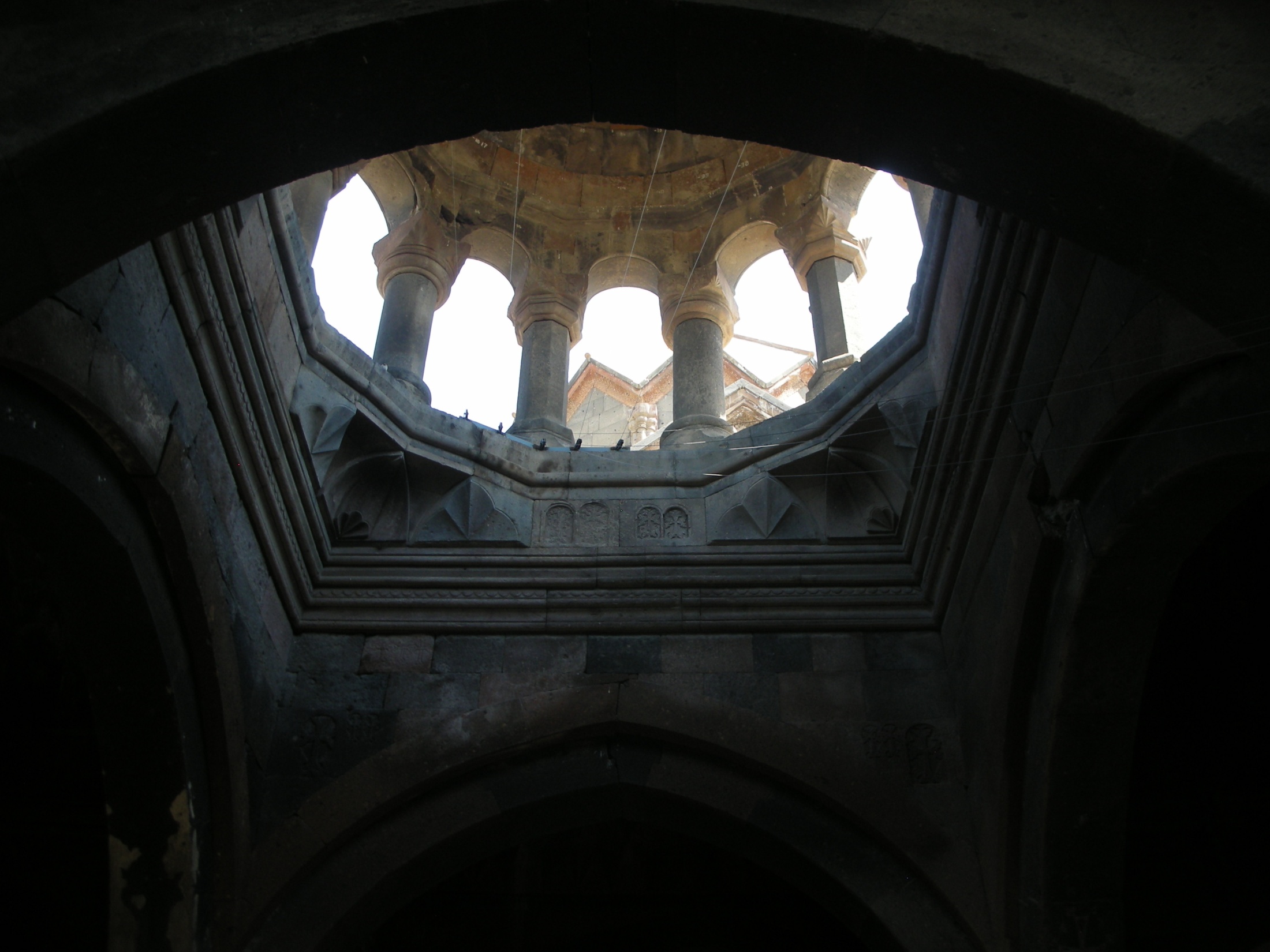 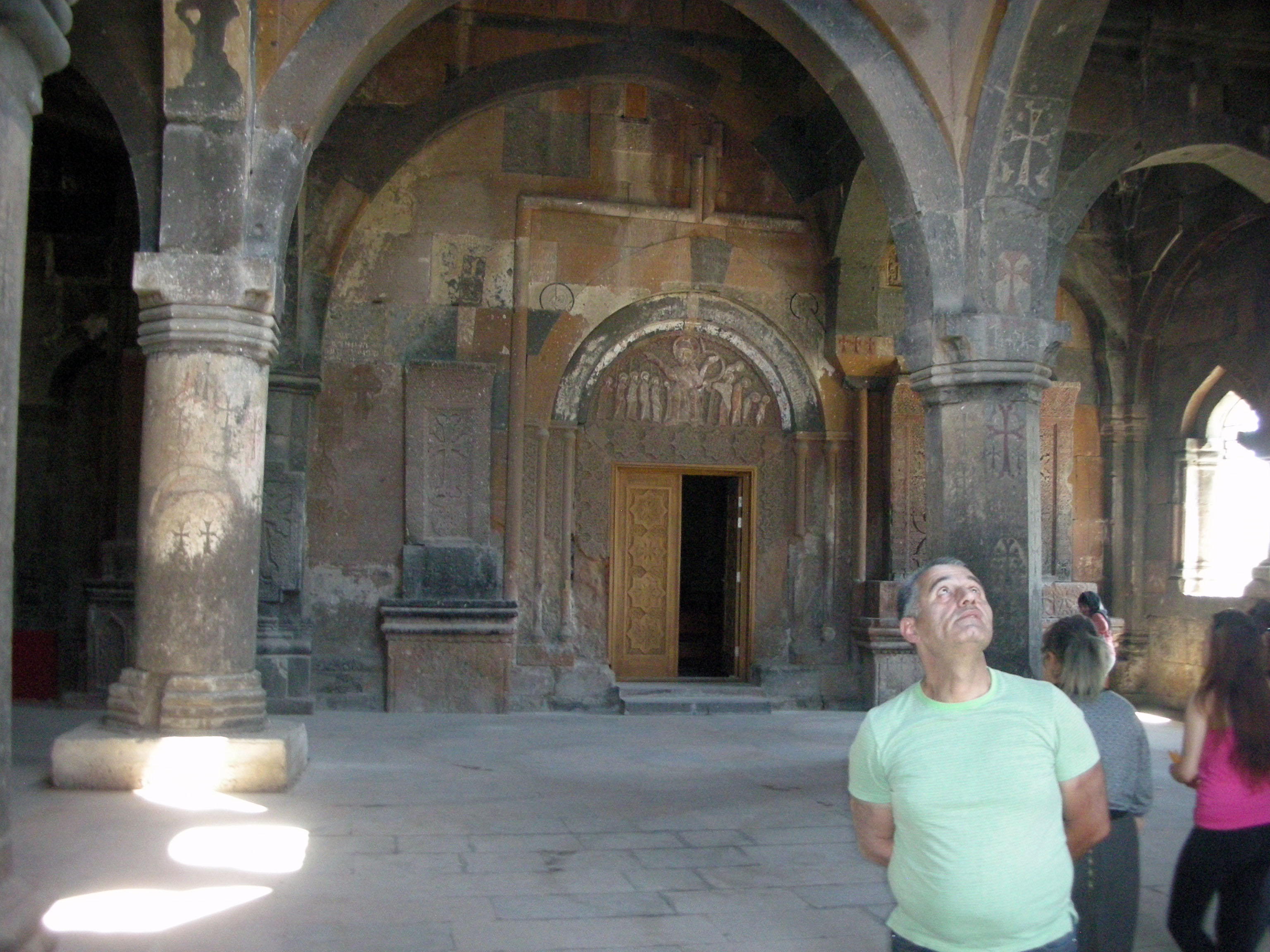 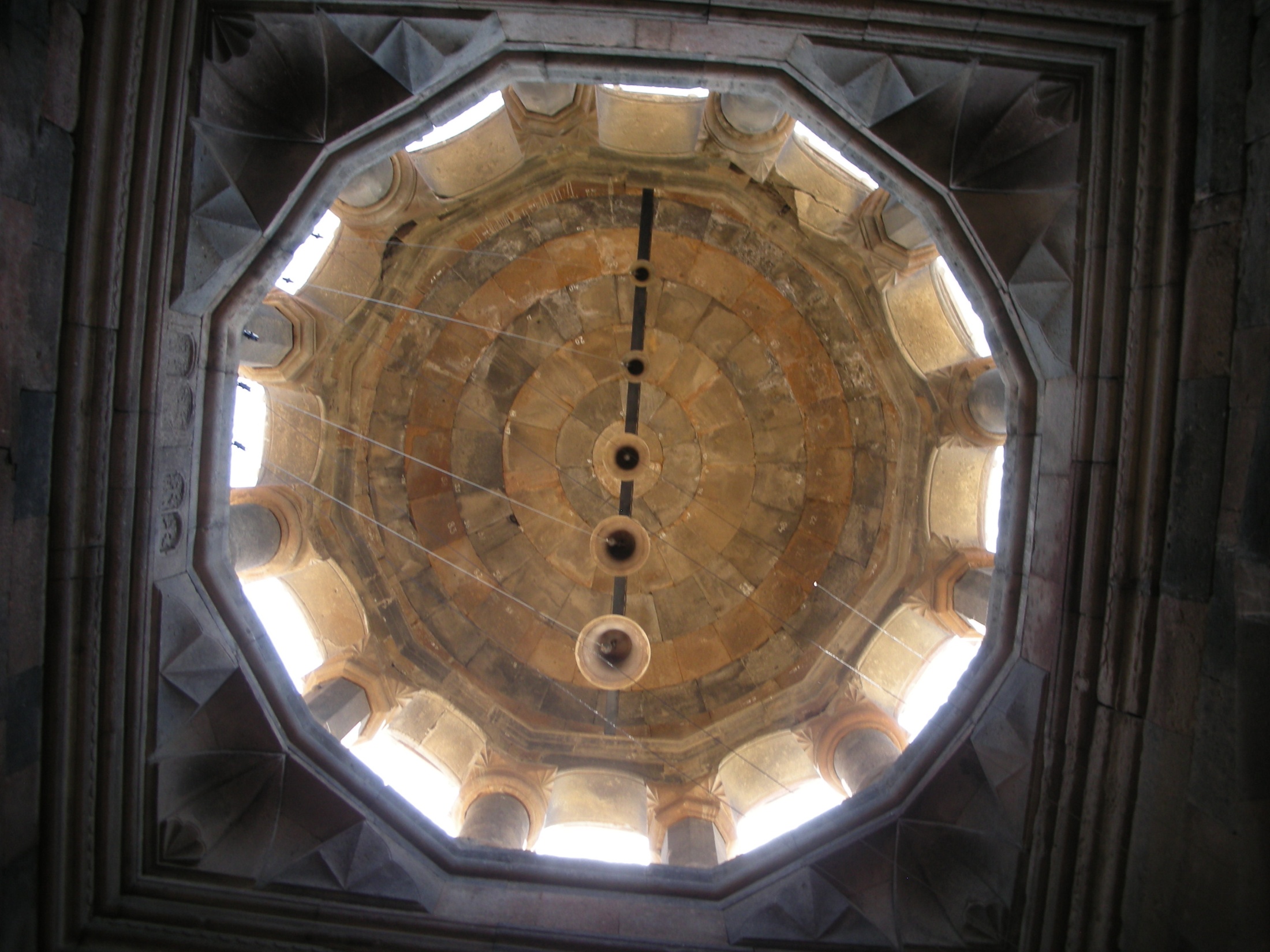 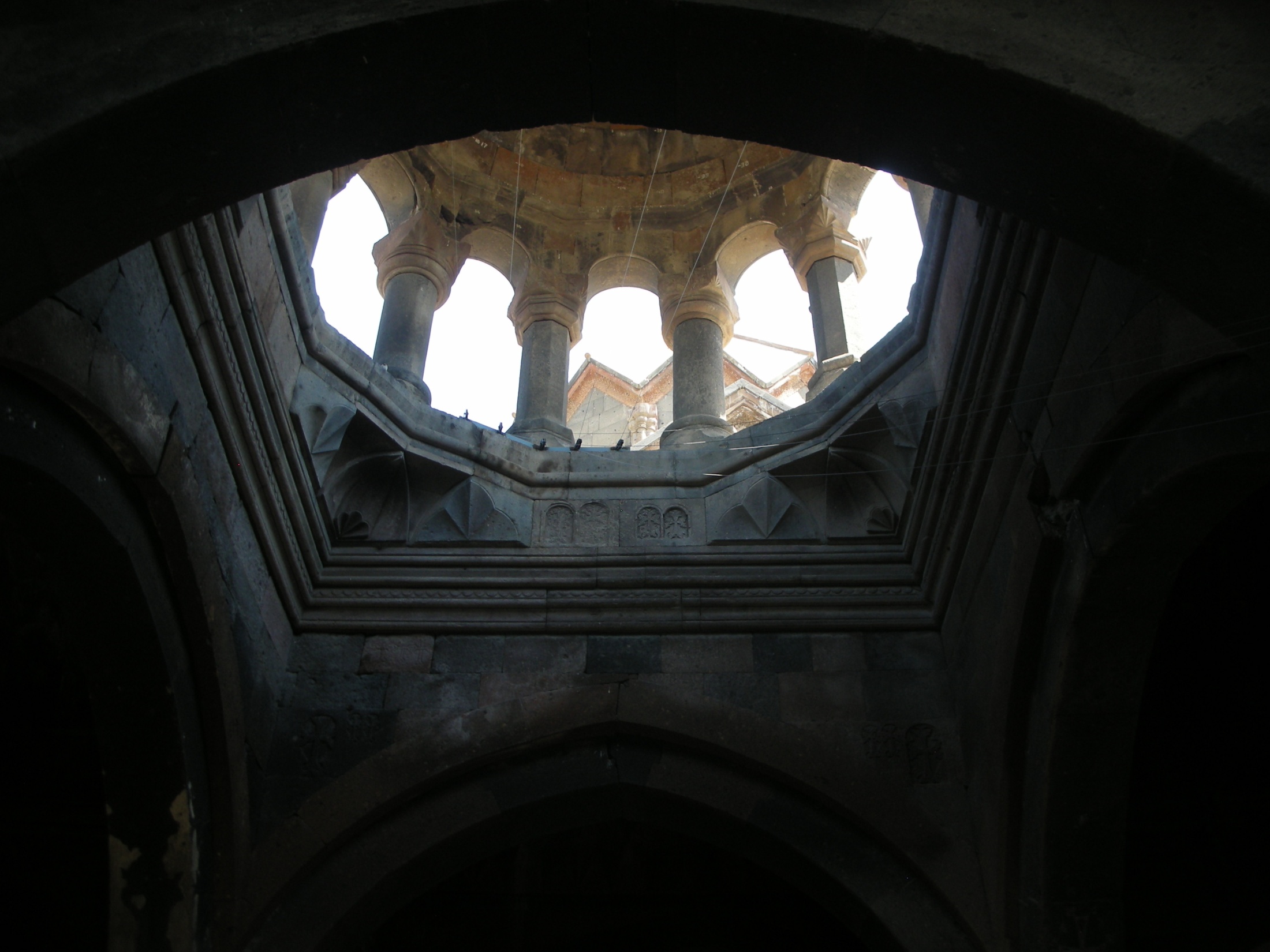 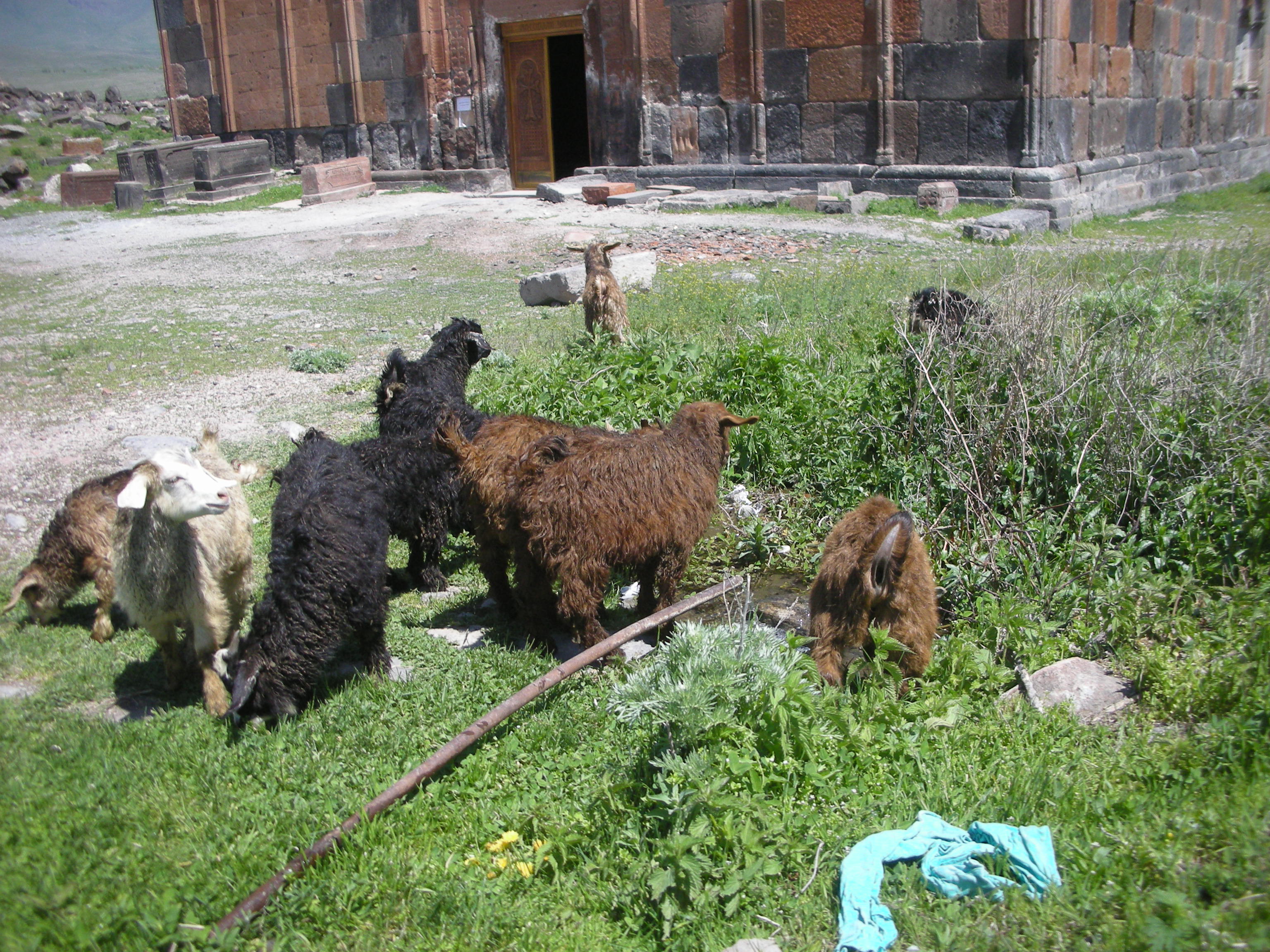 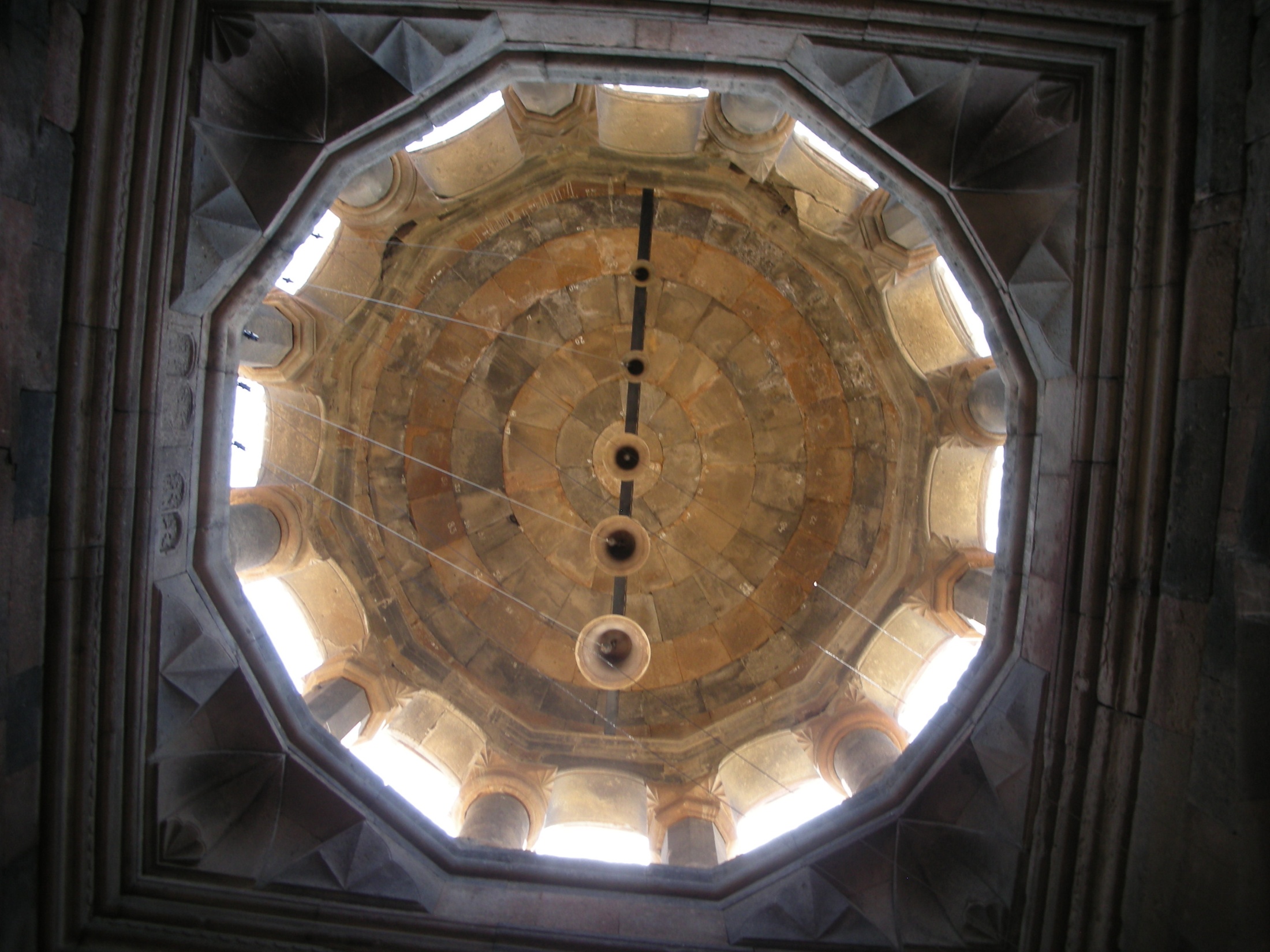 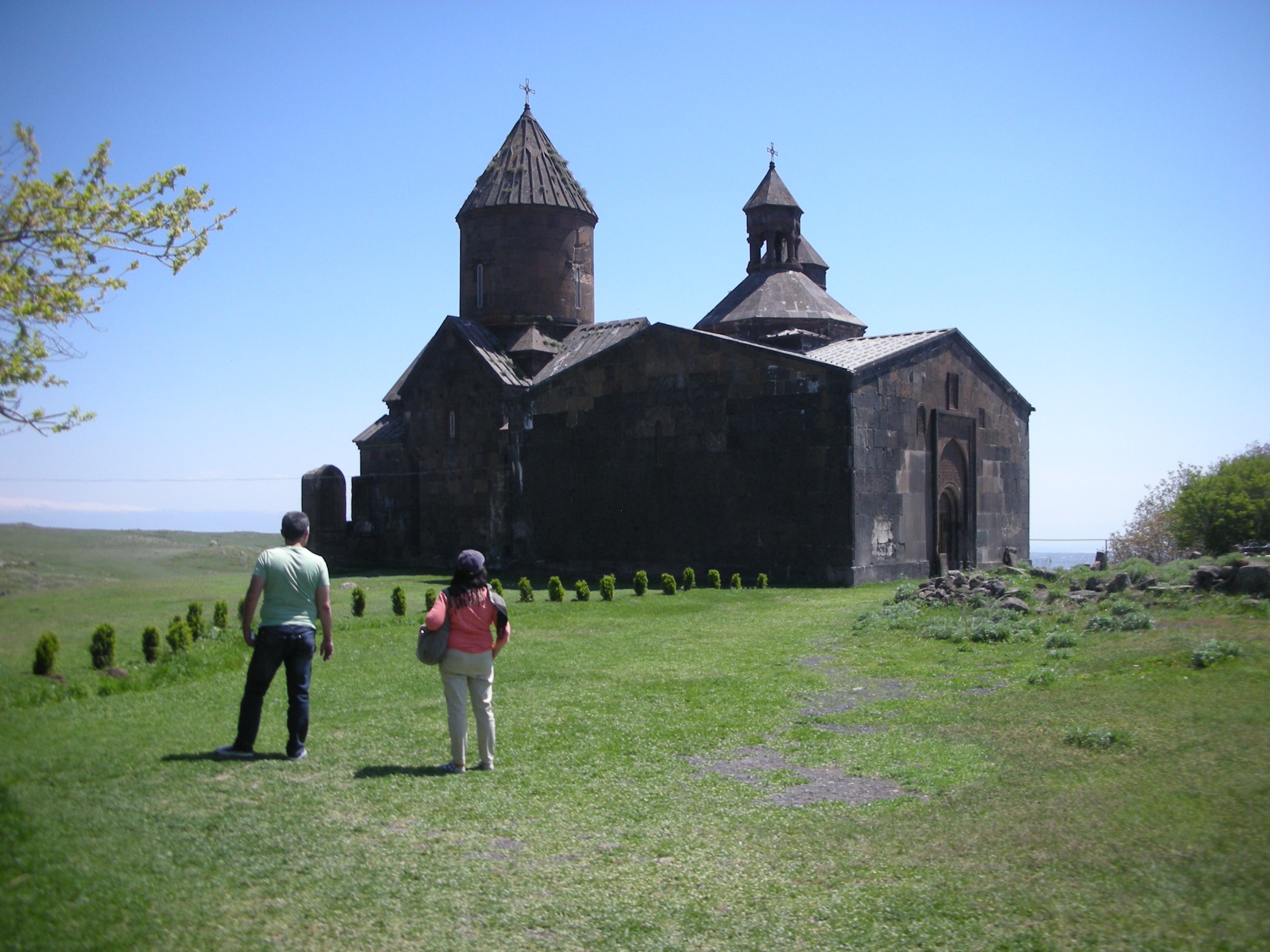 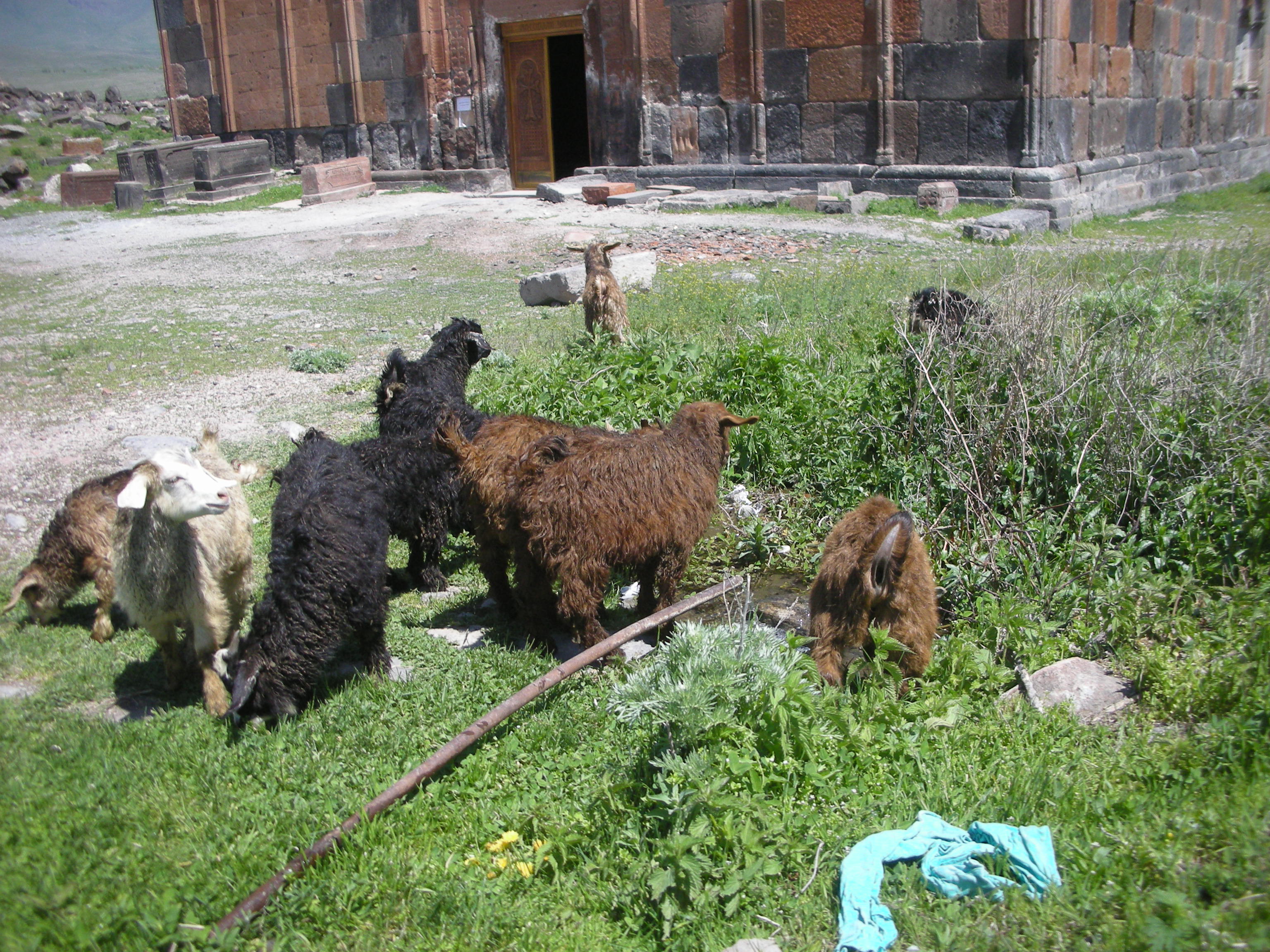 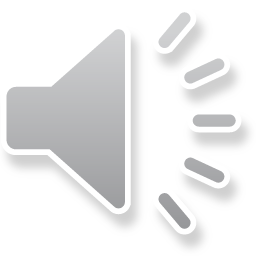 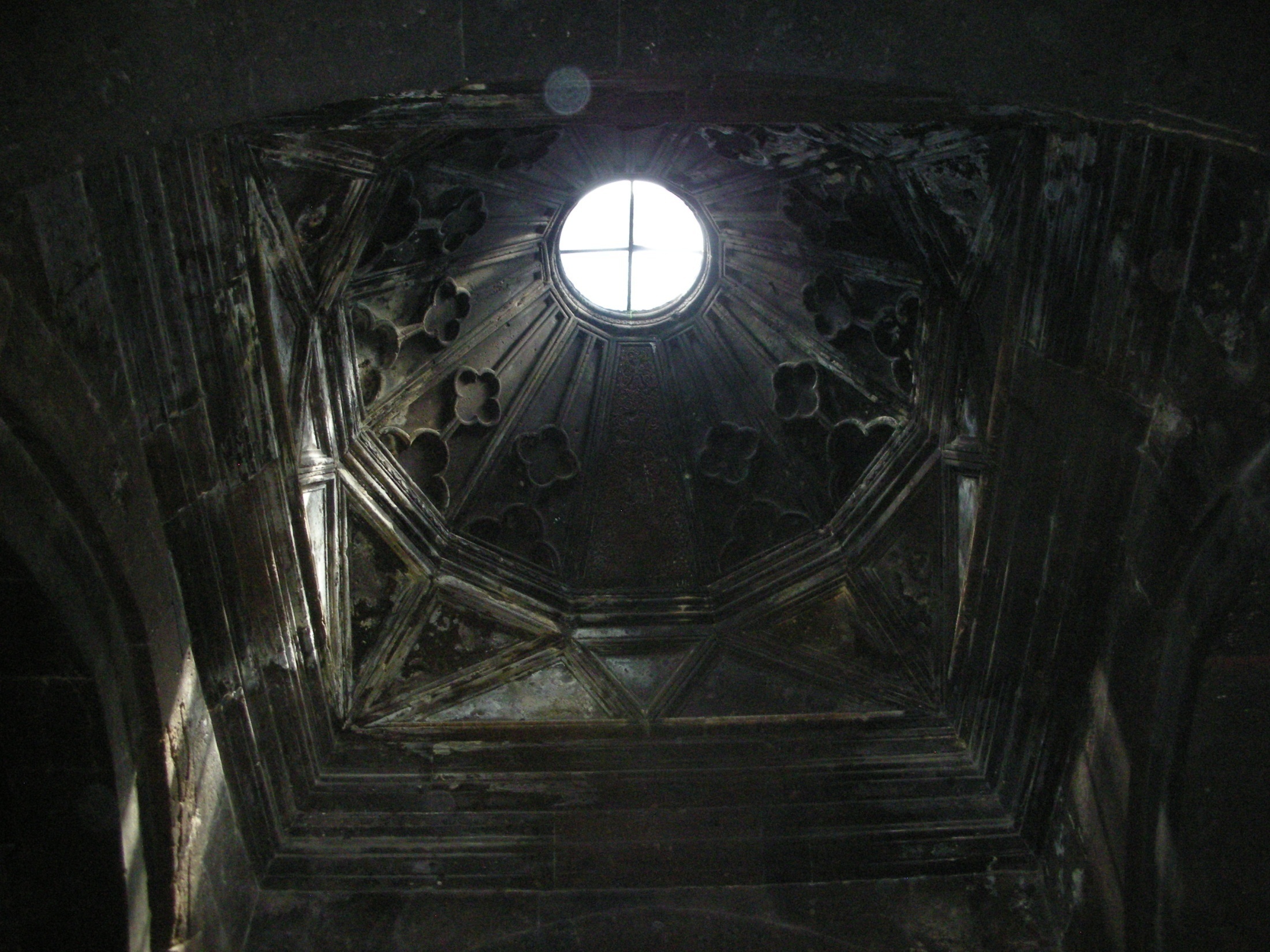 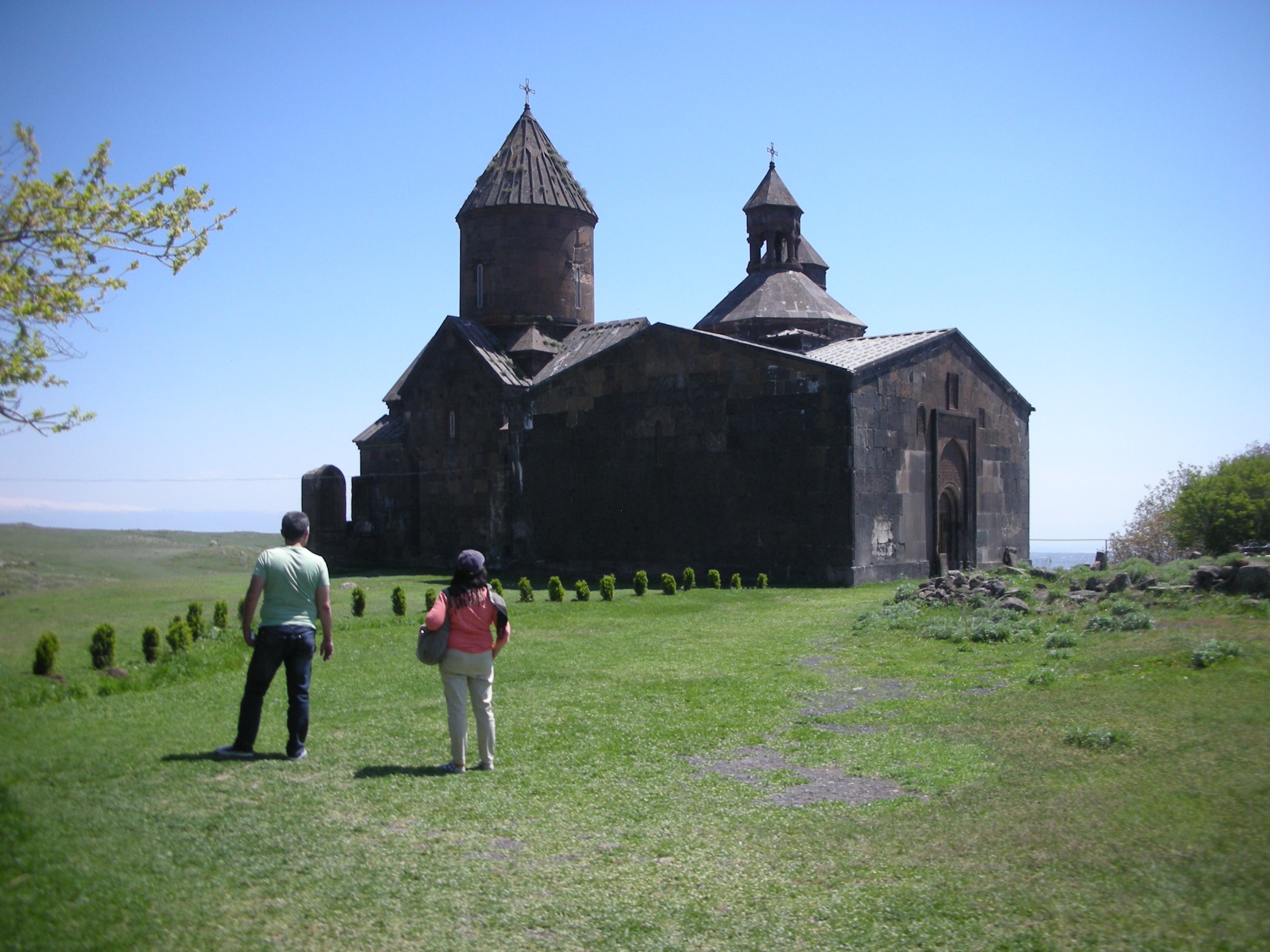 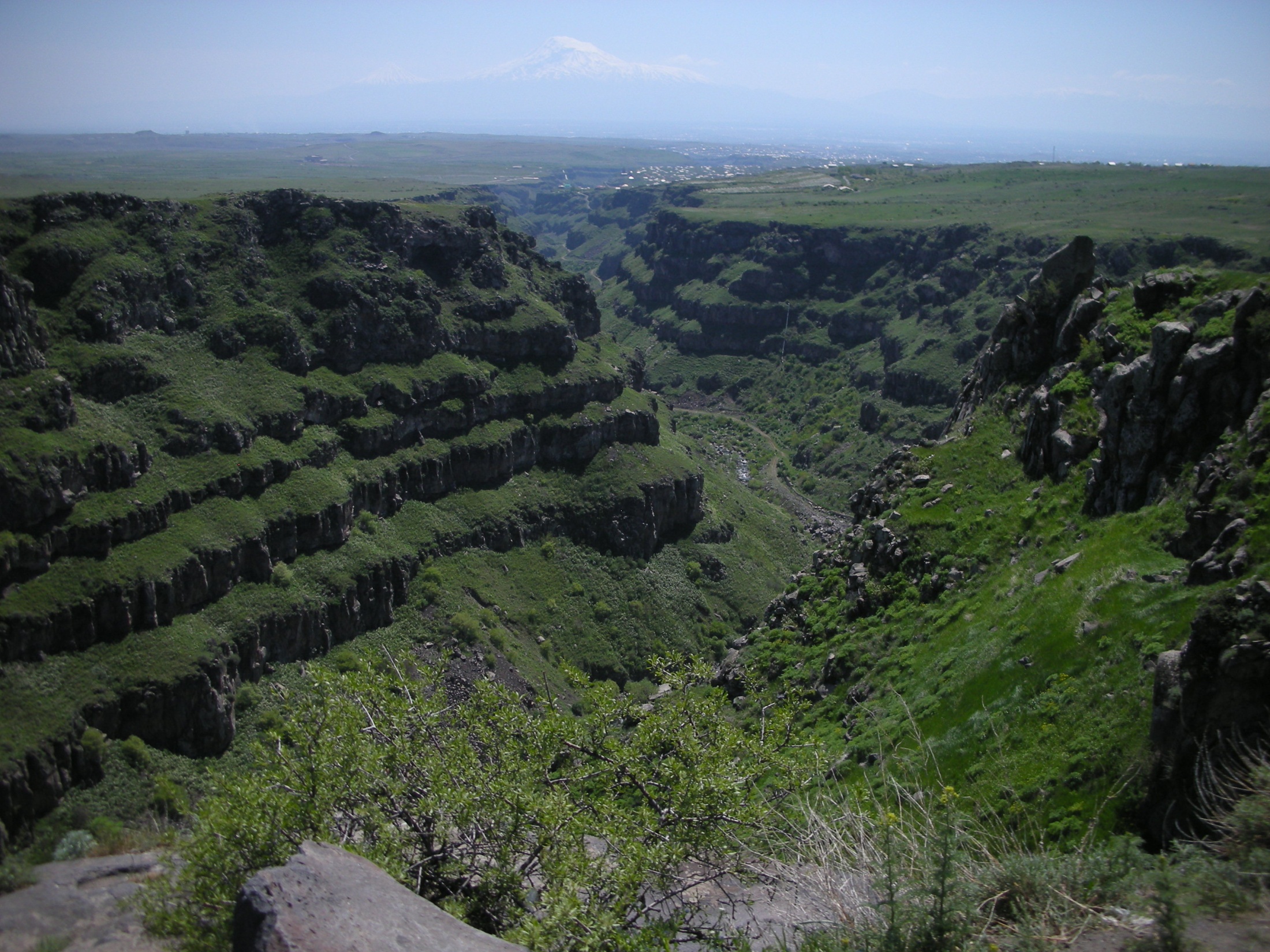 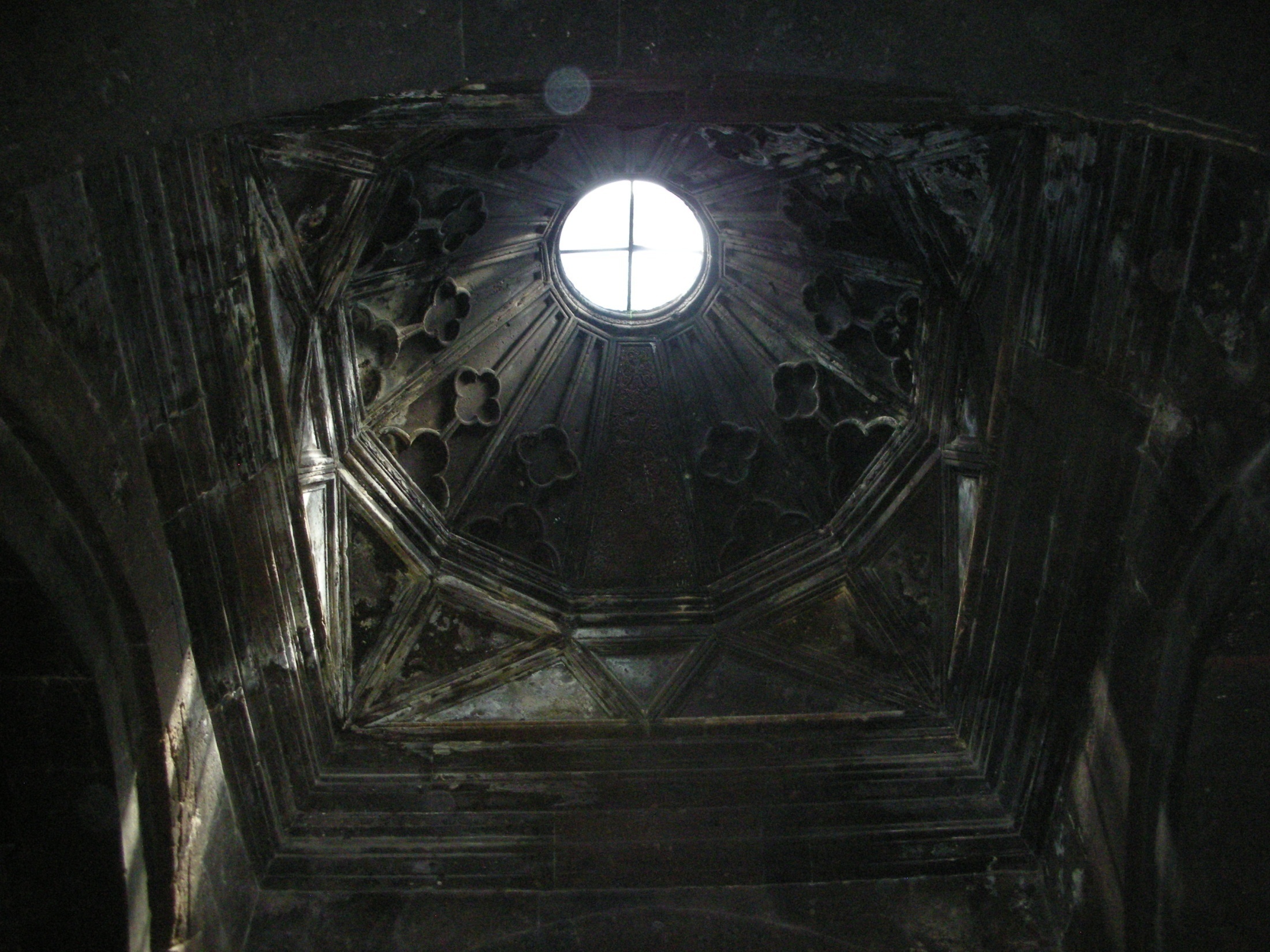 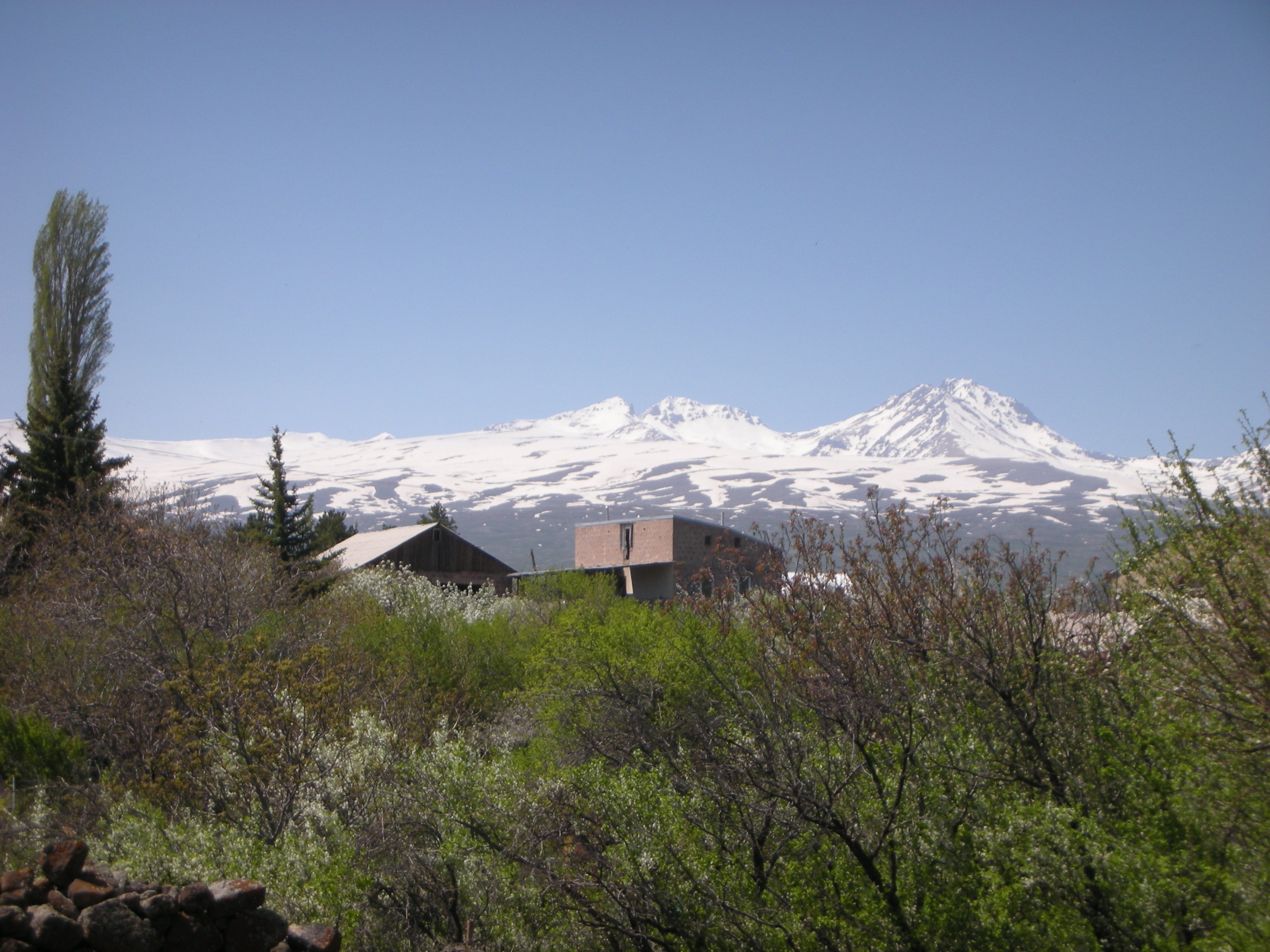 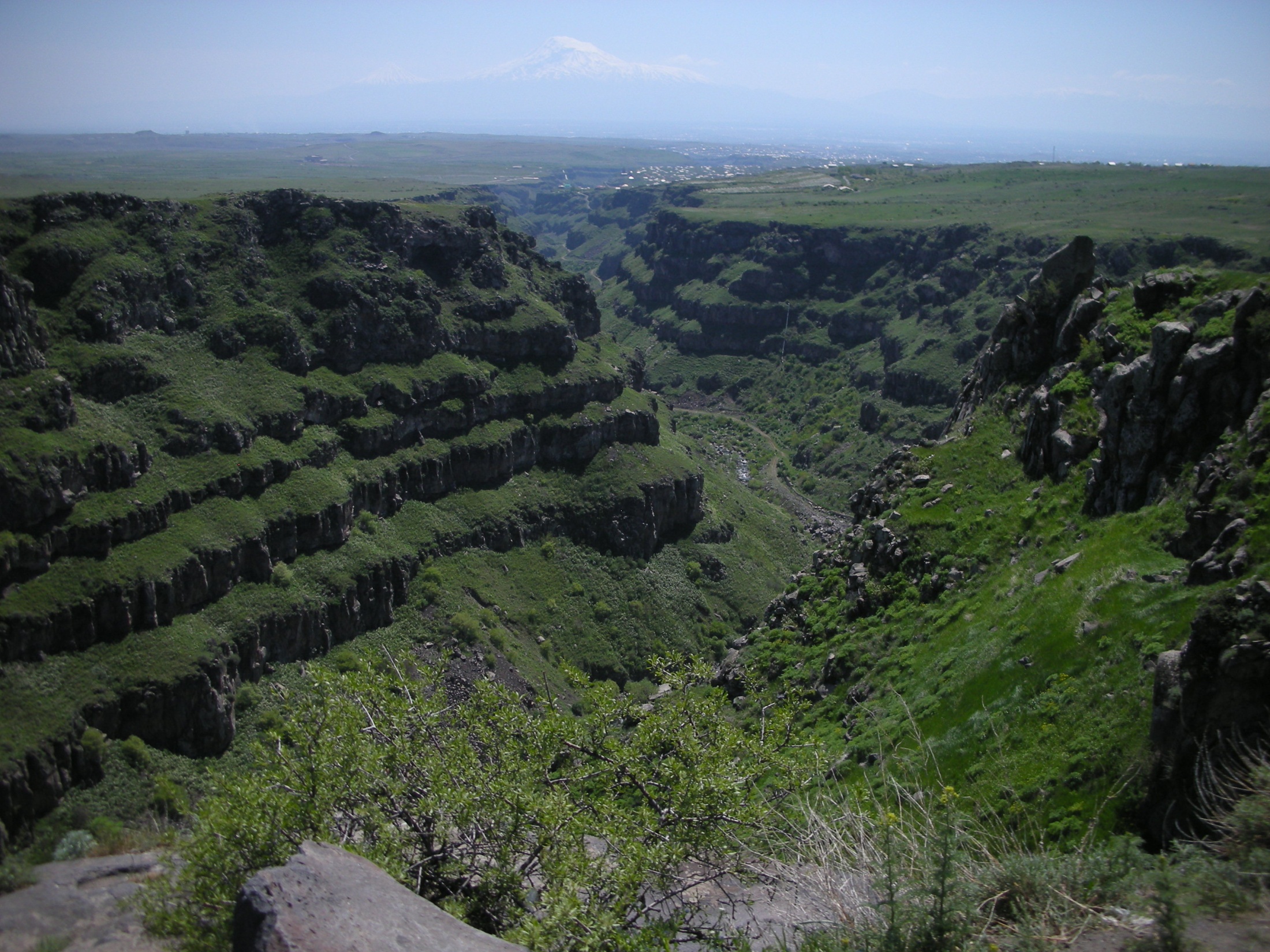 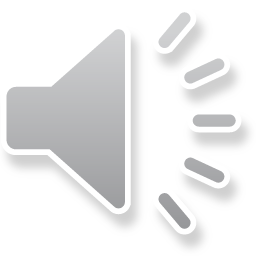 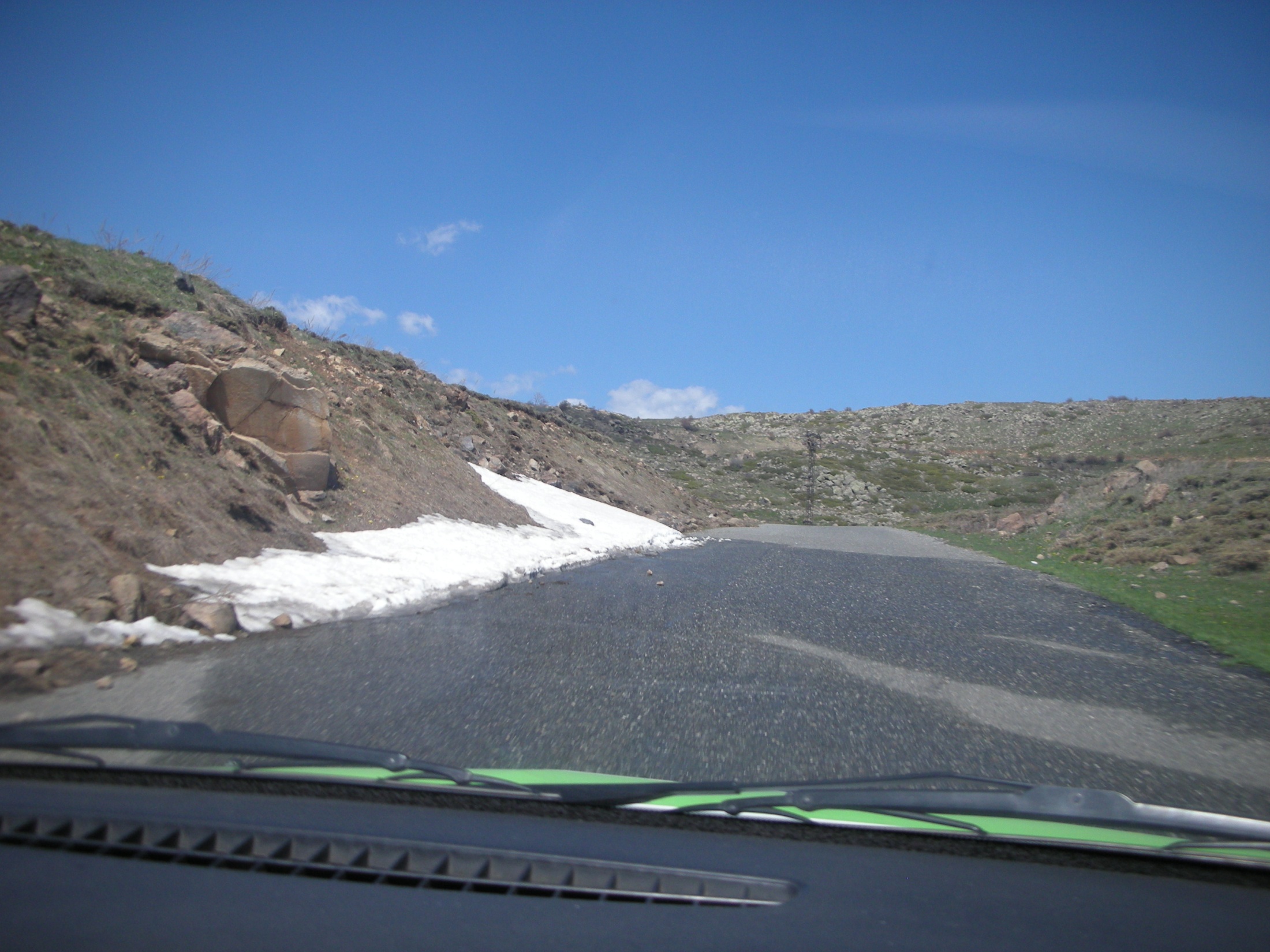 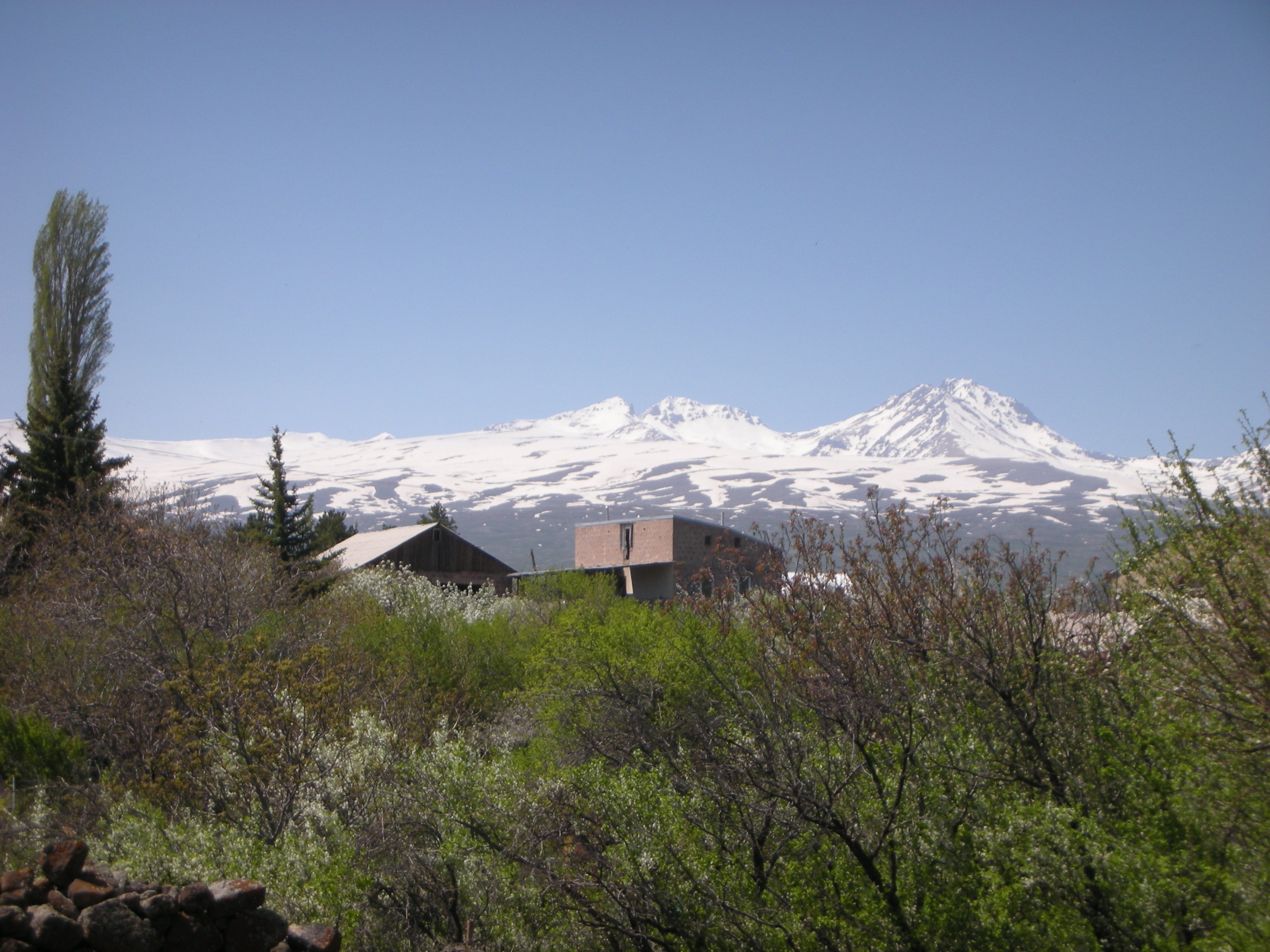 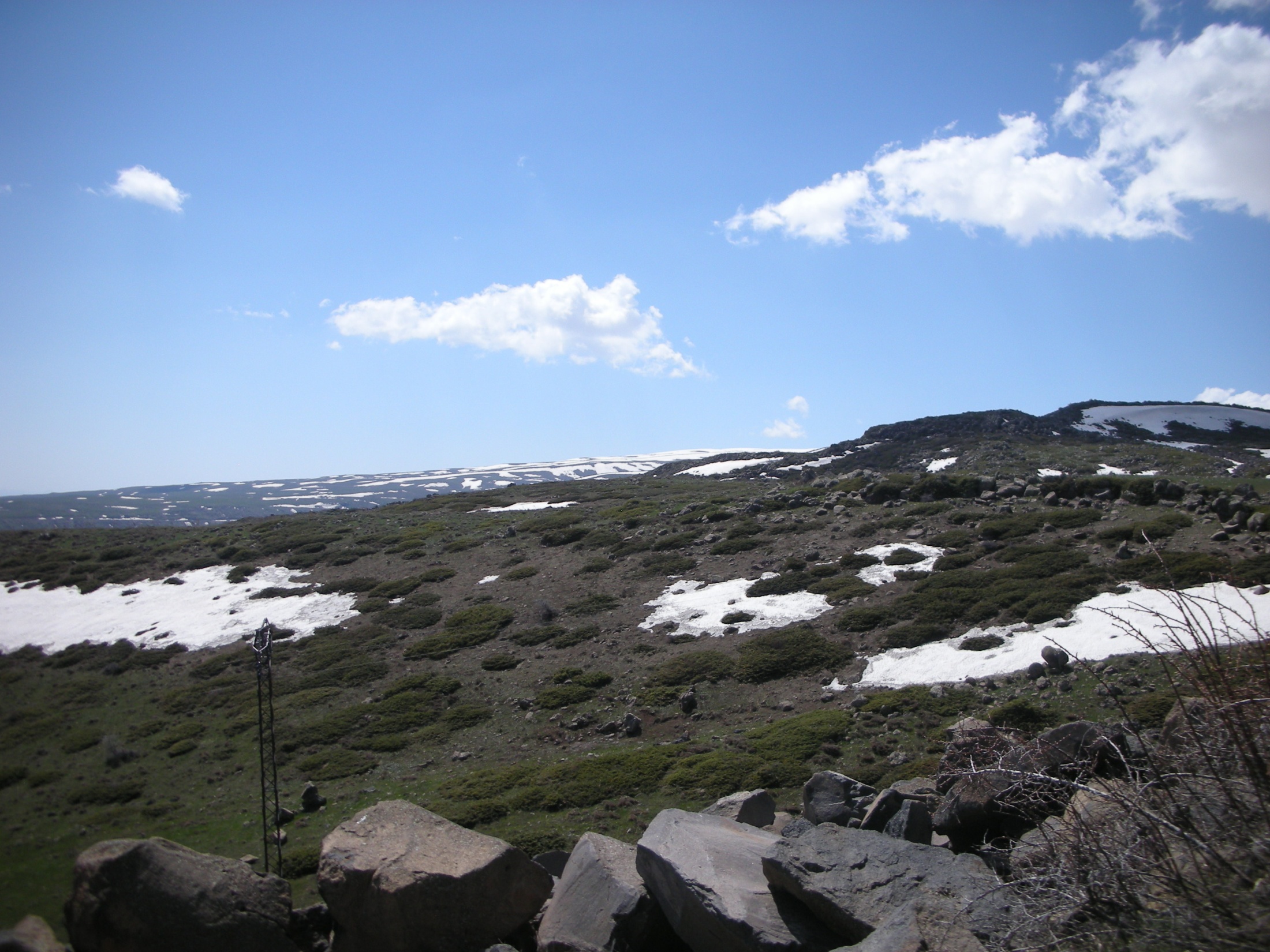 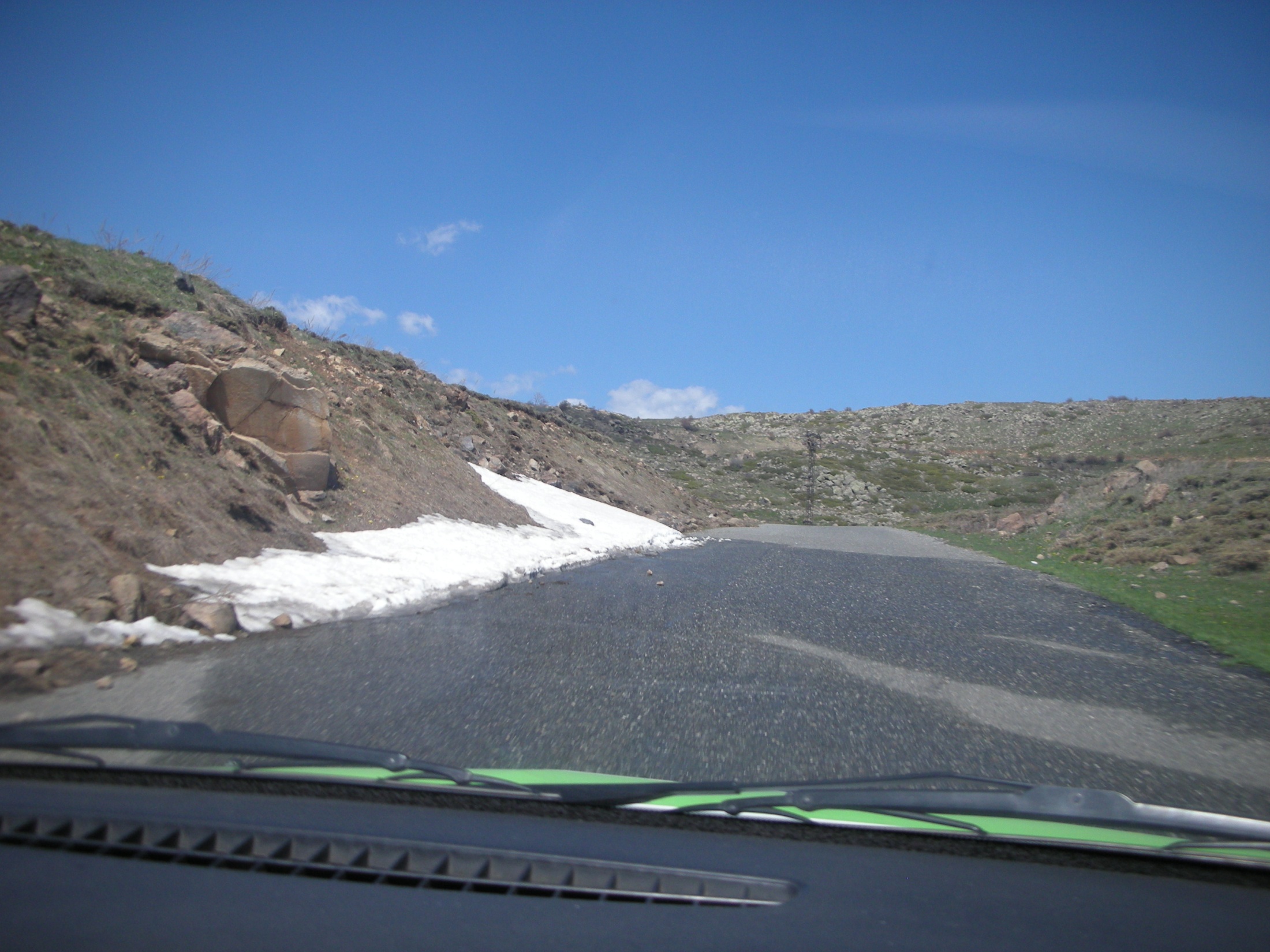 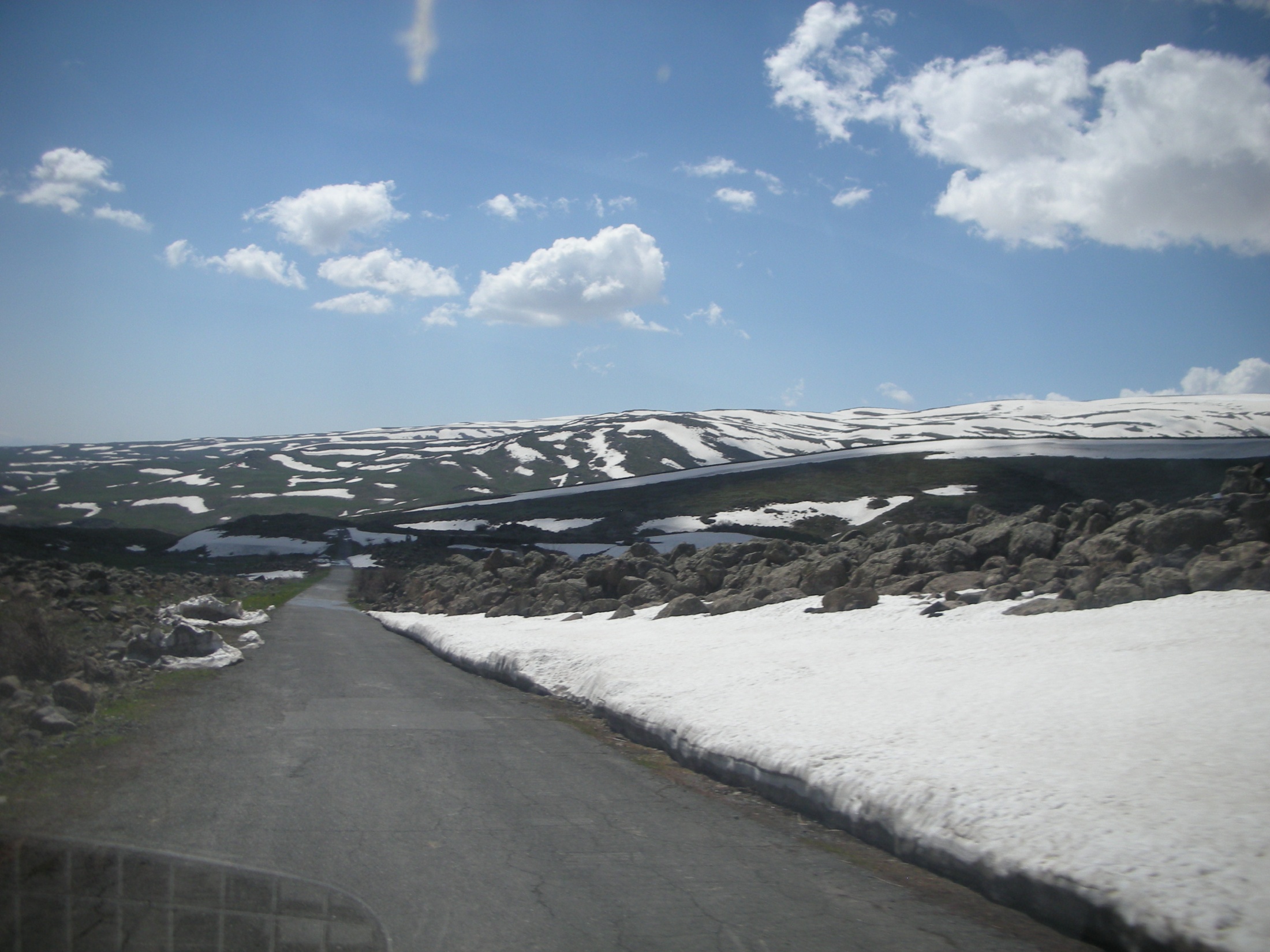 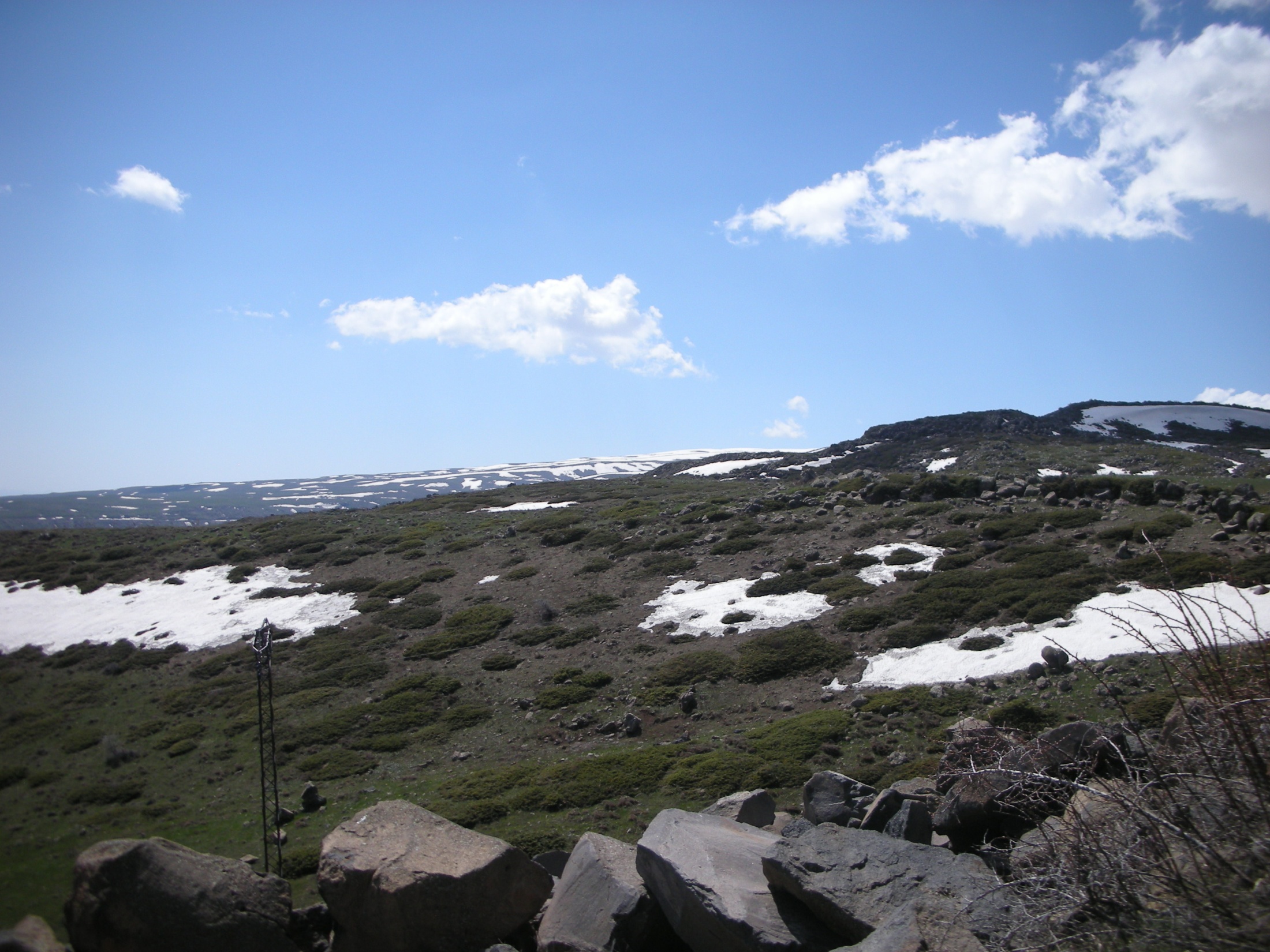 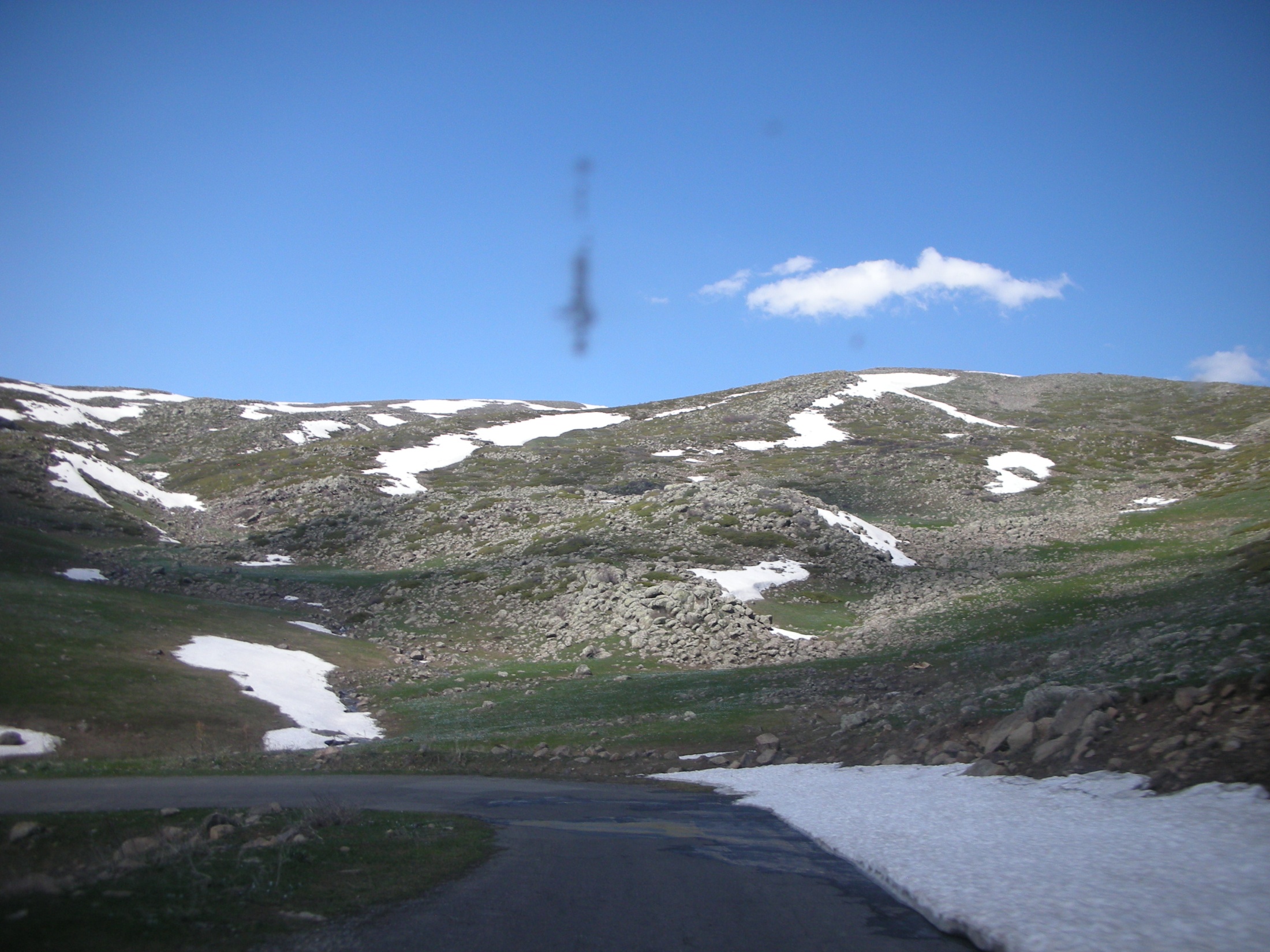 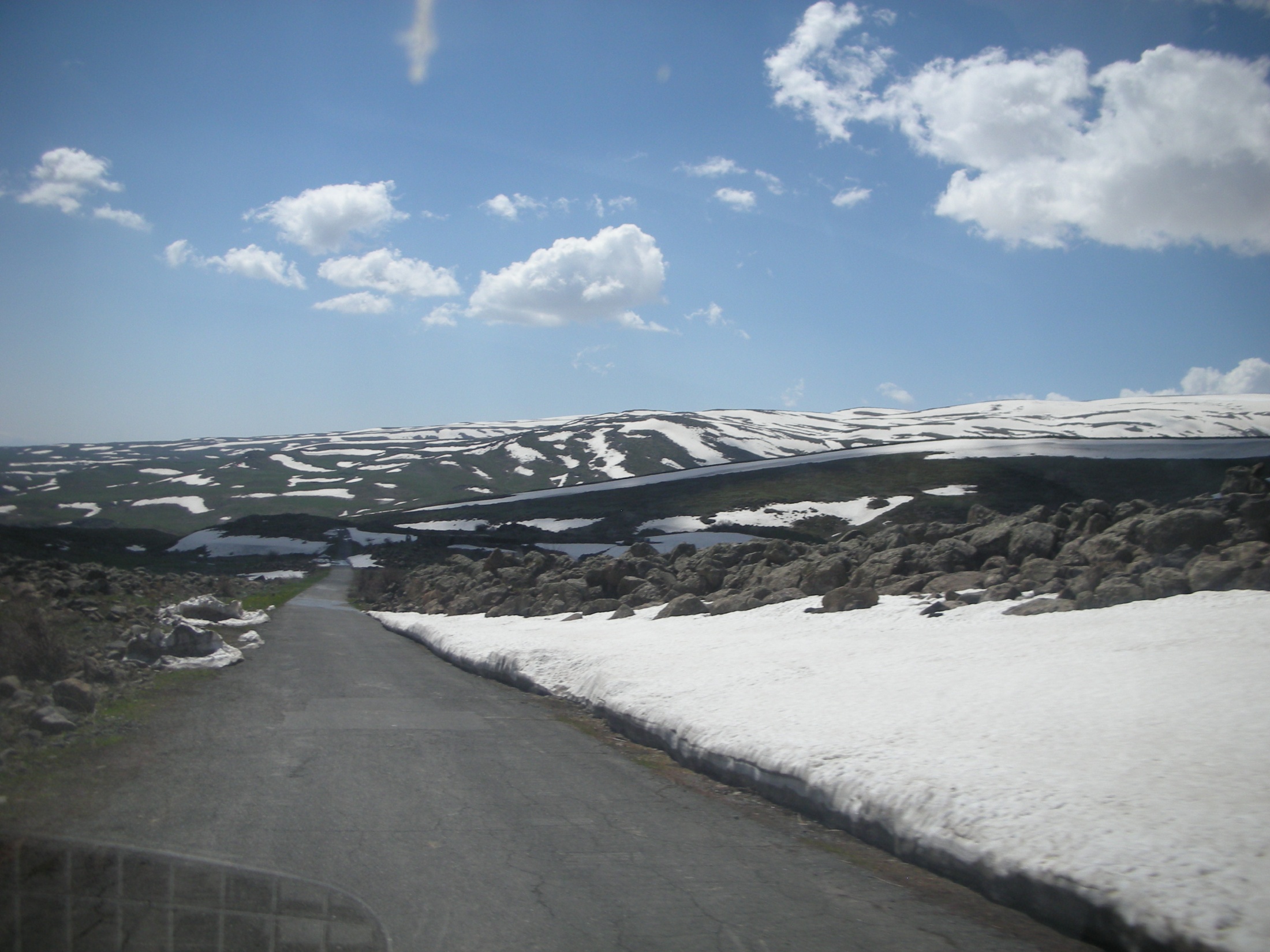 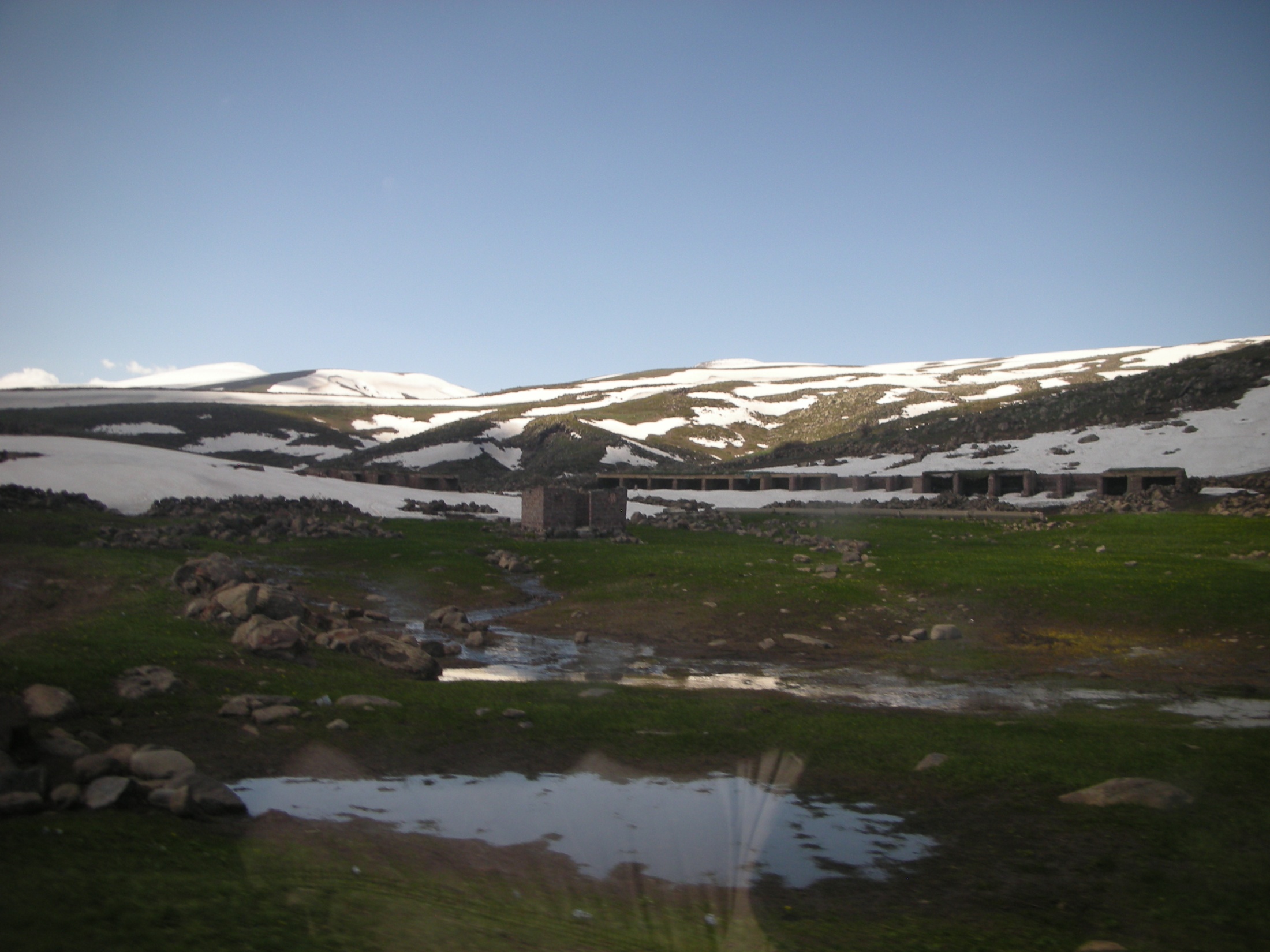 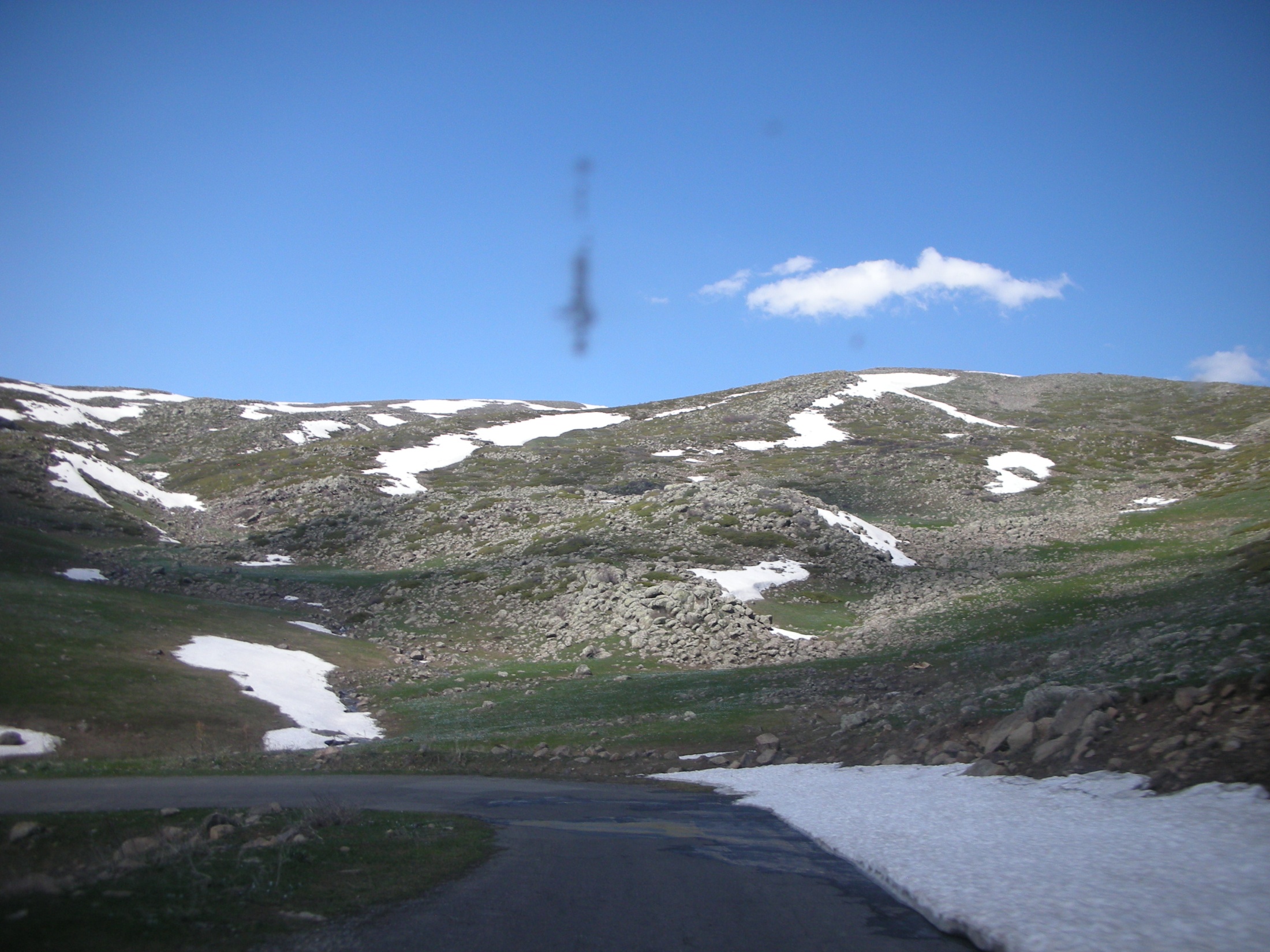 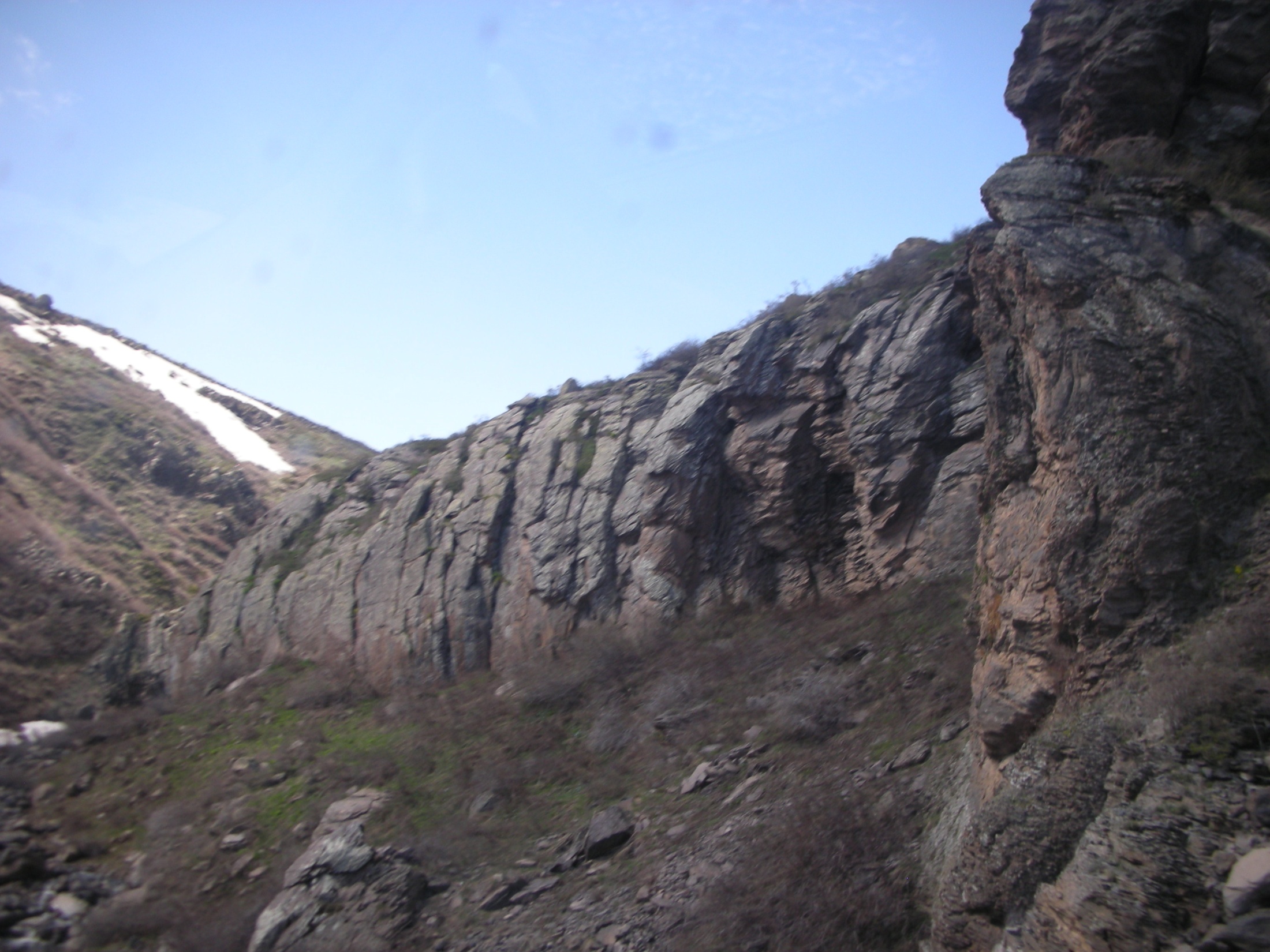 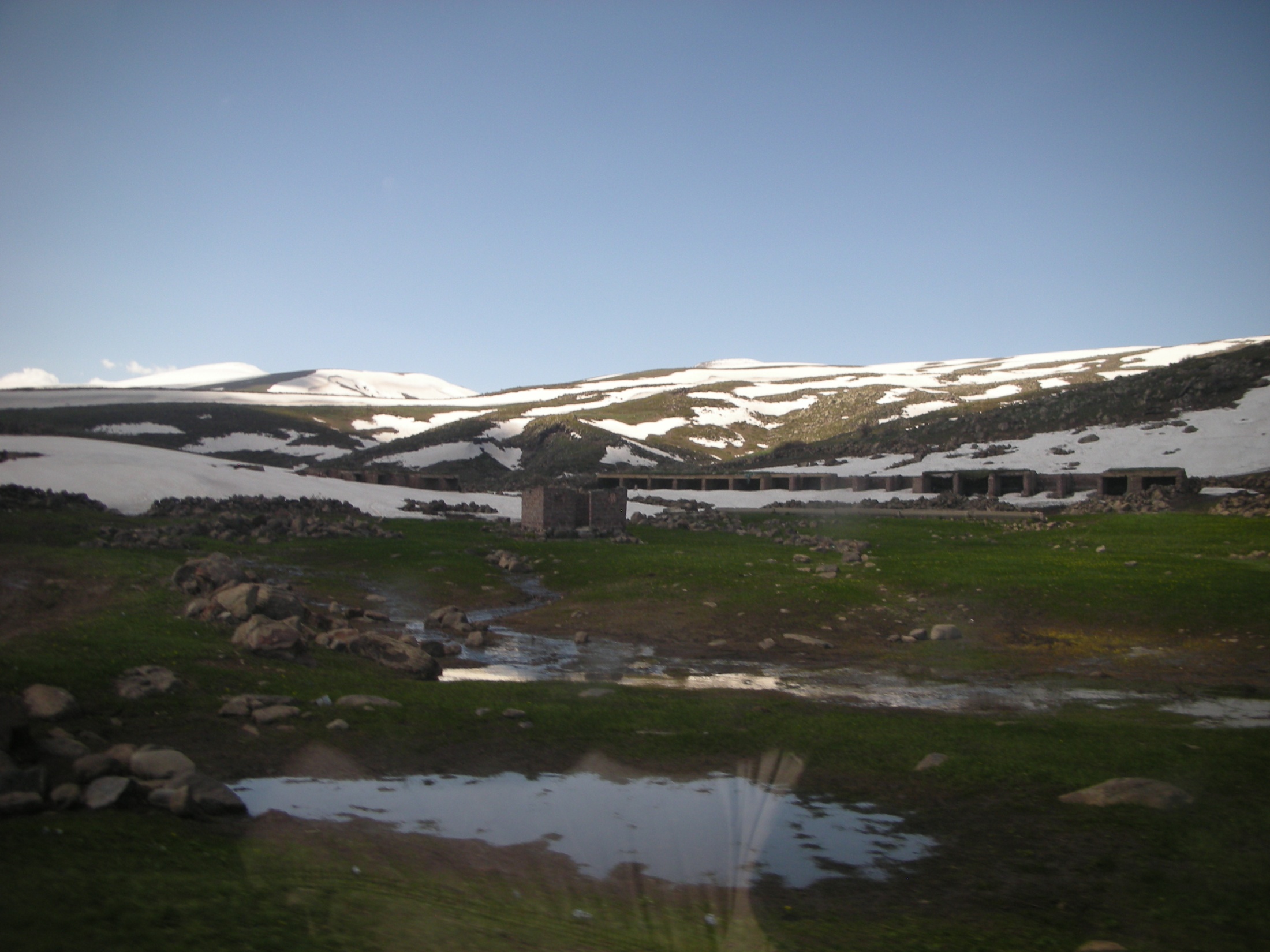 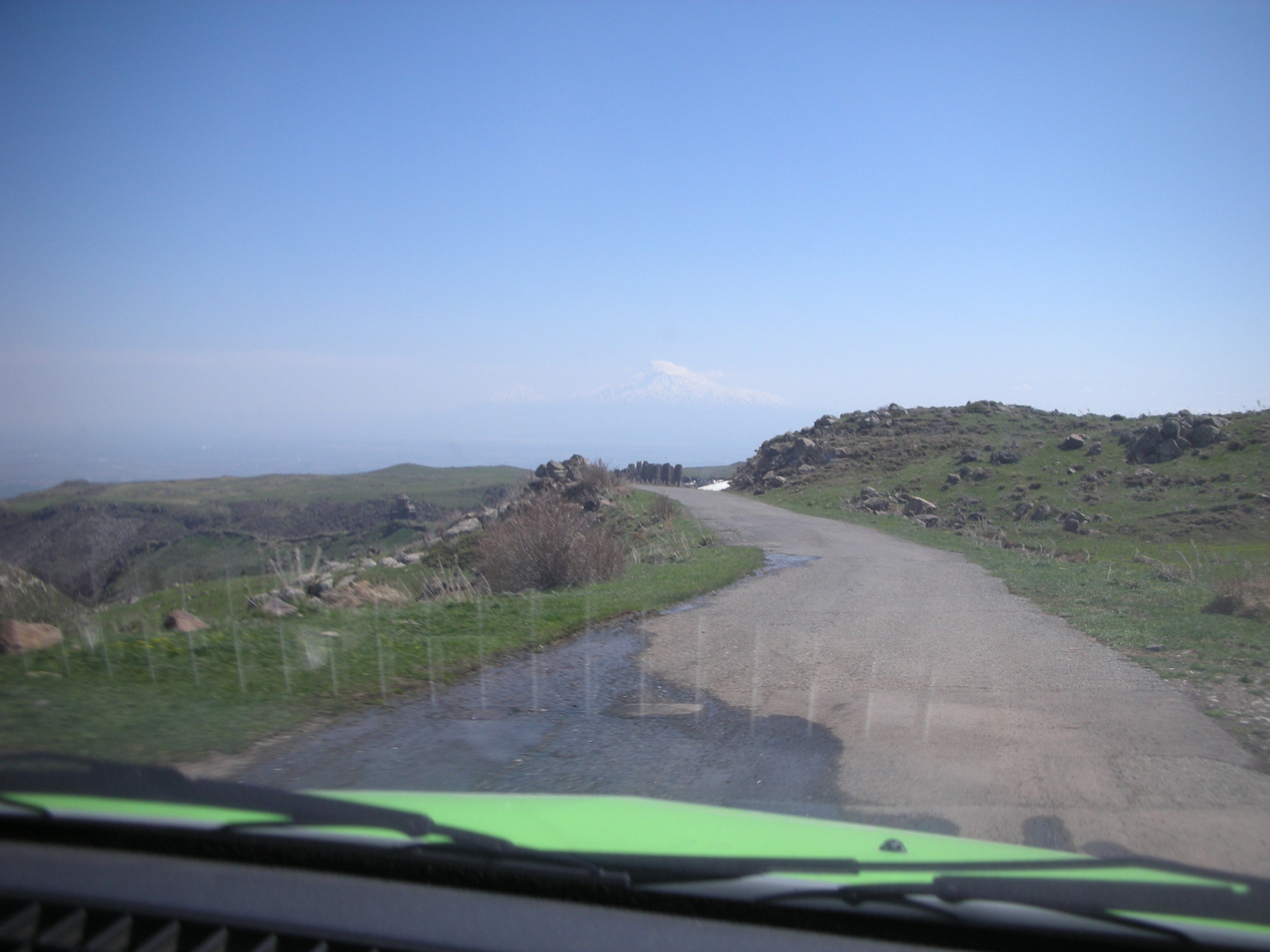 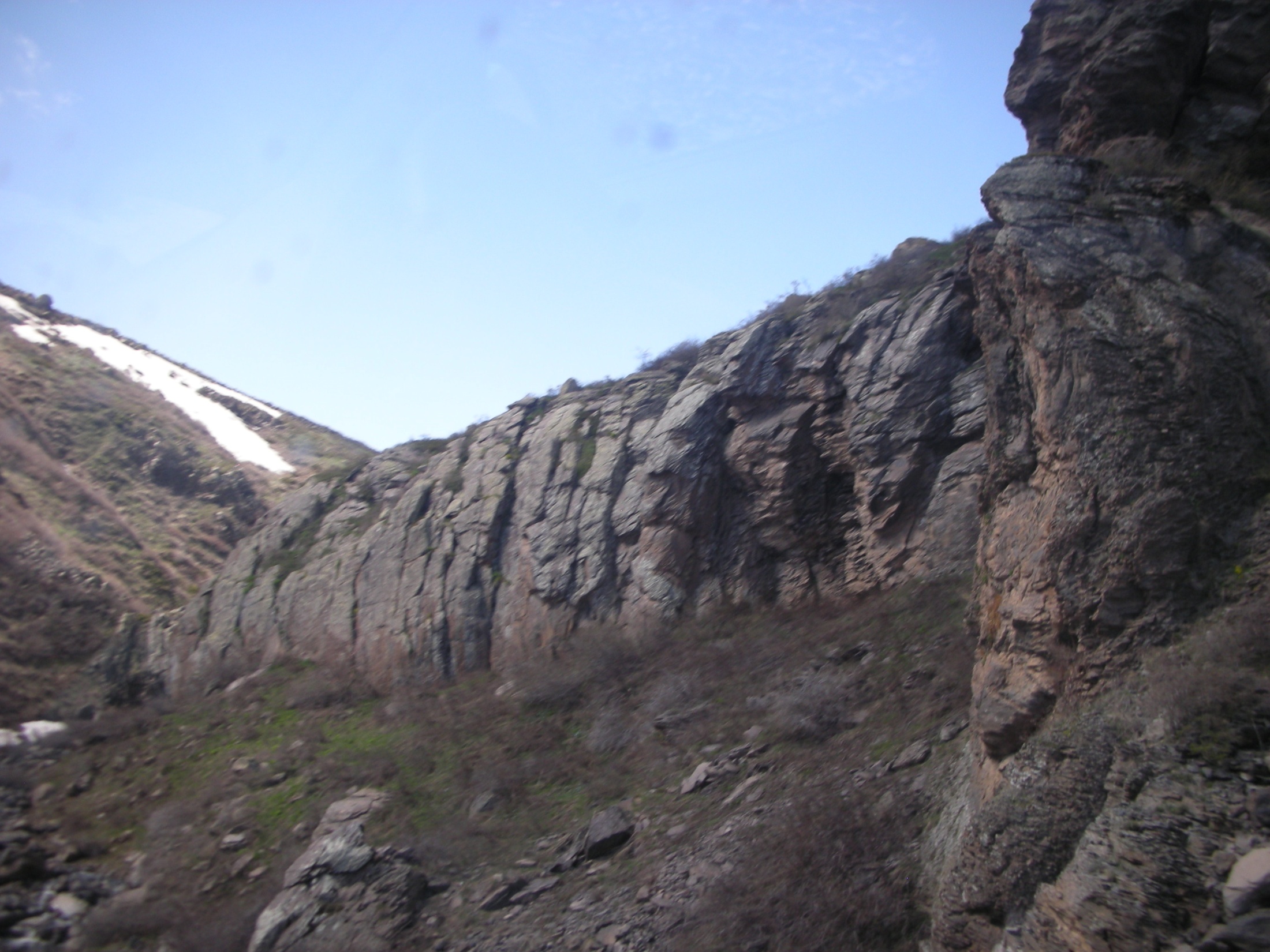 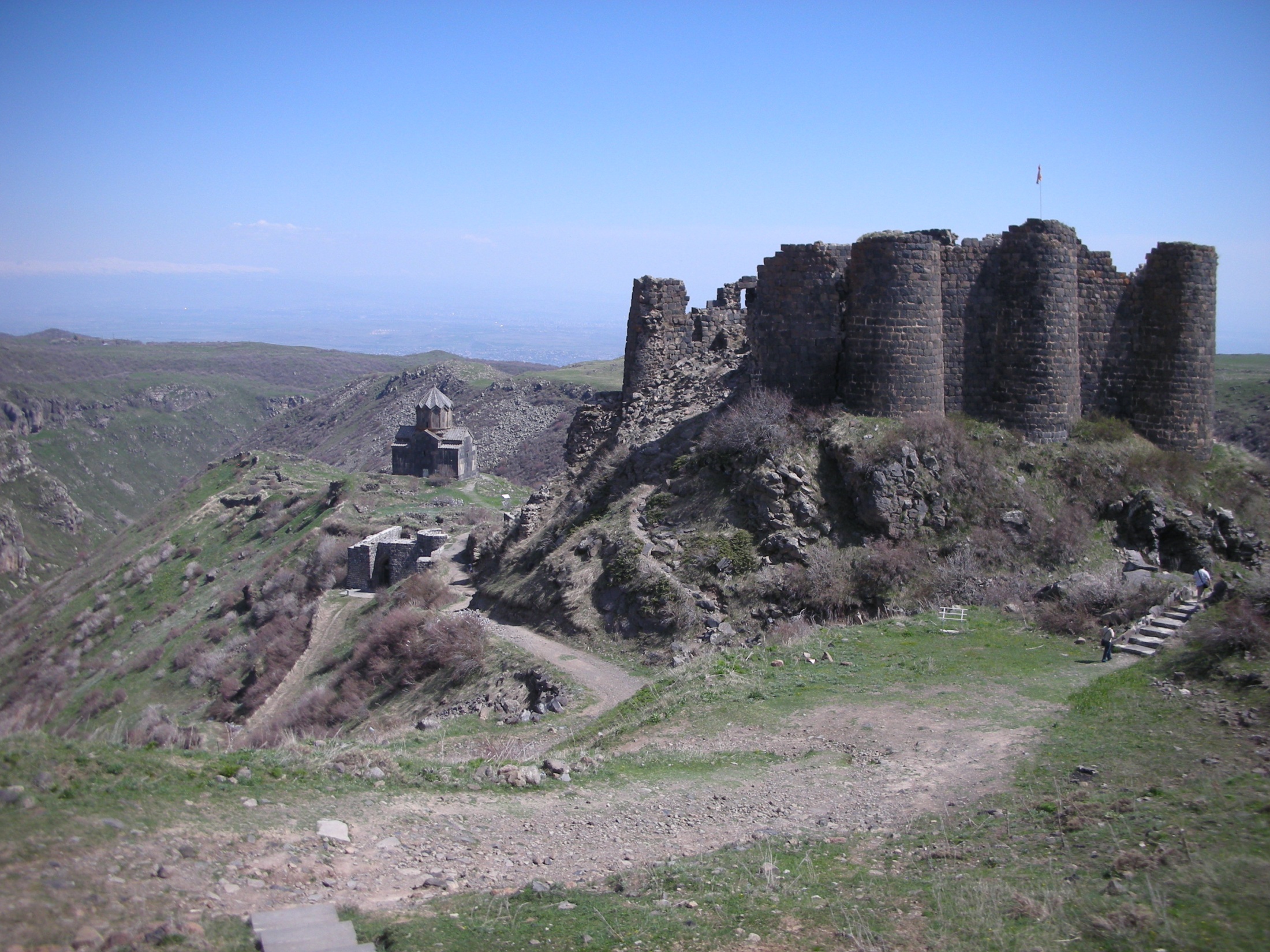 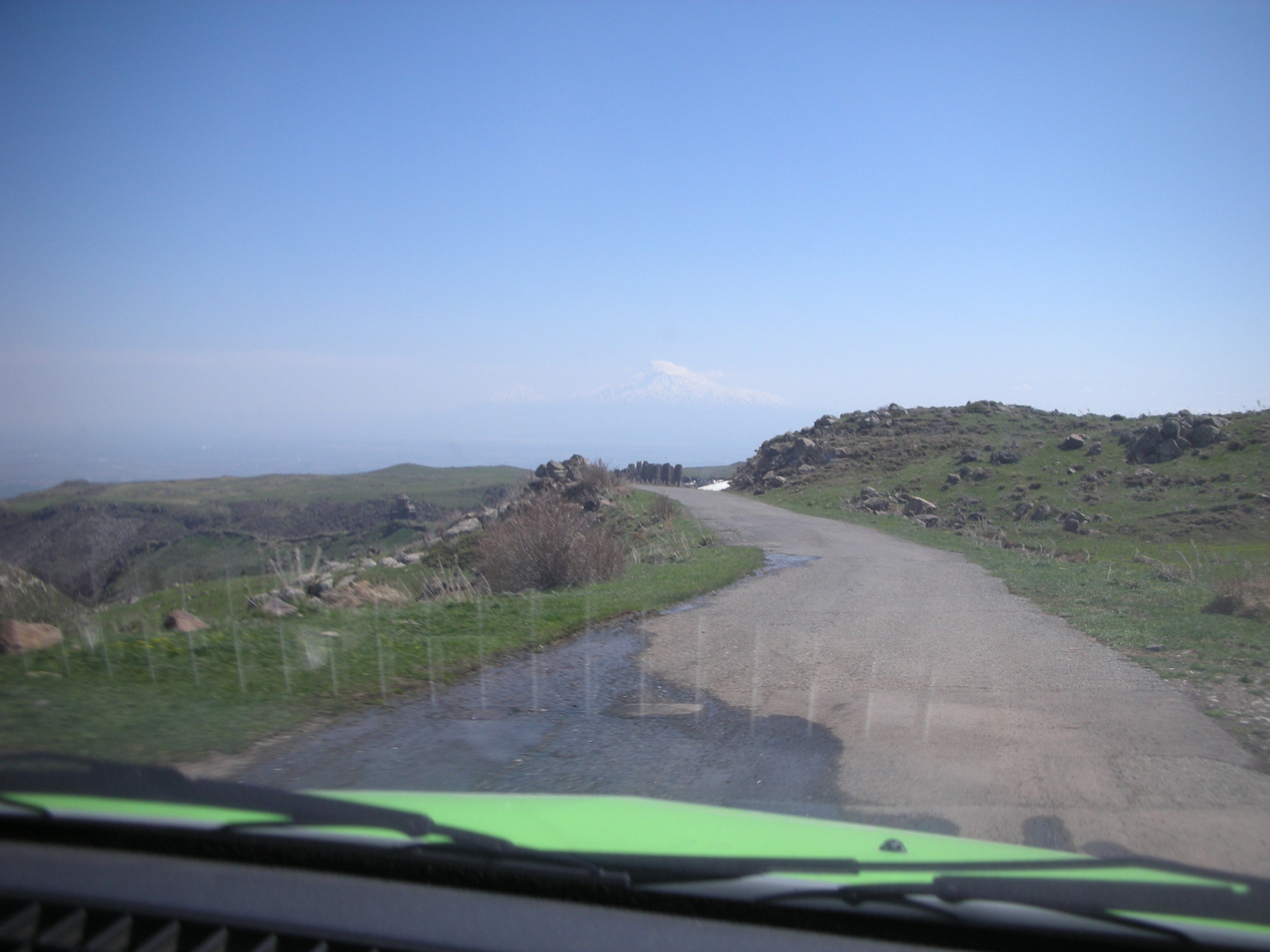 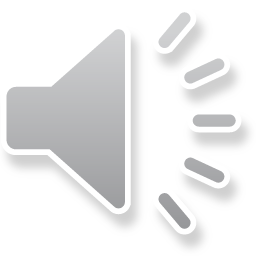 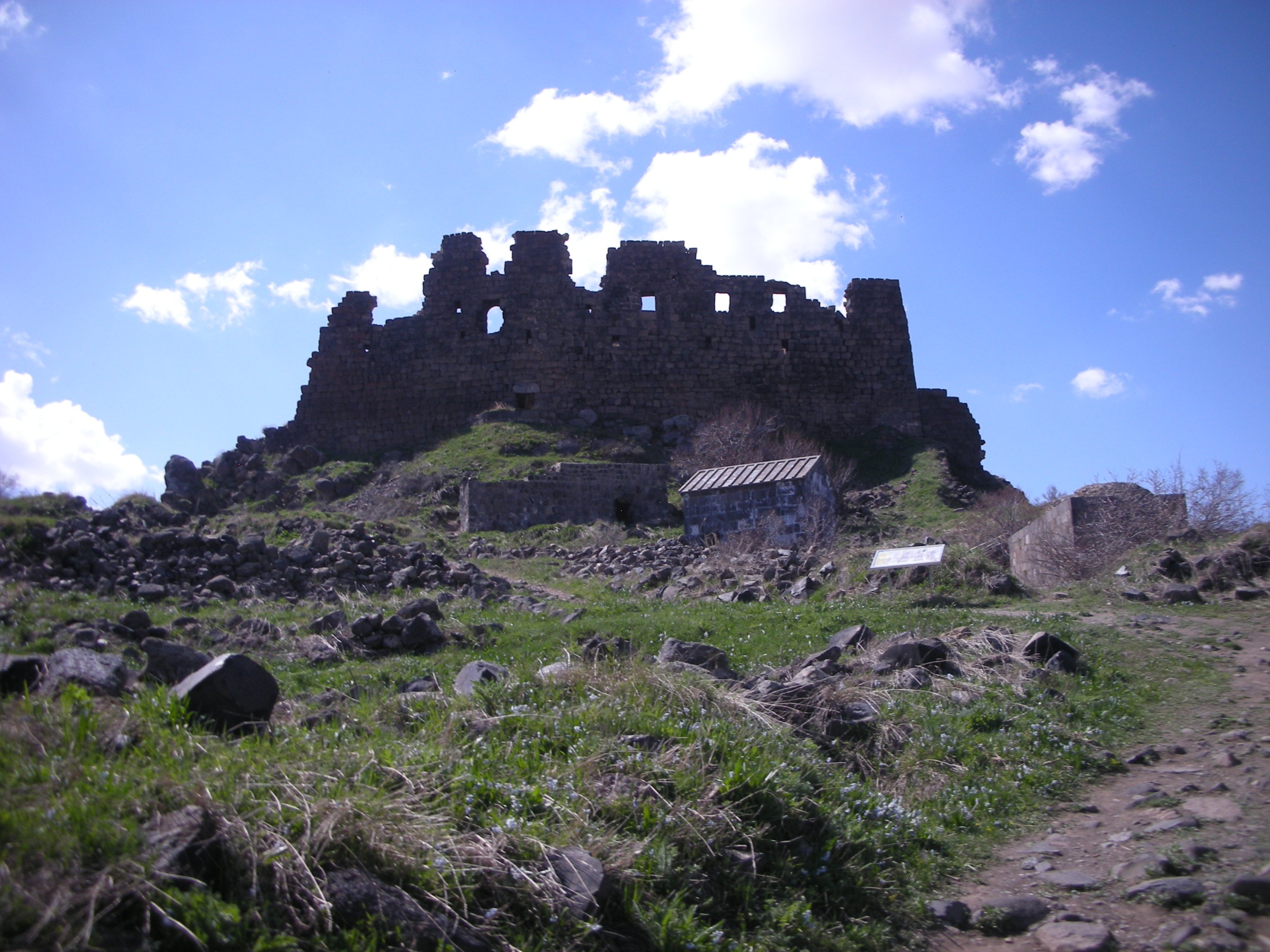 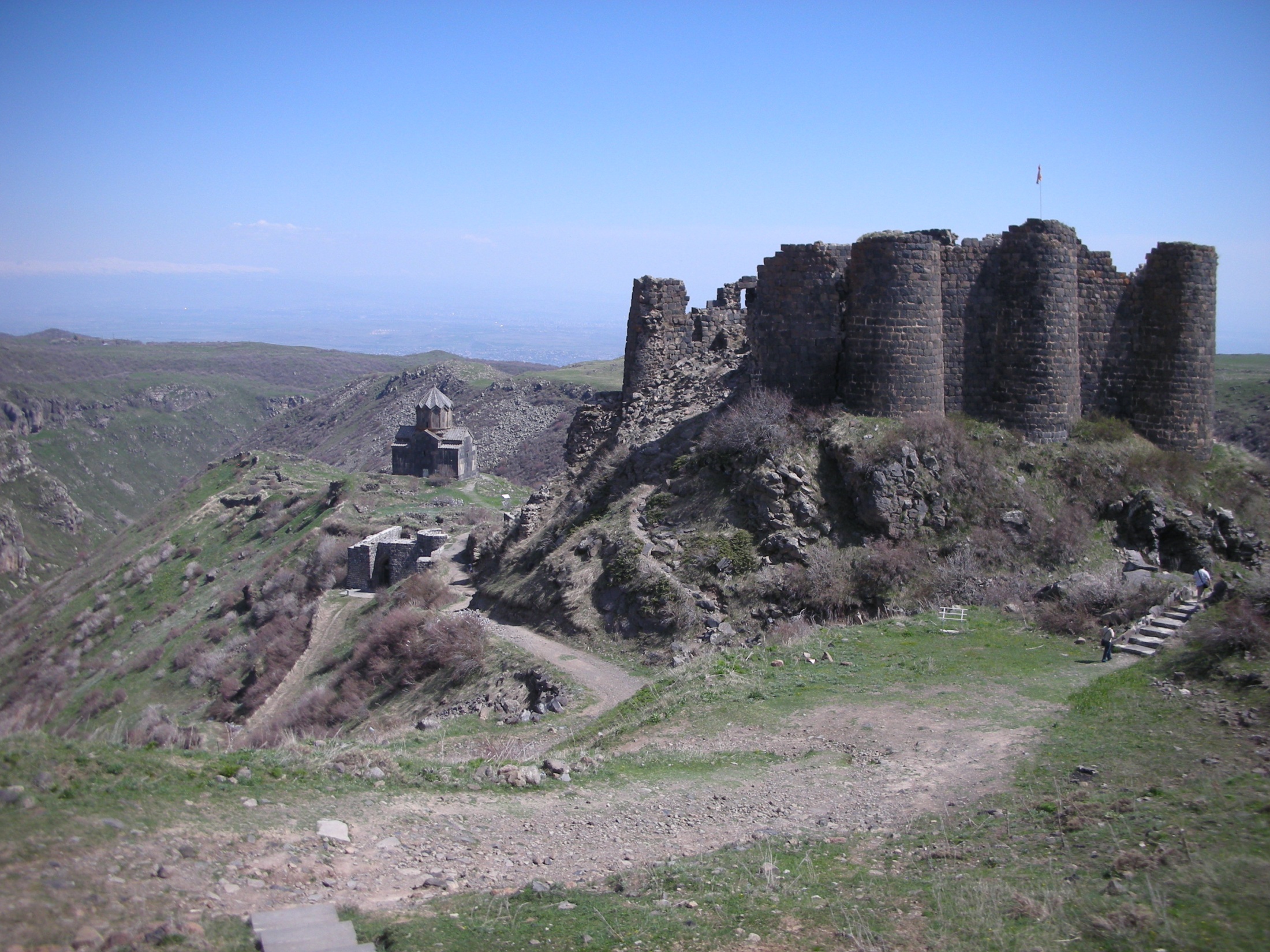 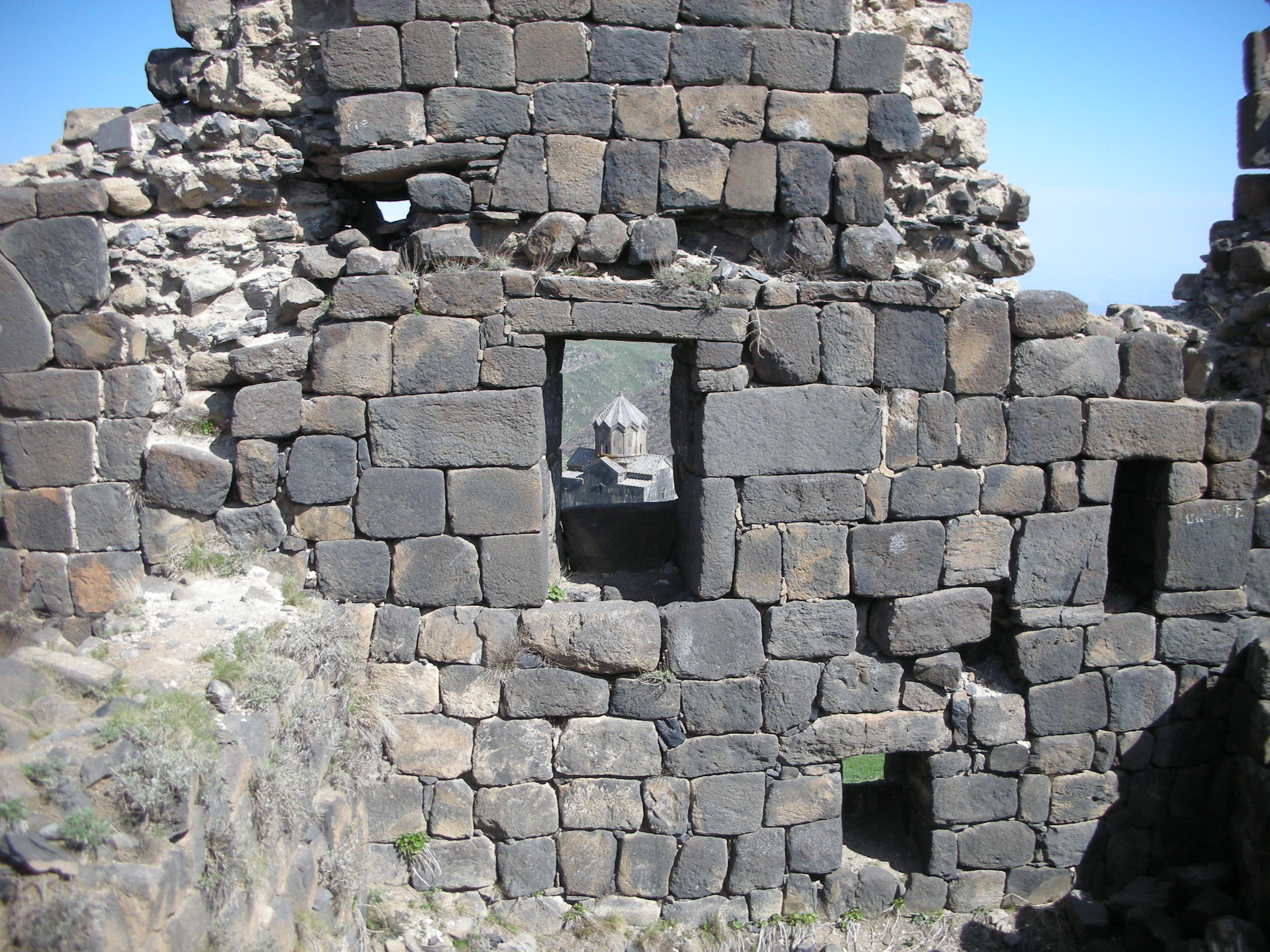 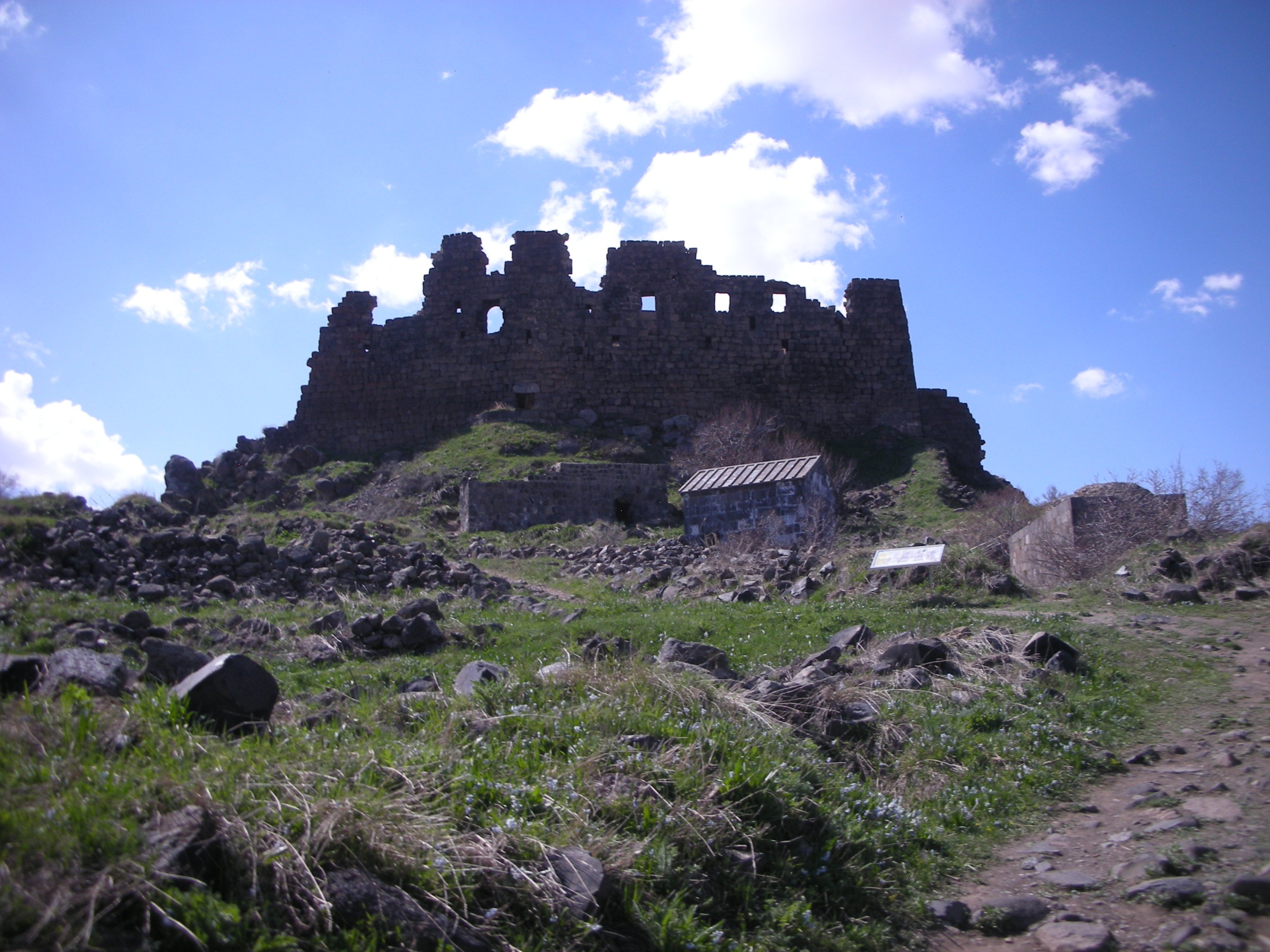 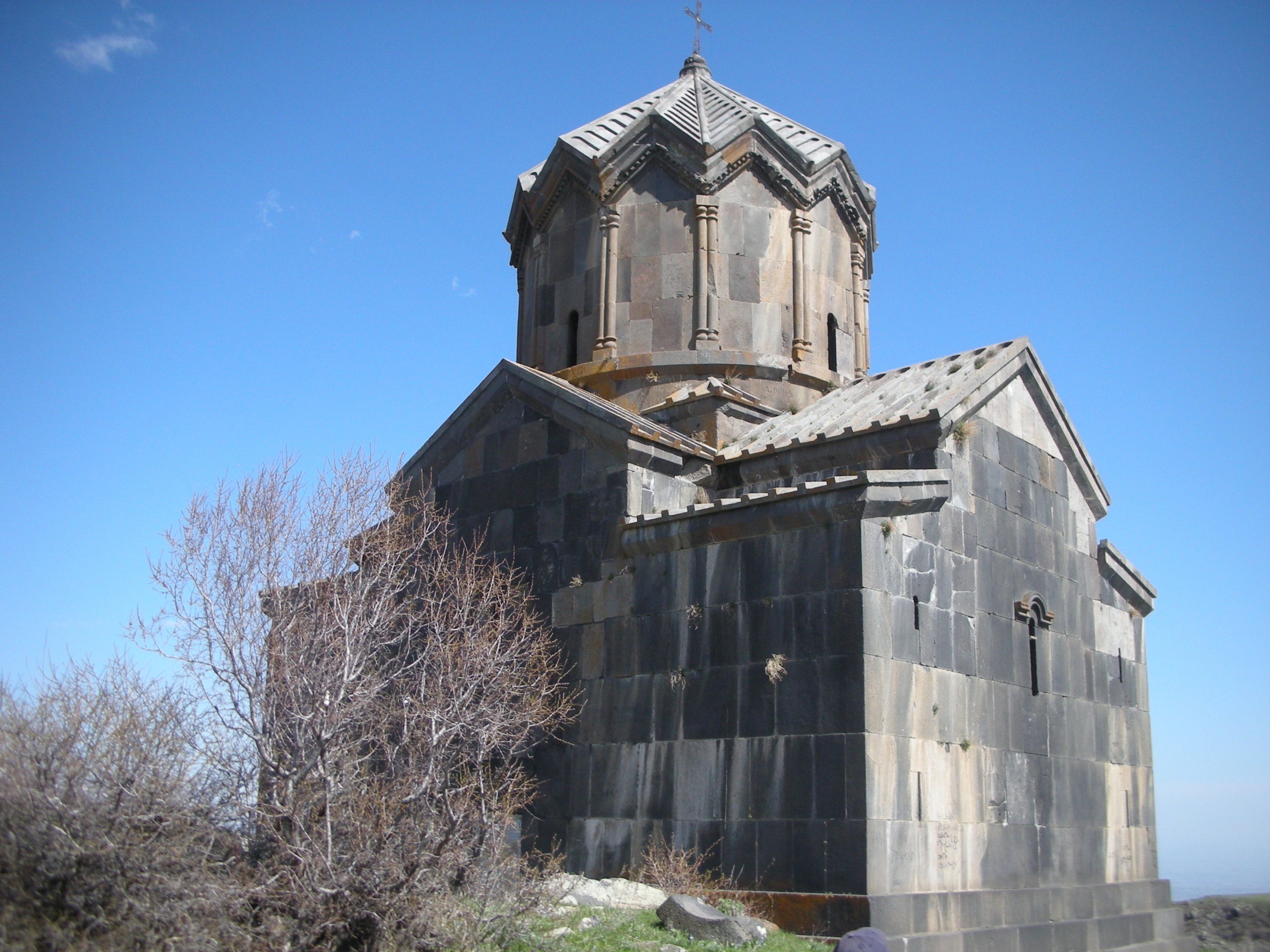 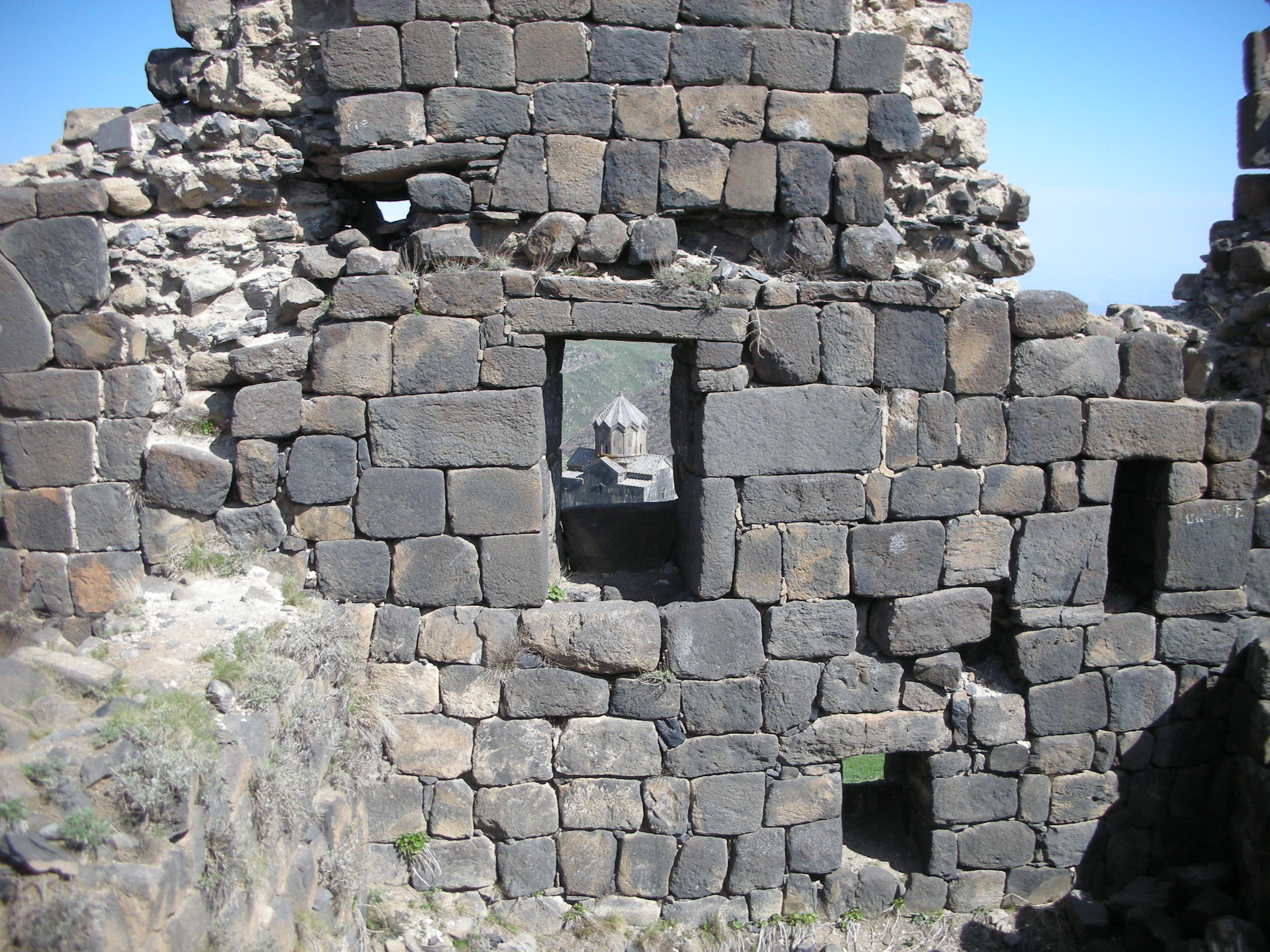 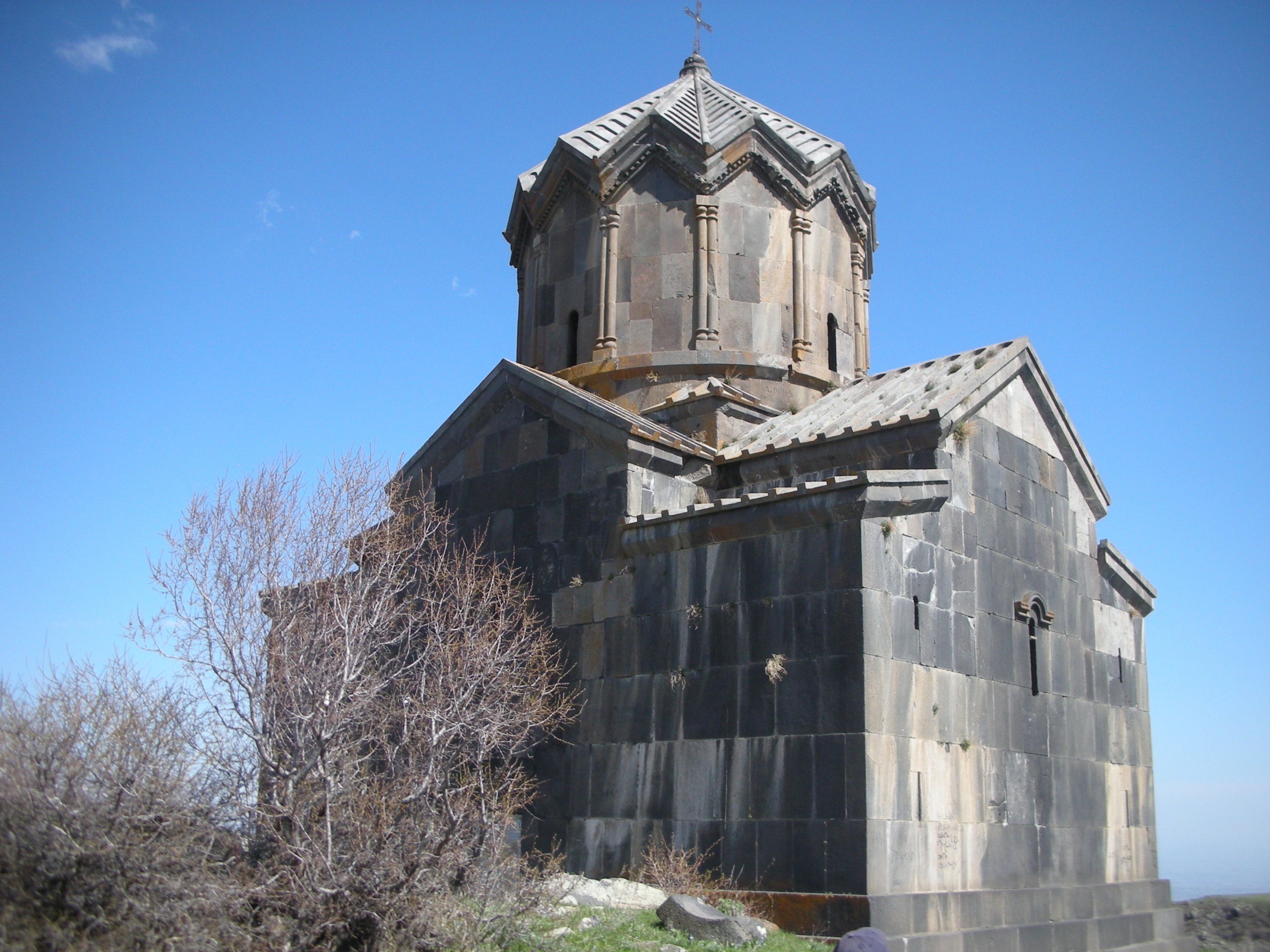 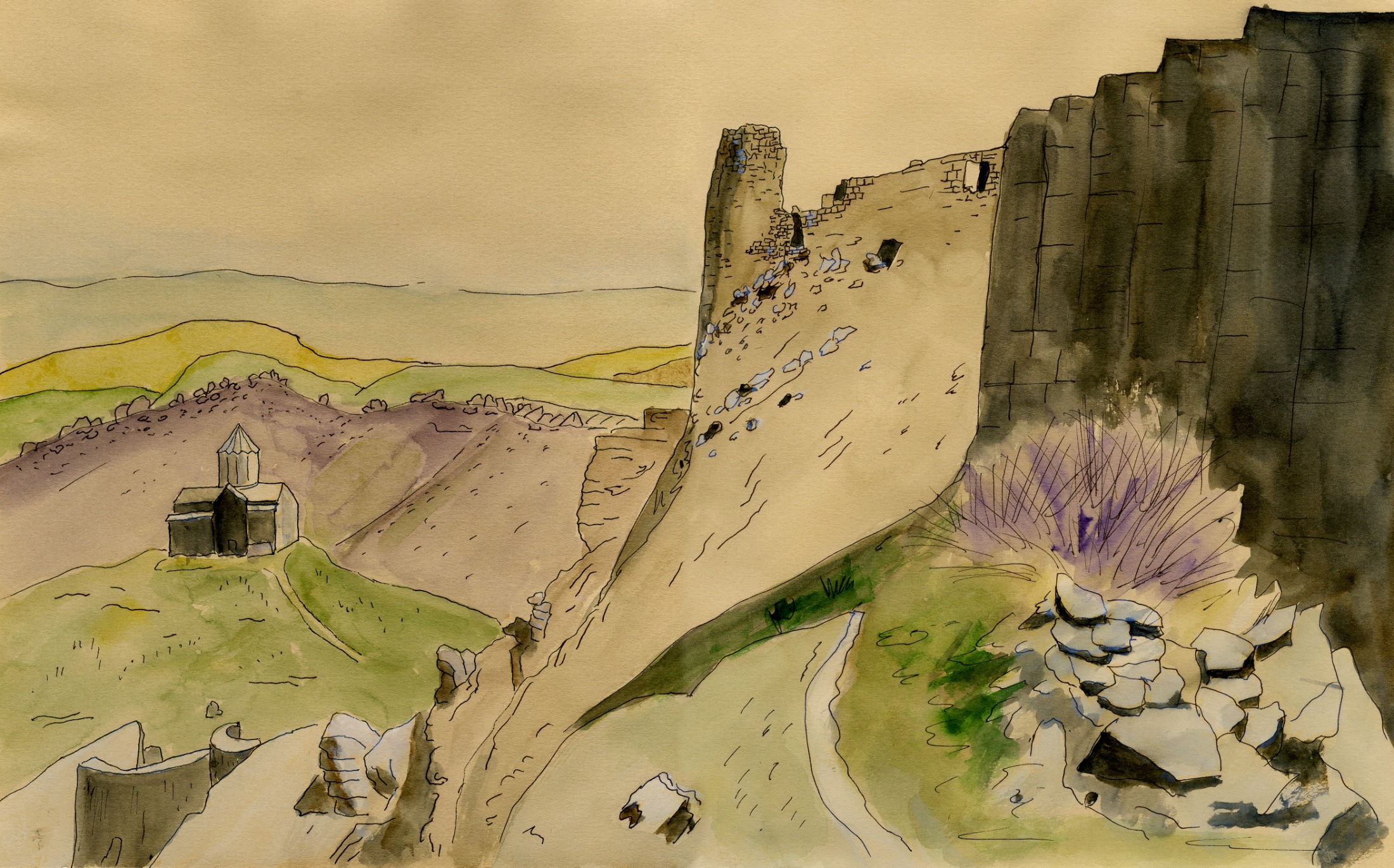 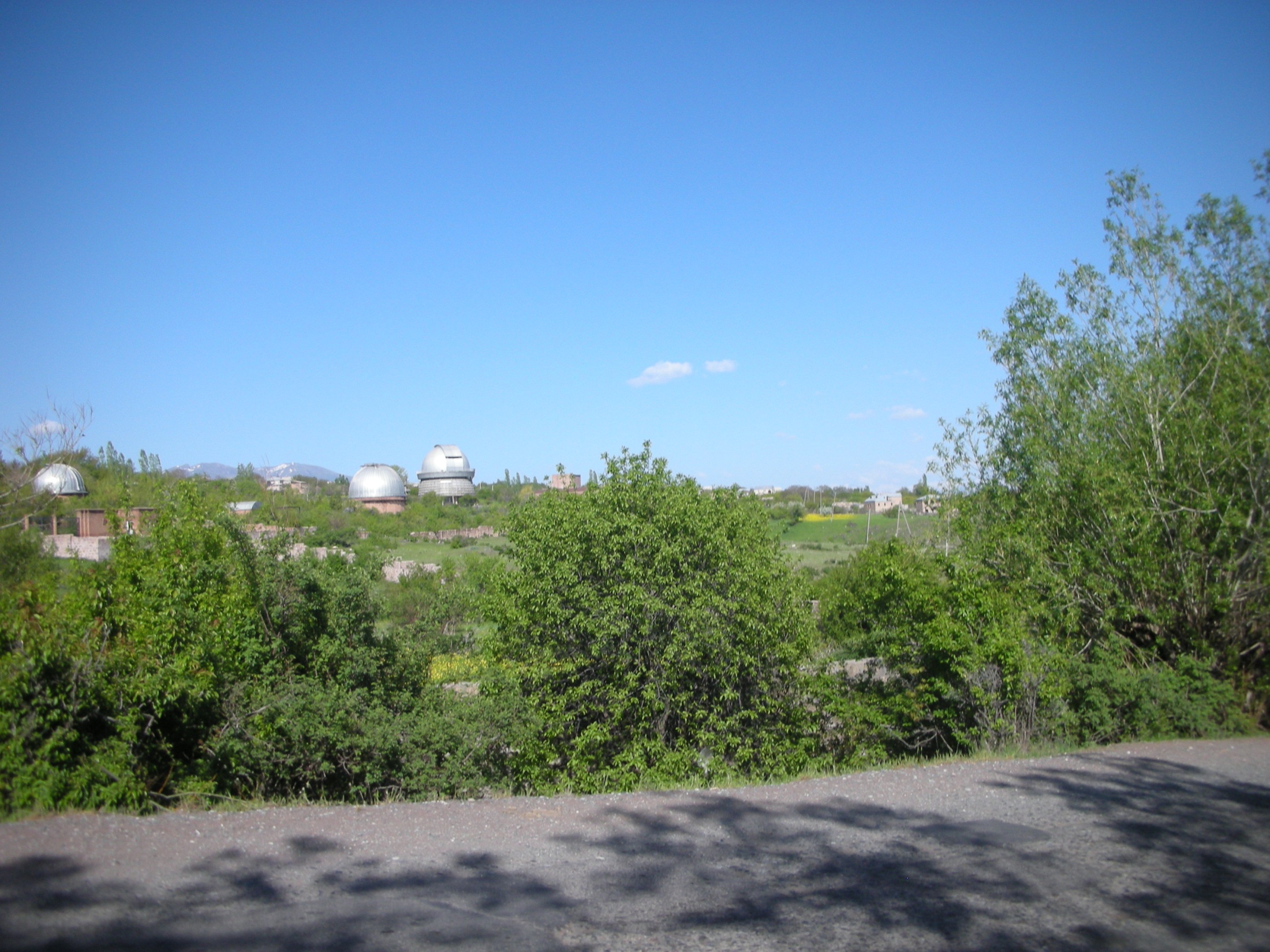 акварель № 10
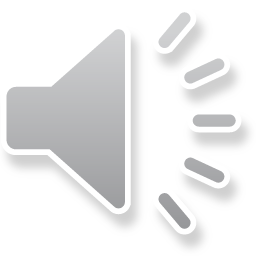 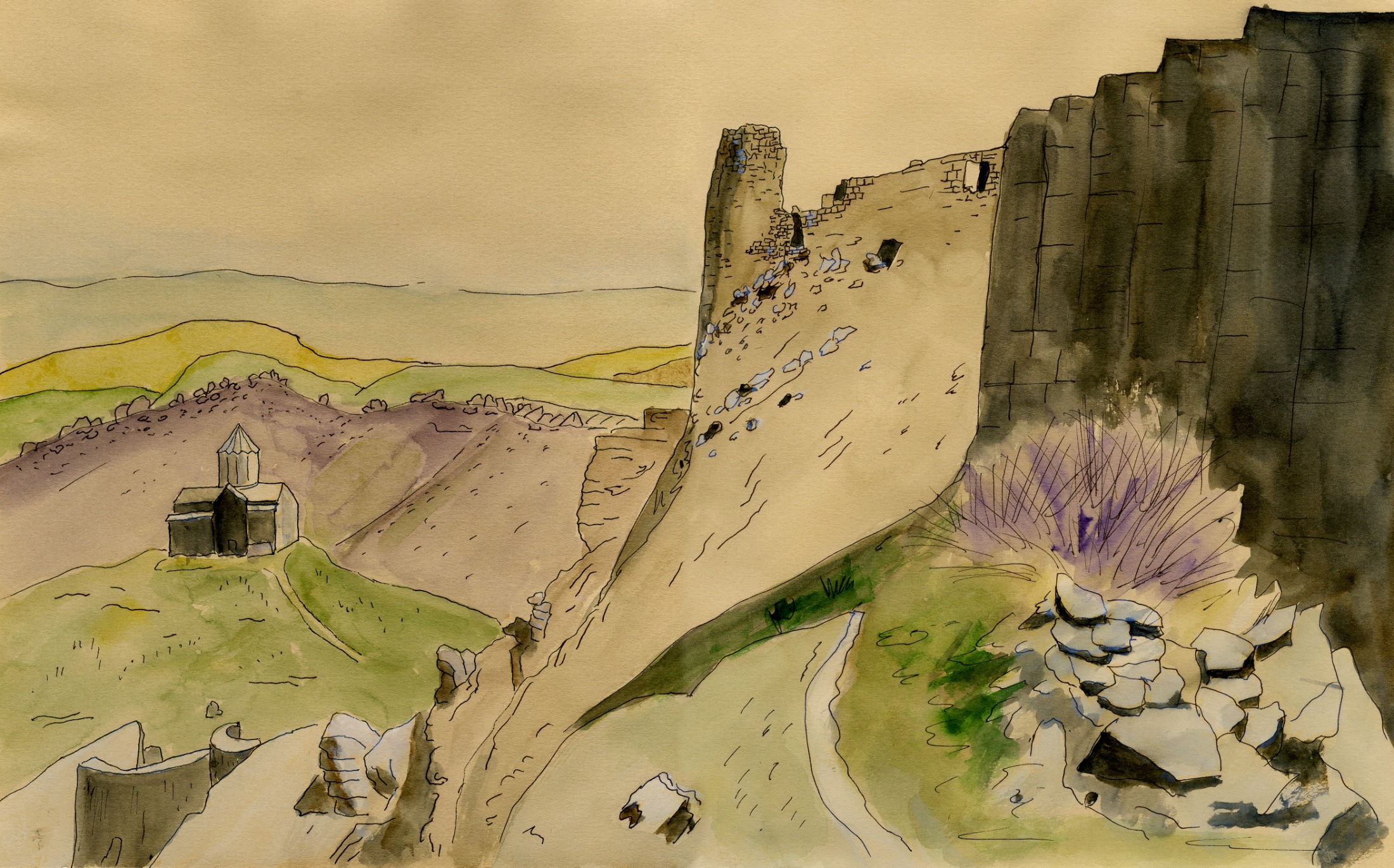 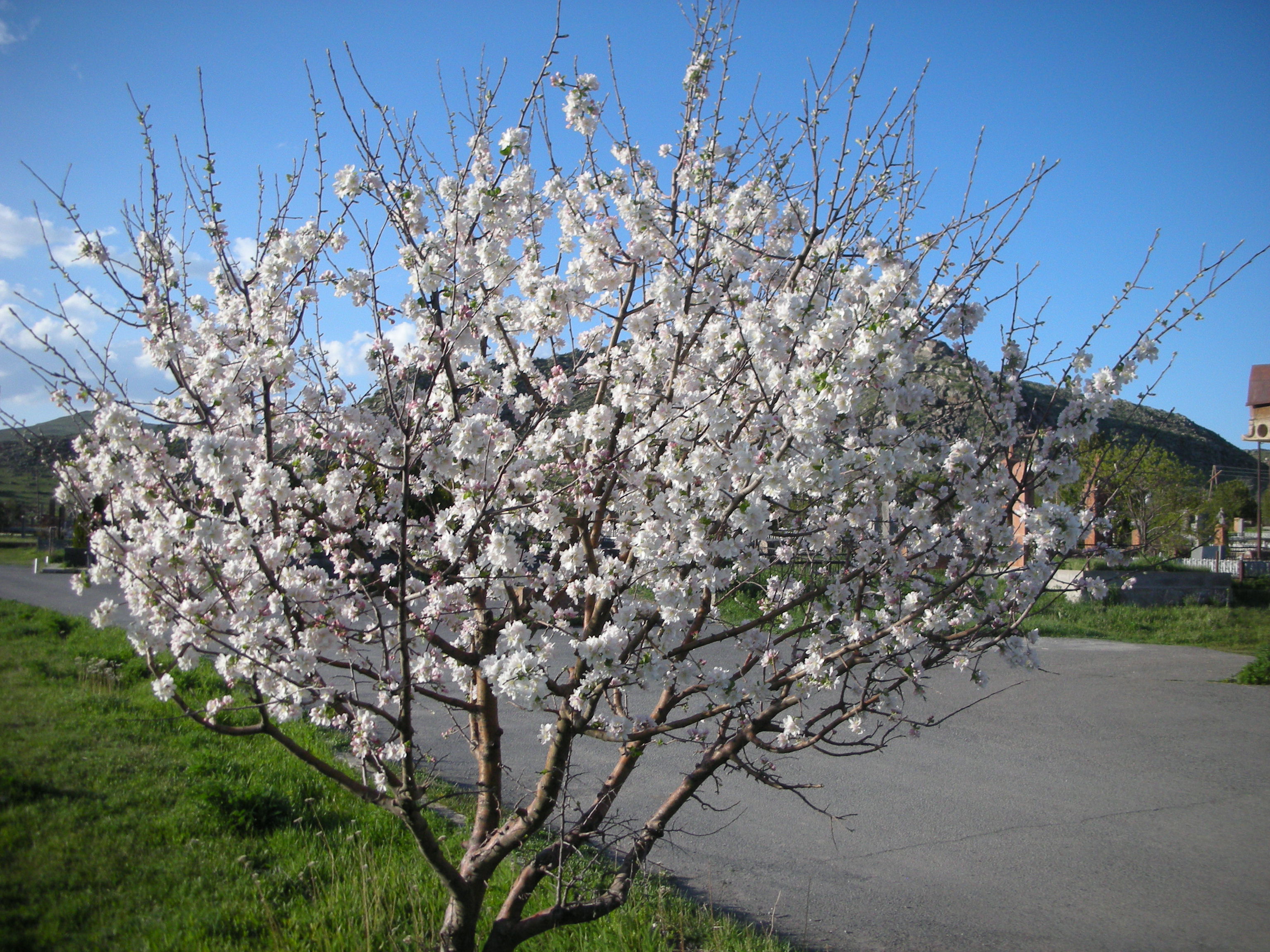 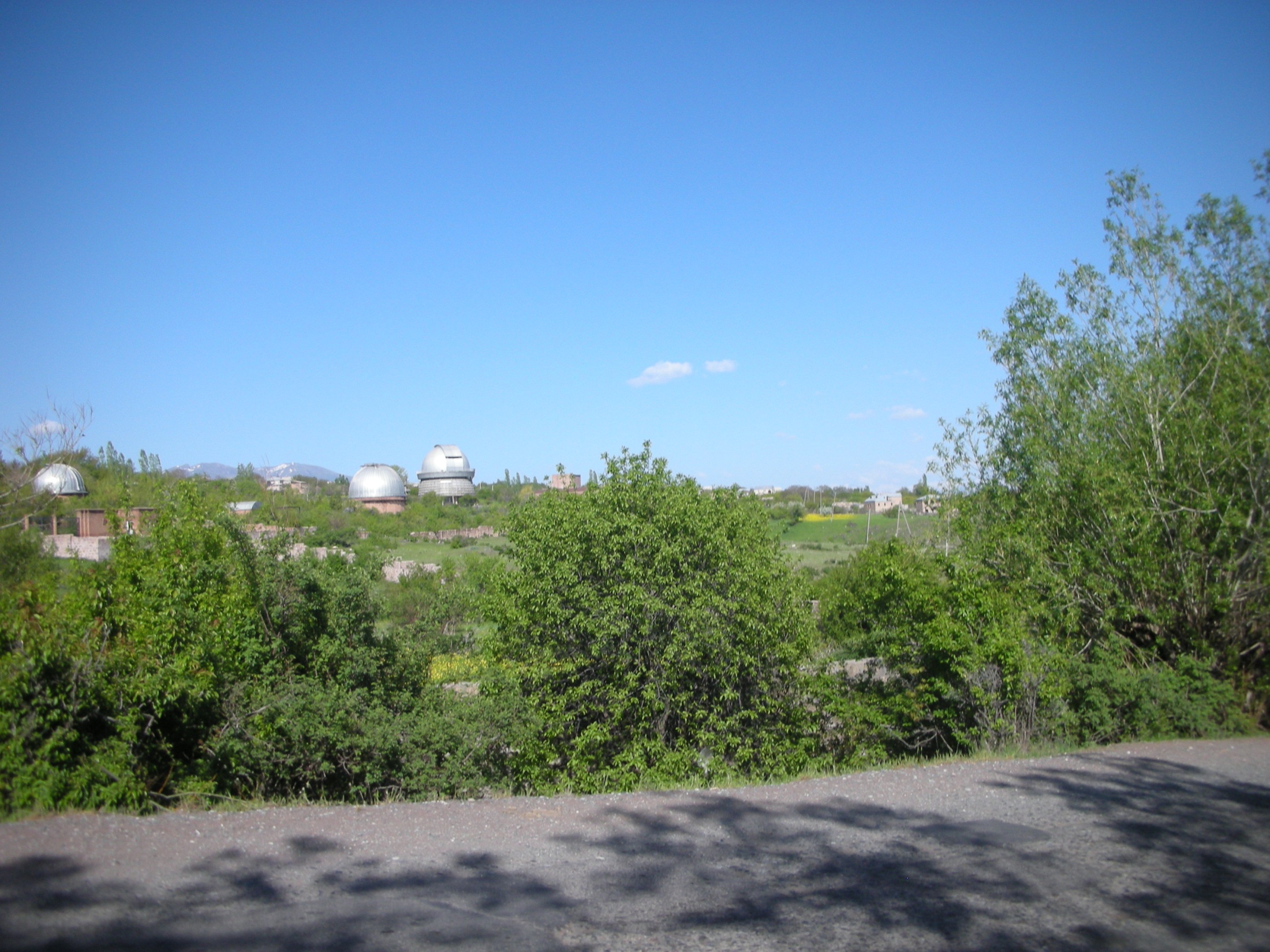 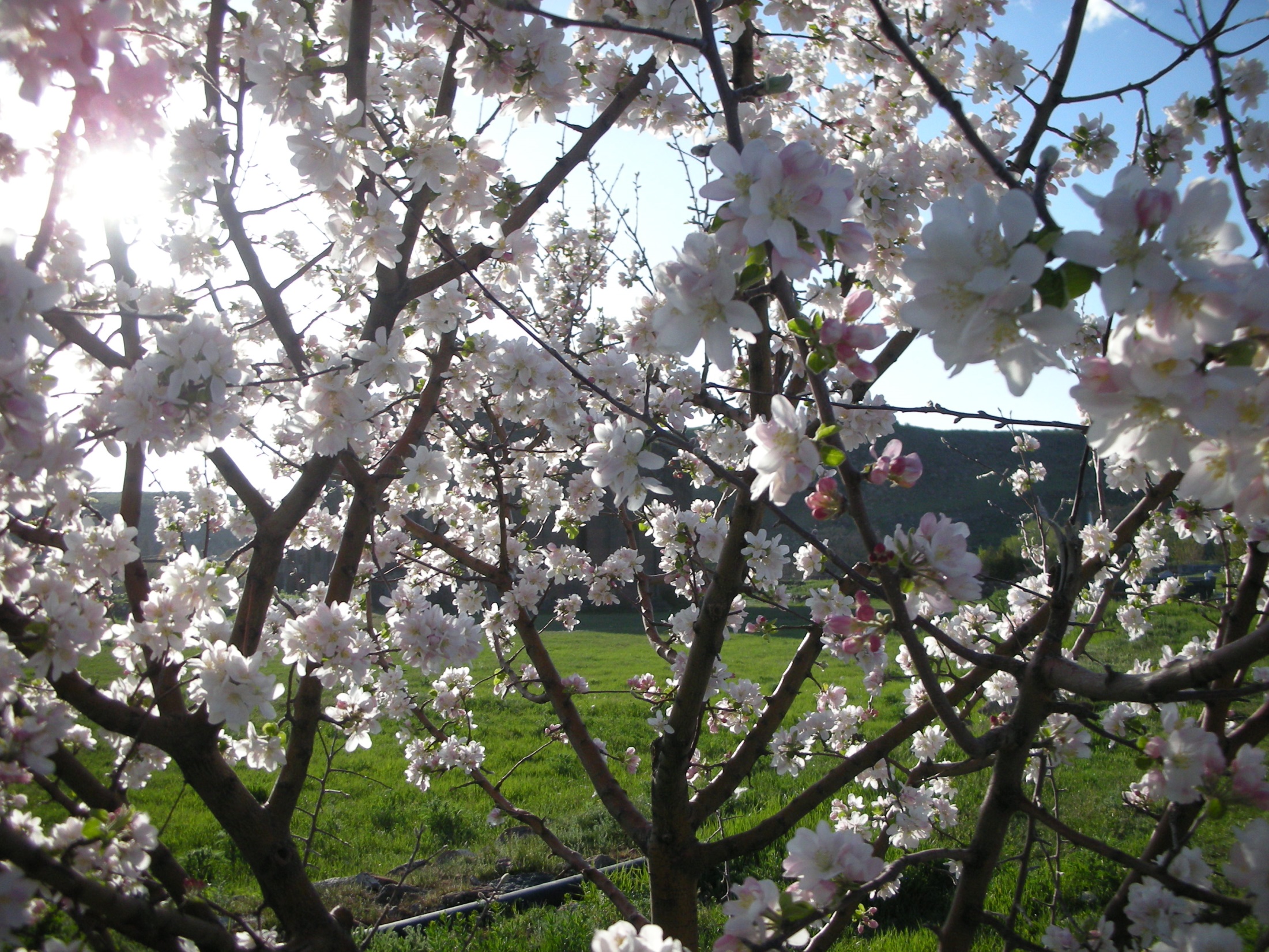 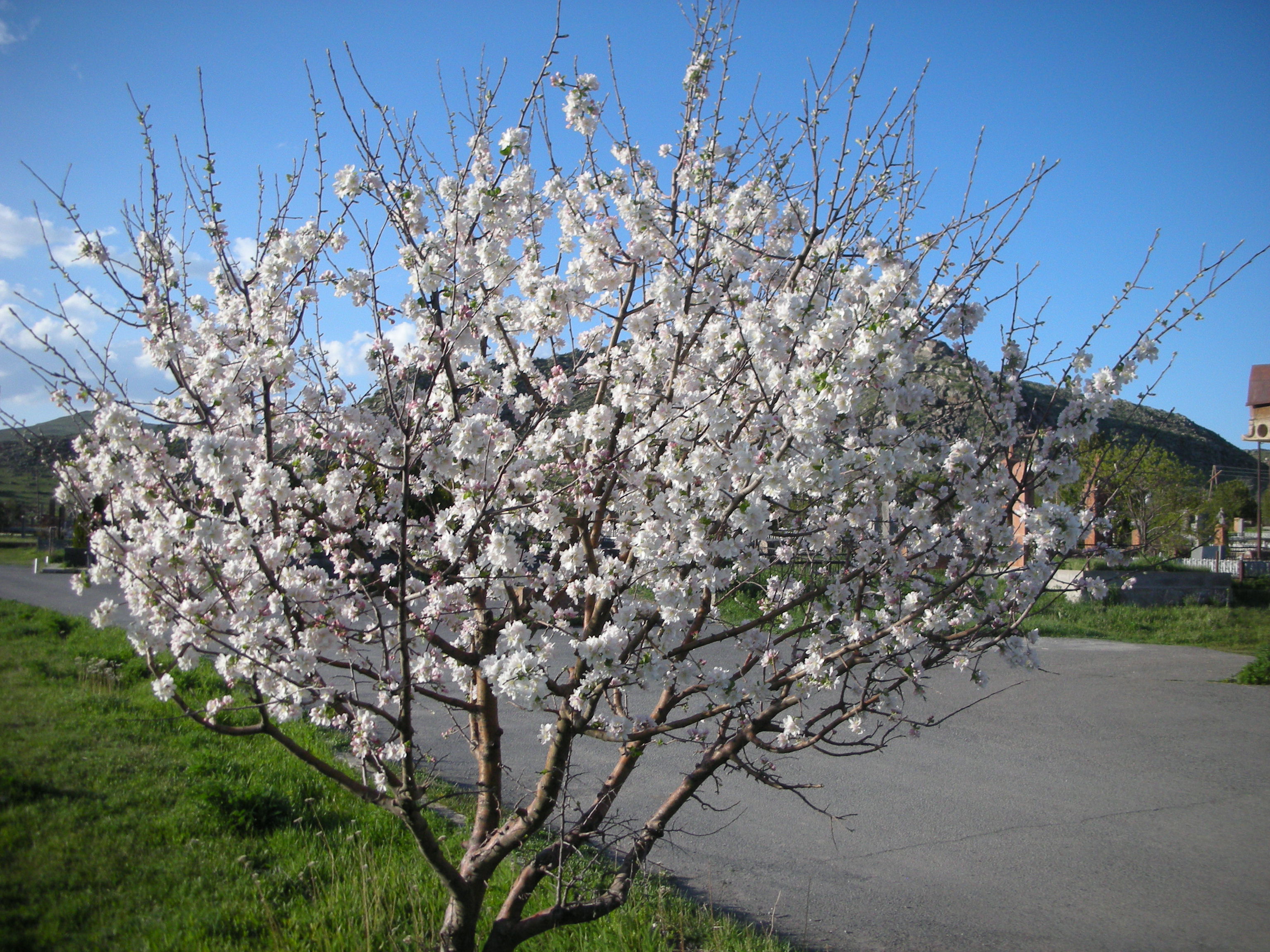 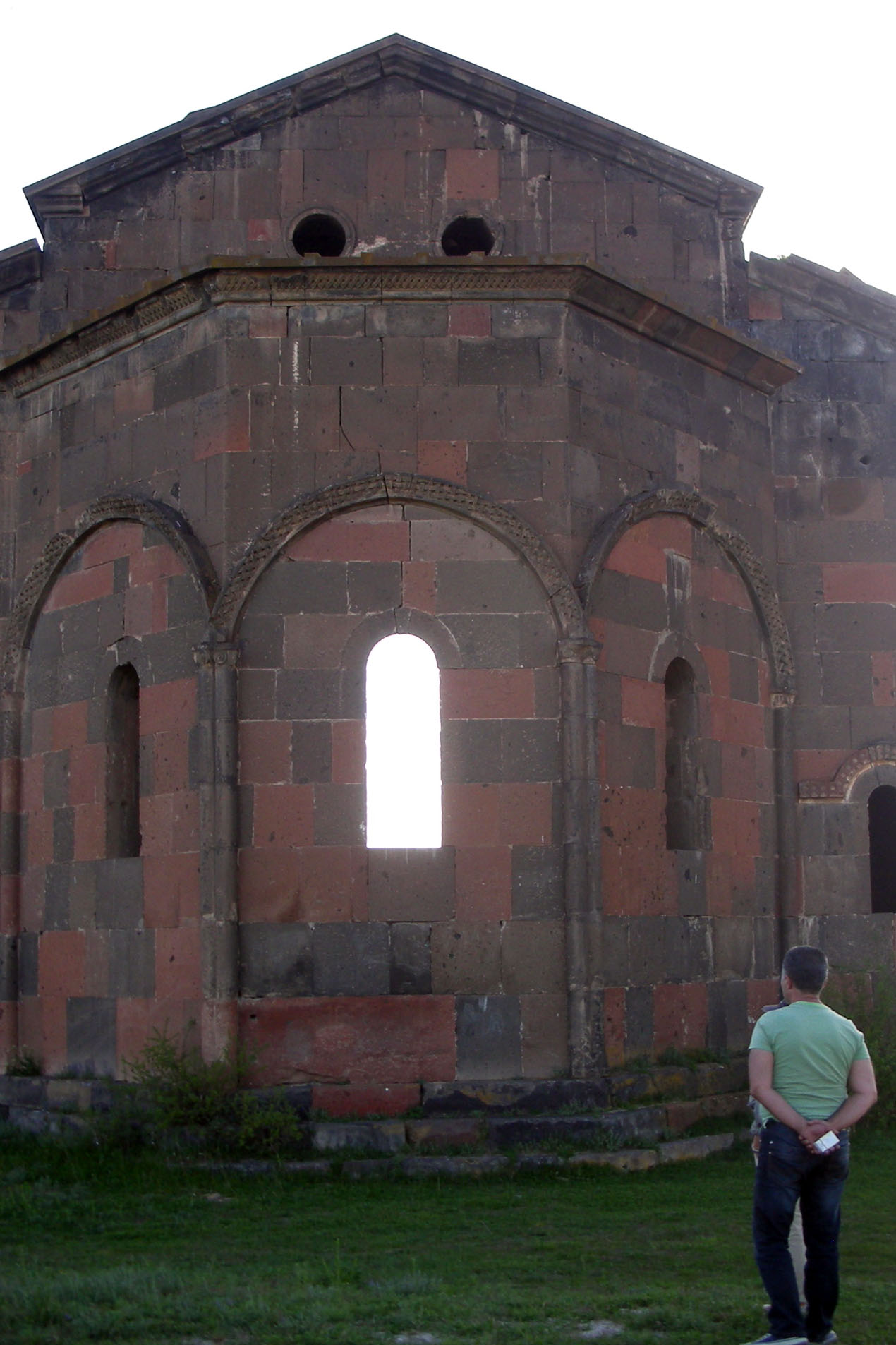 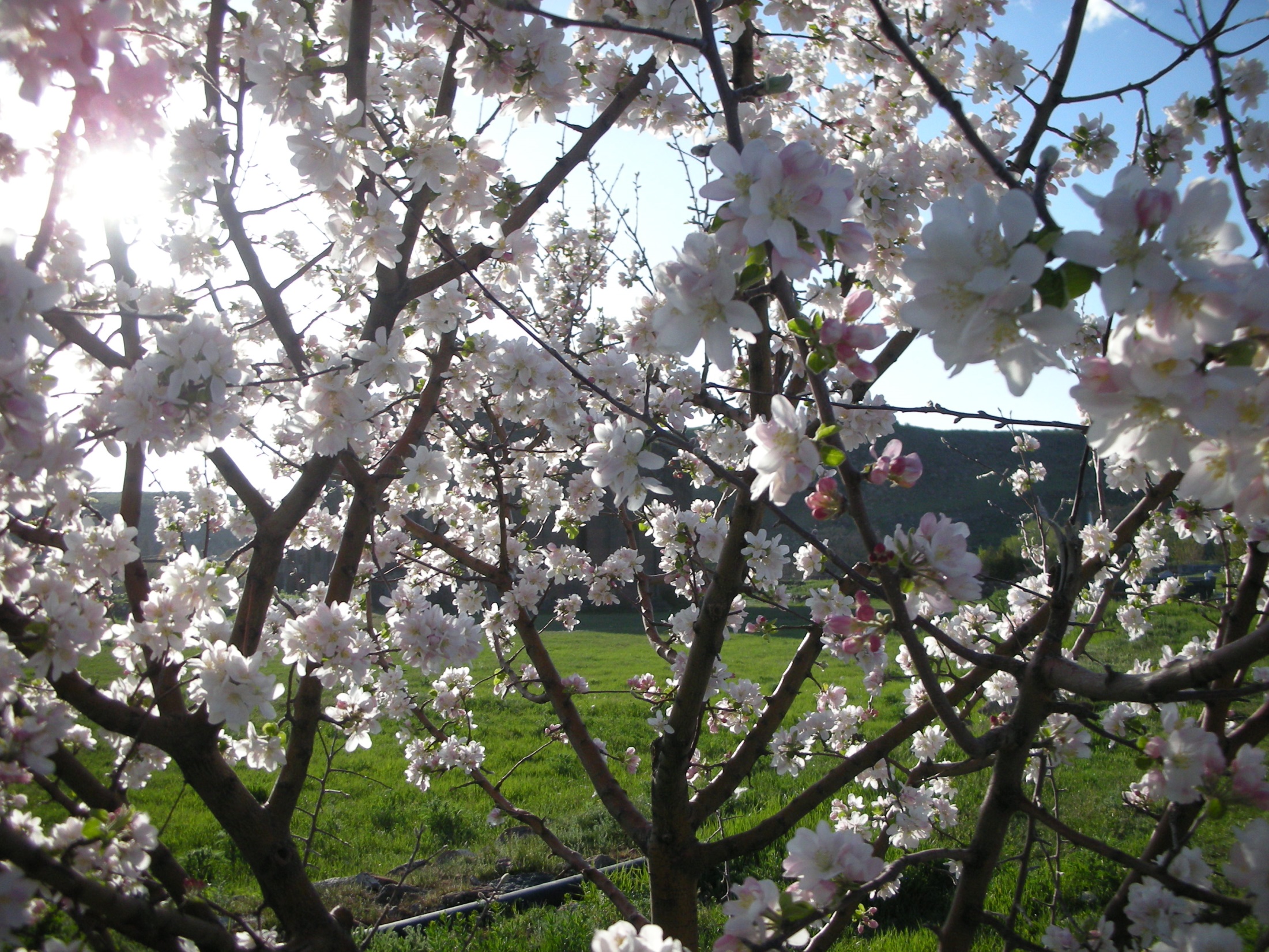 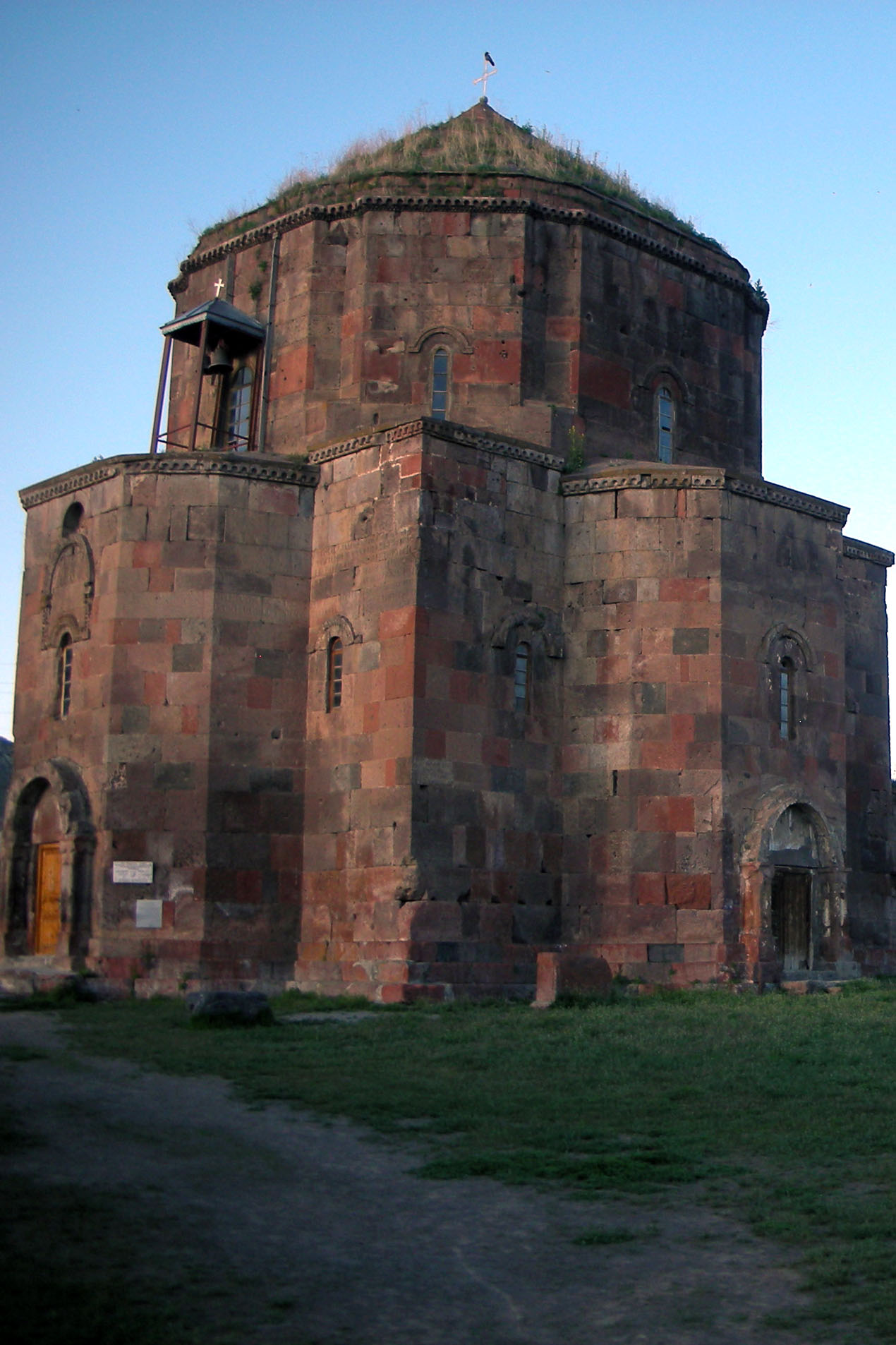 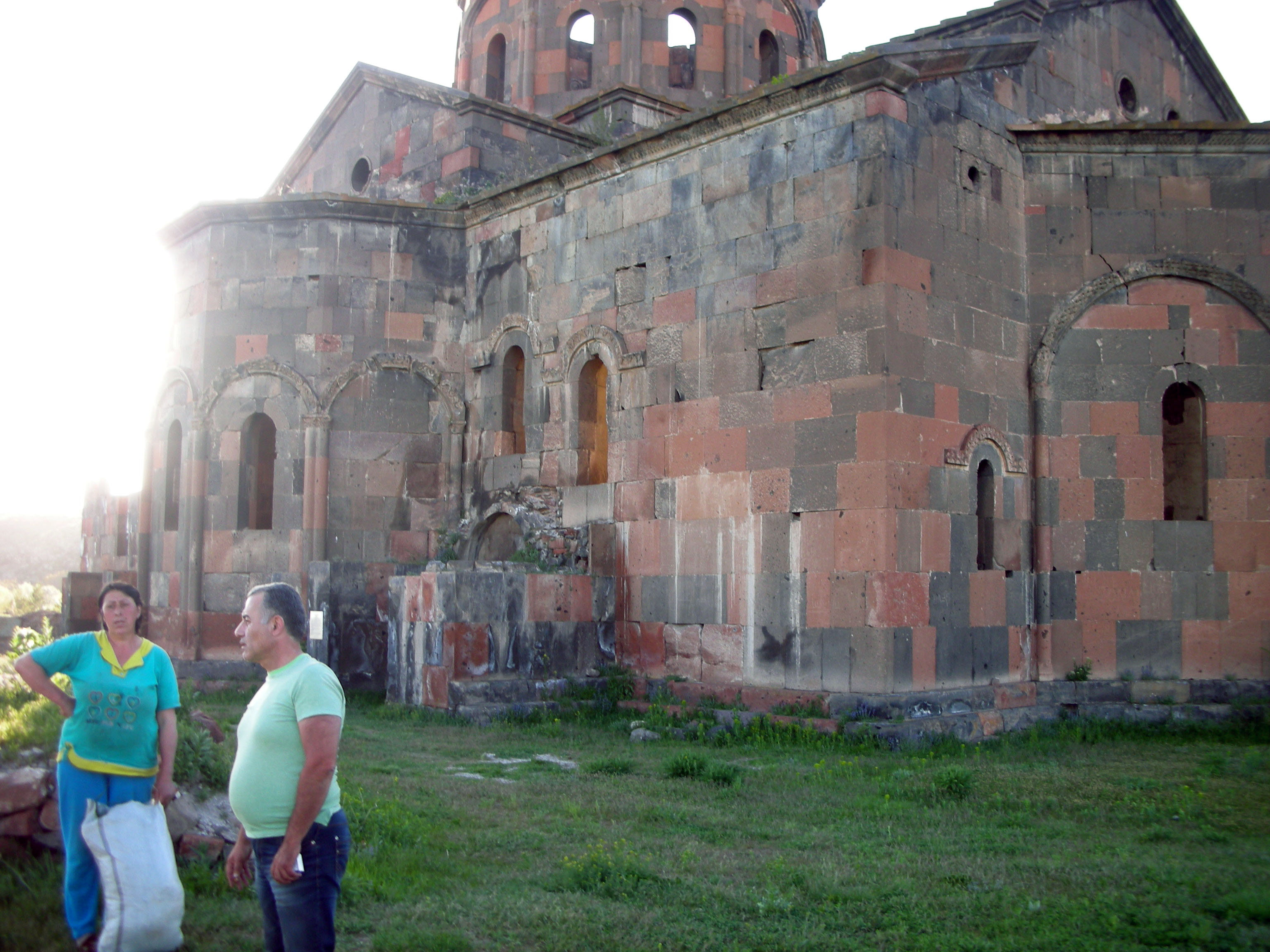 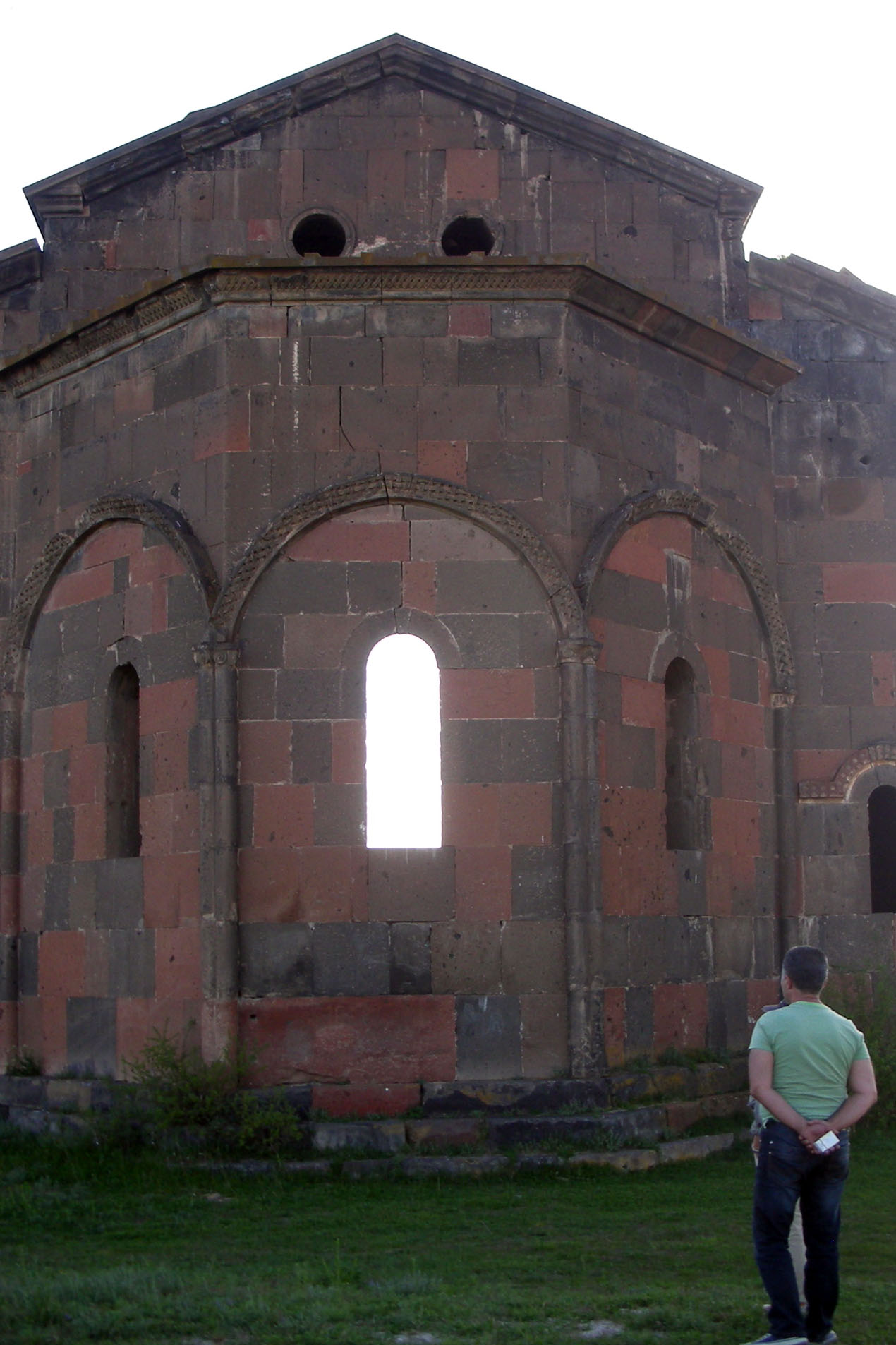 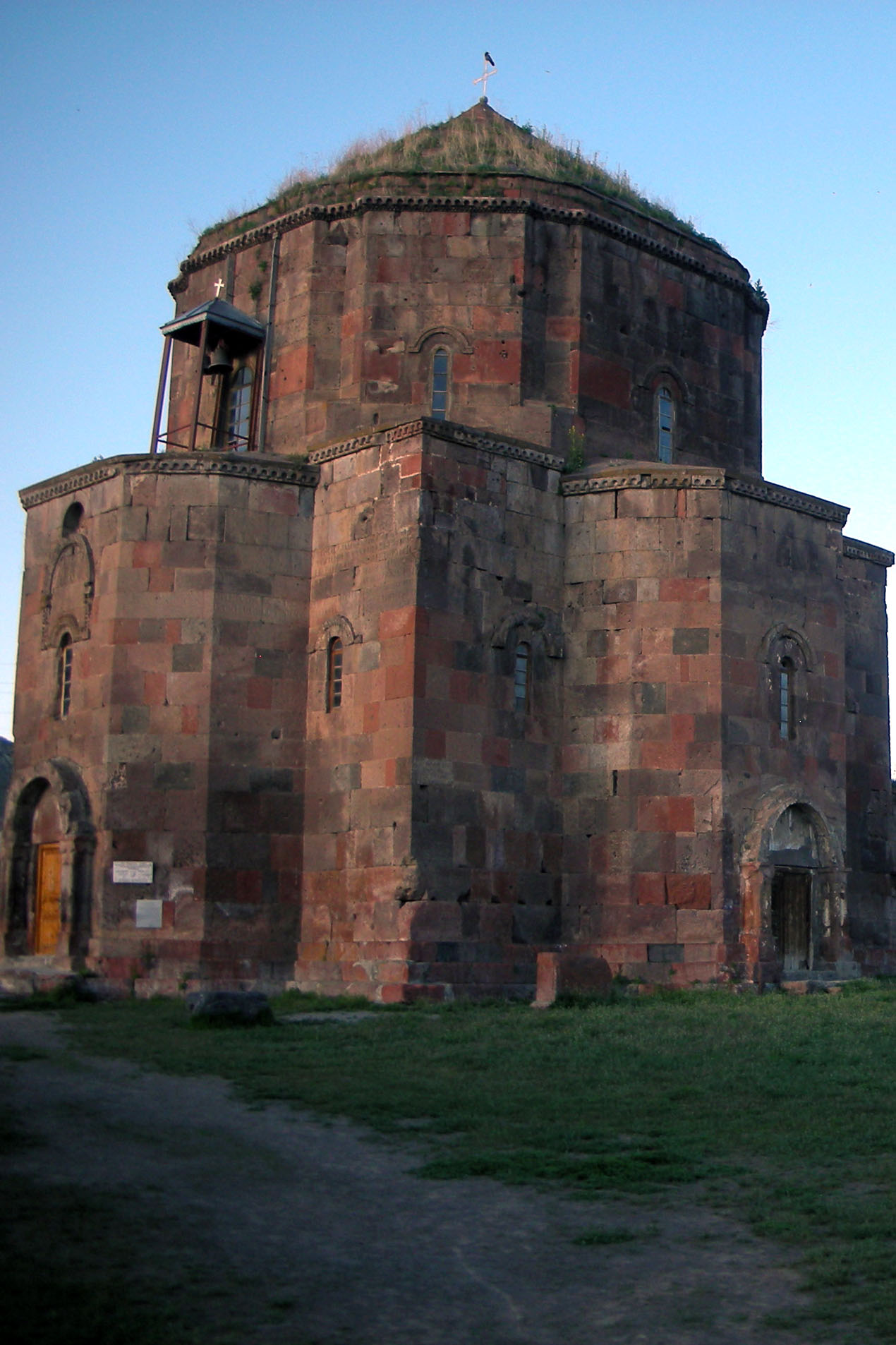 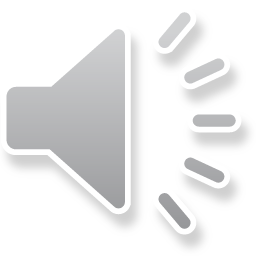 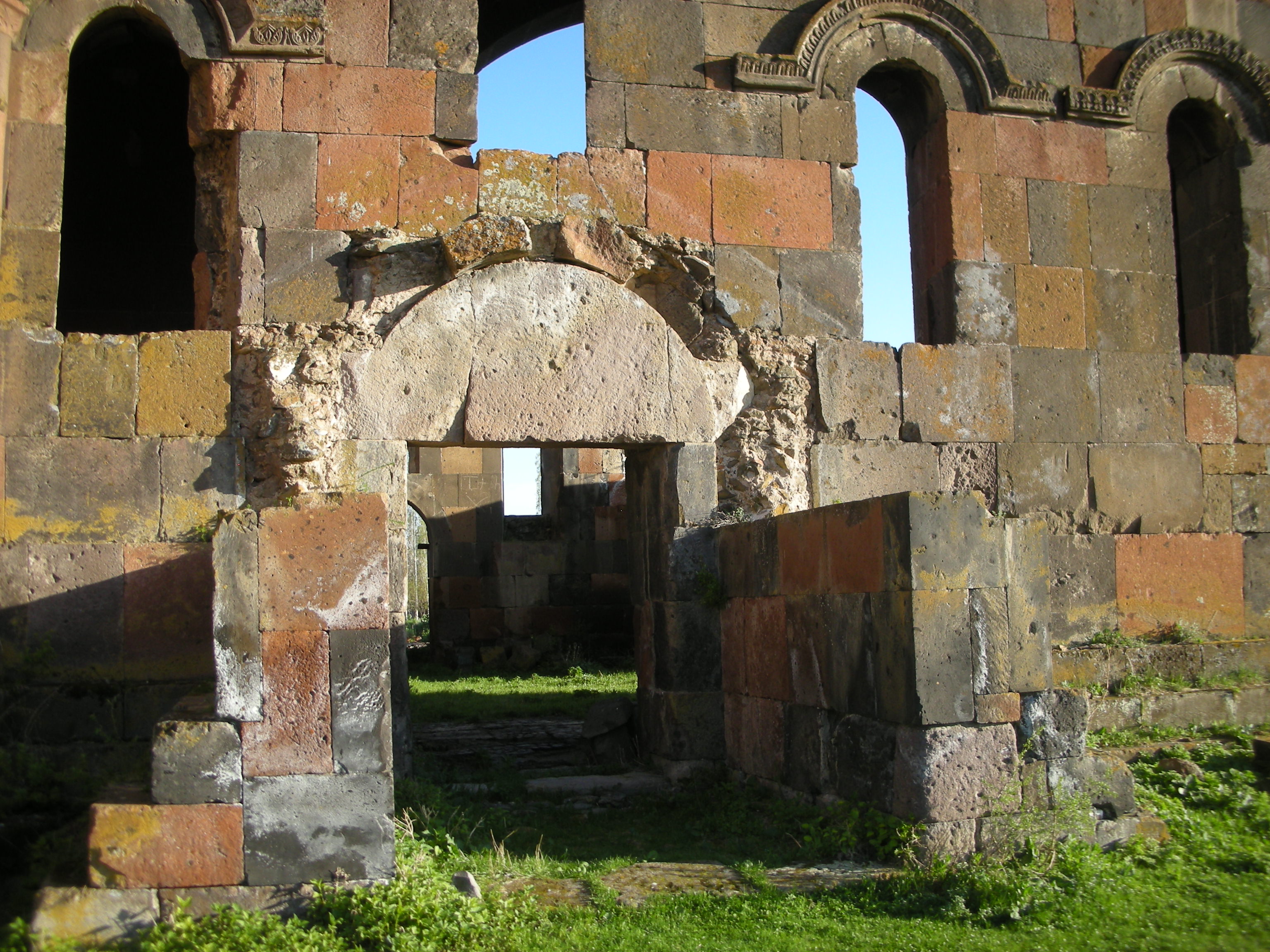 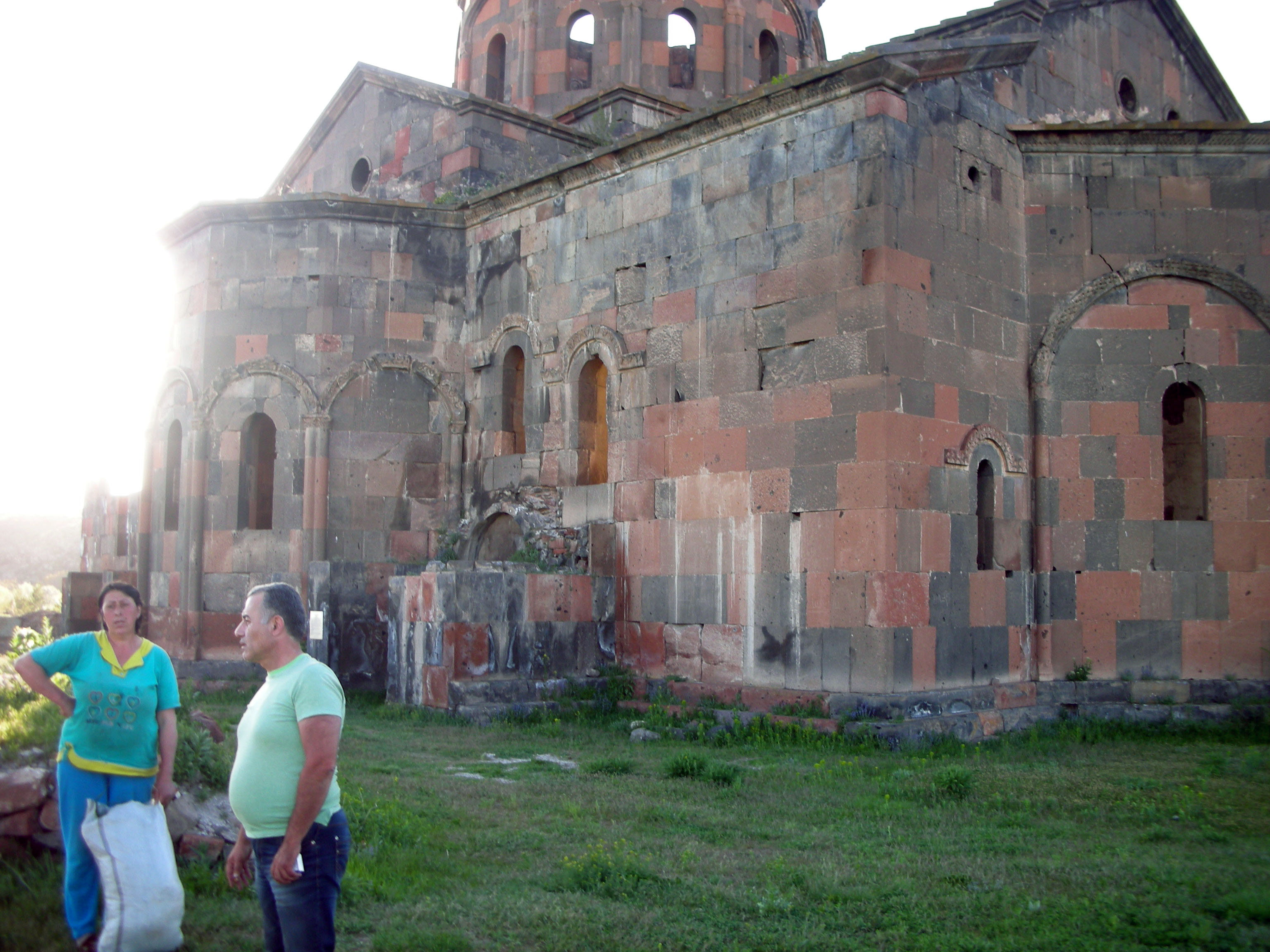 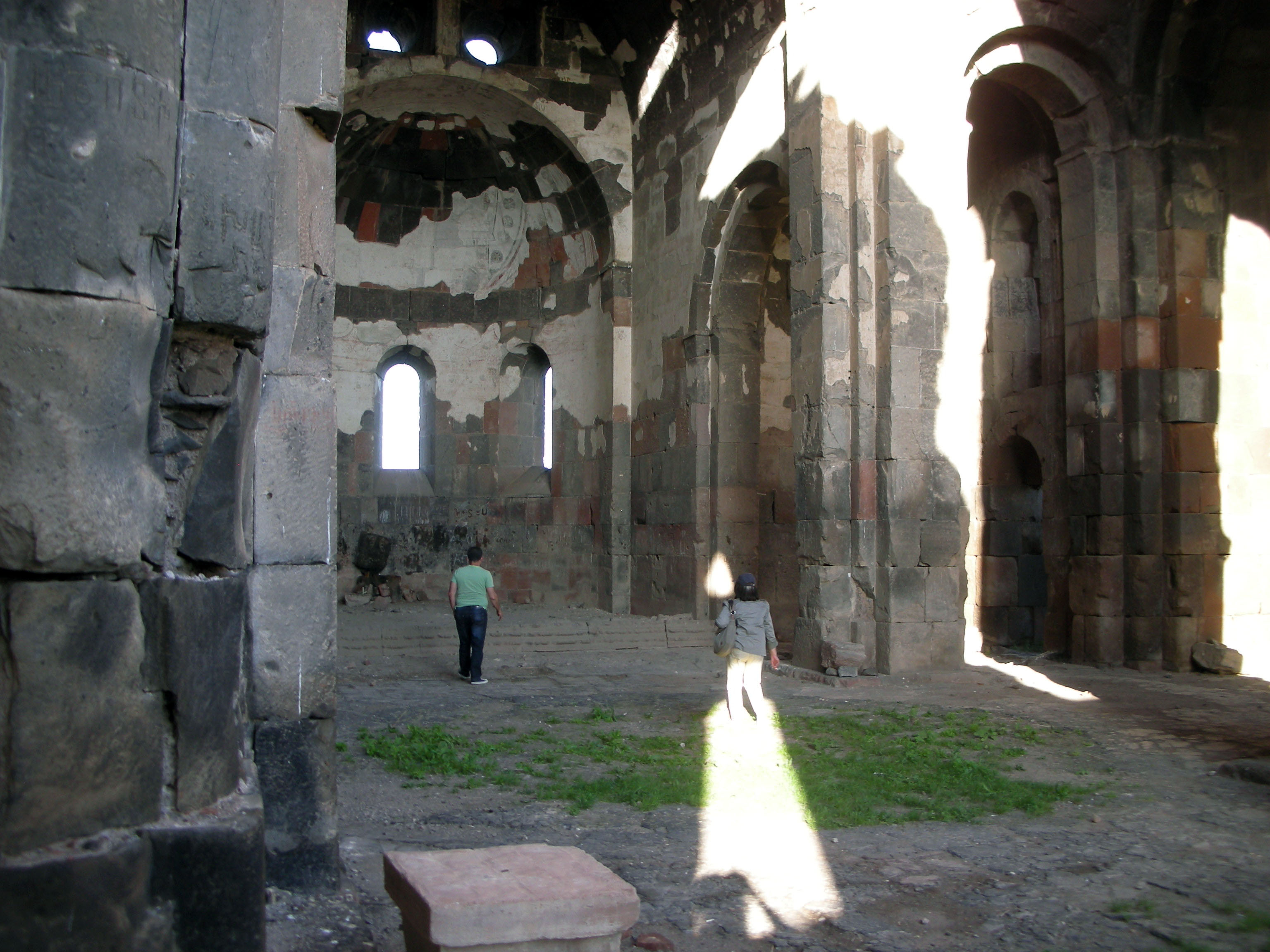 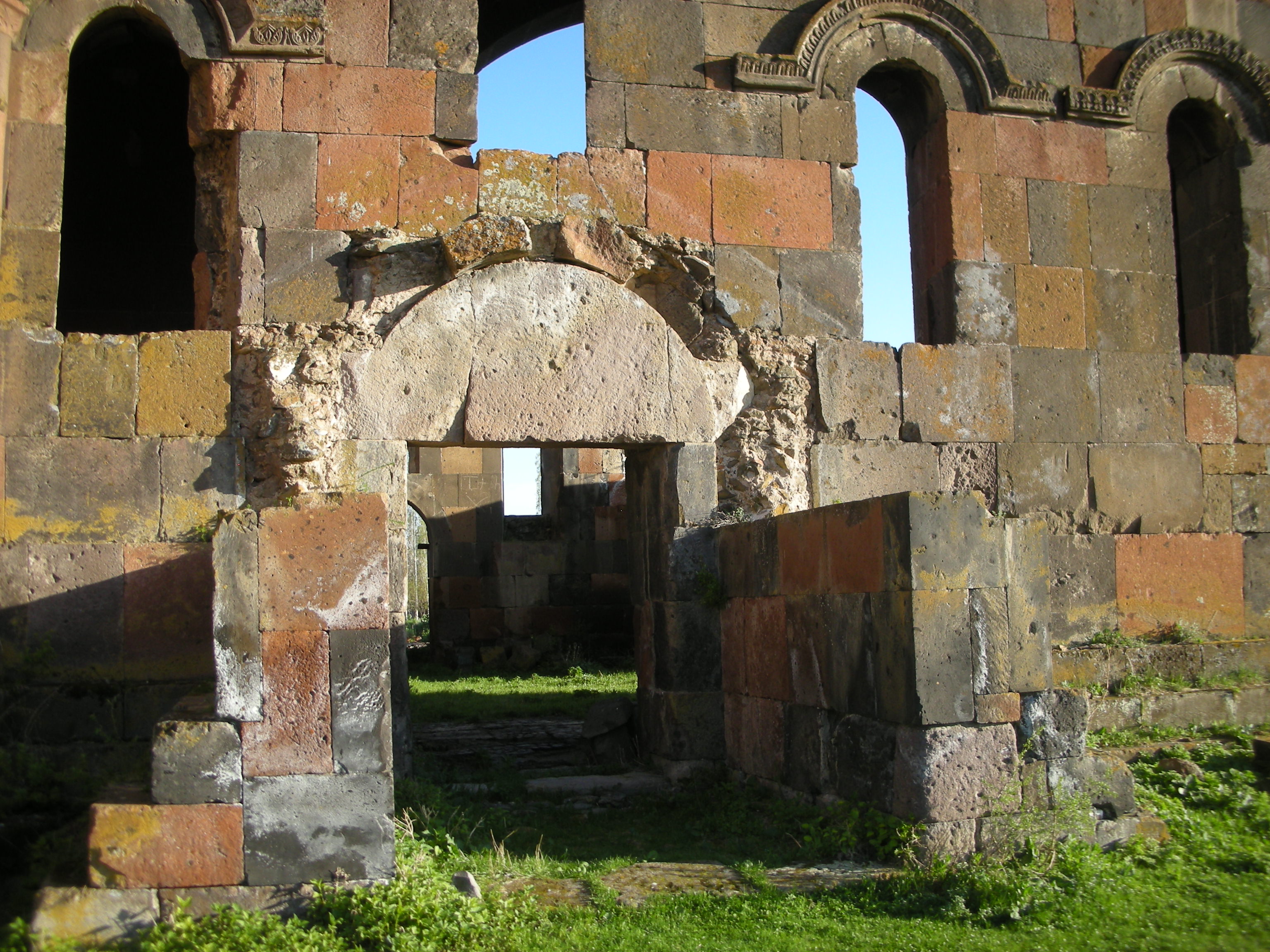 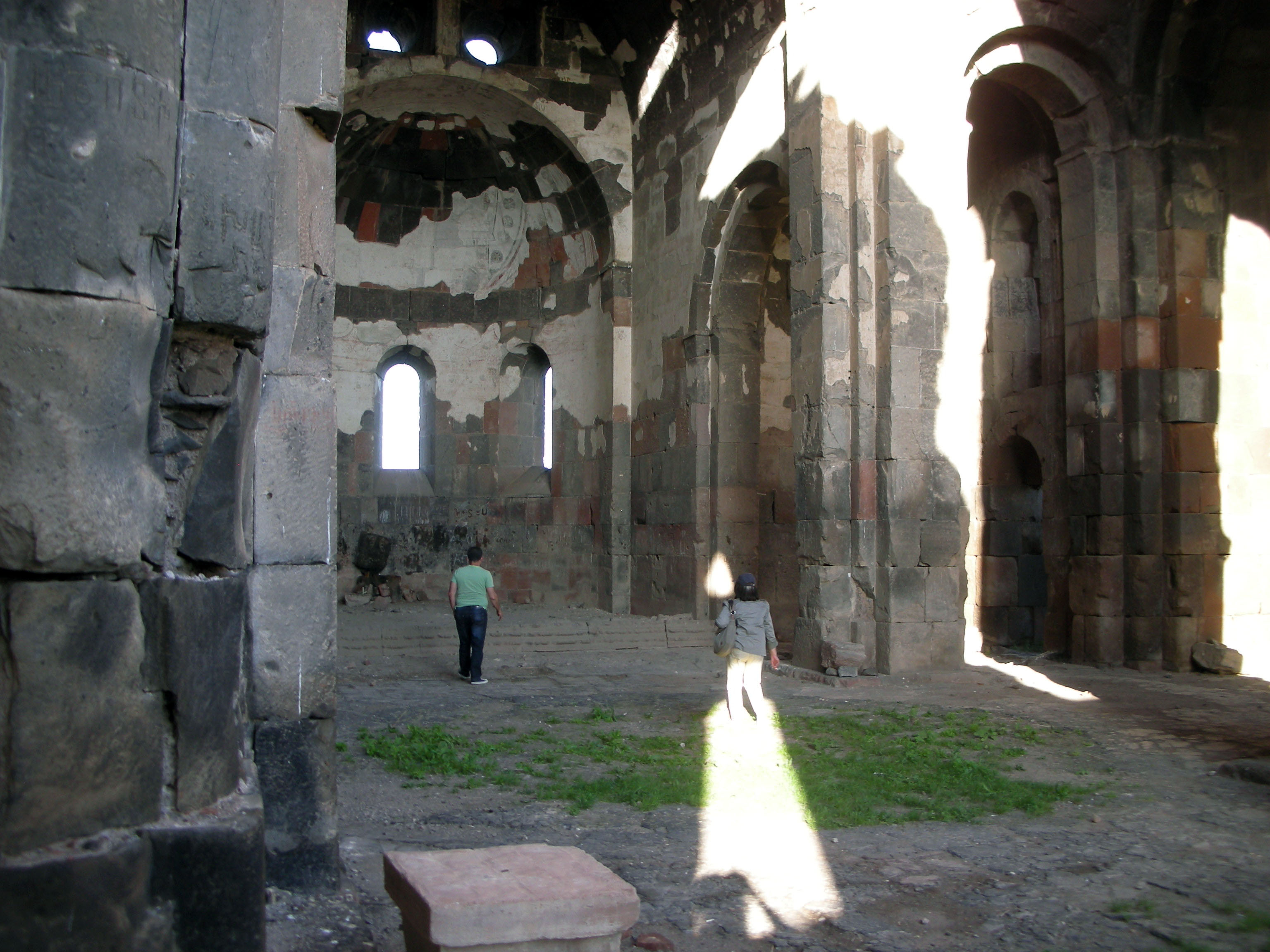 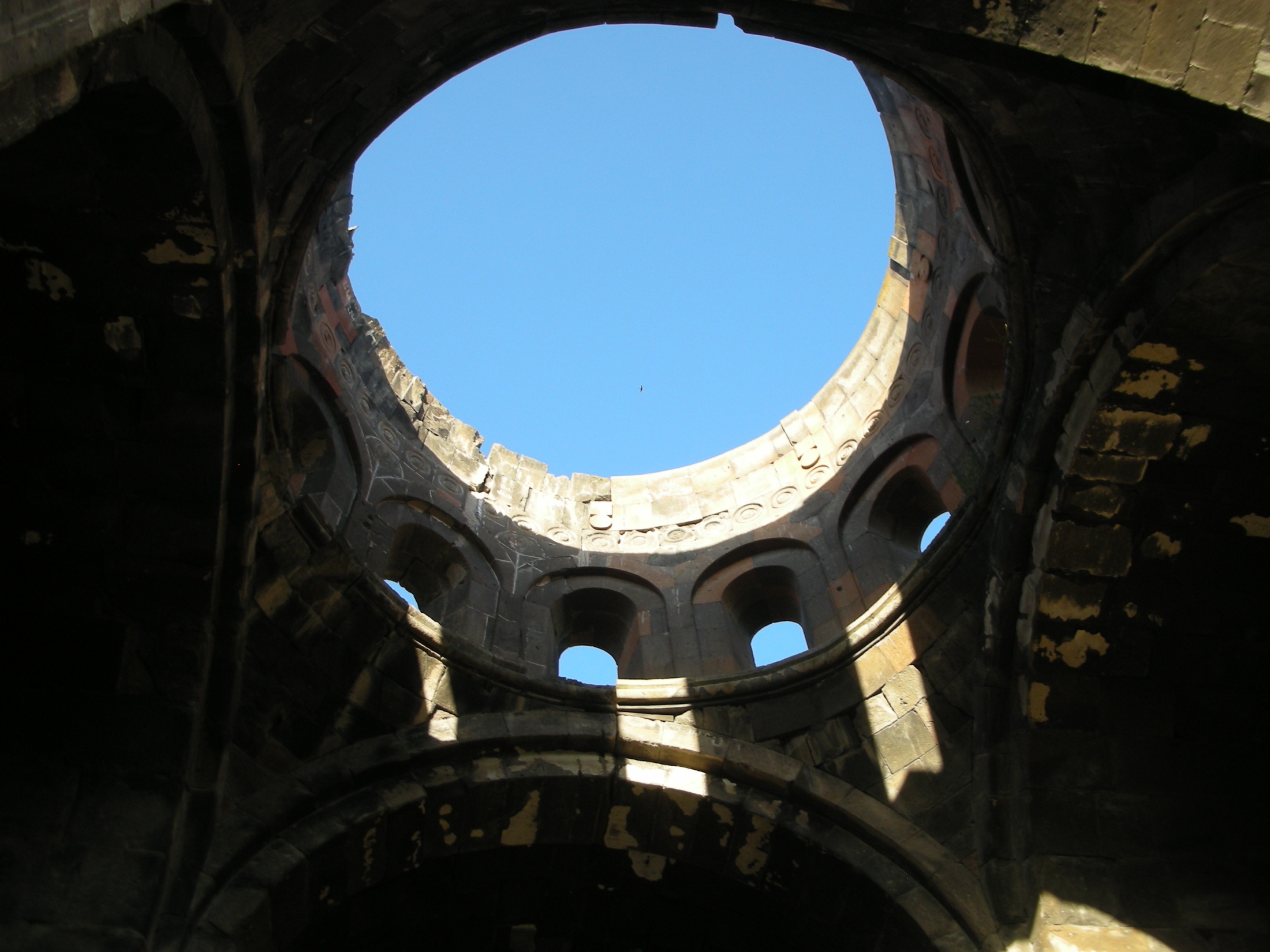 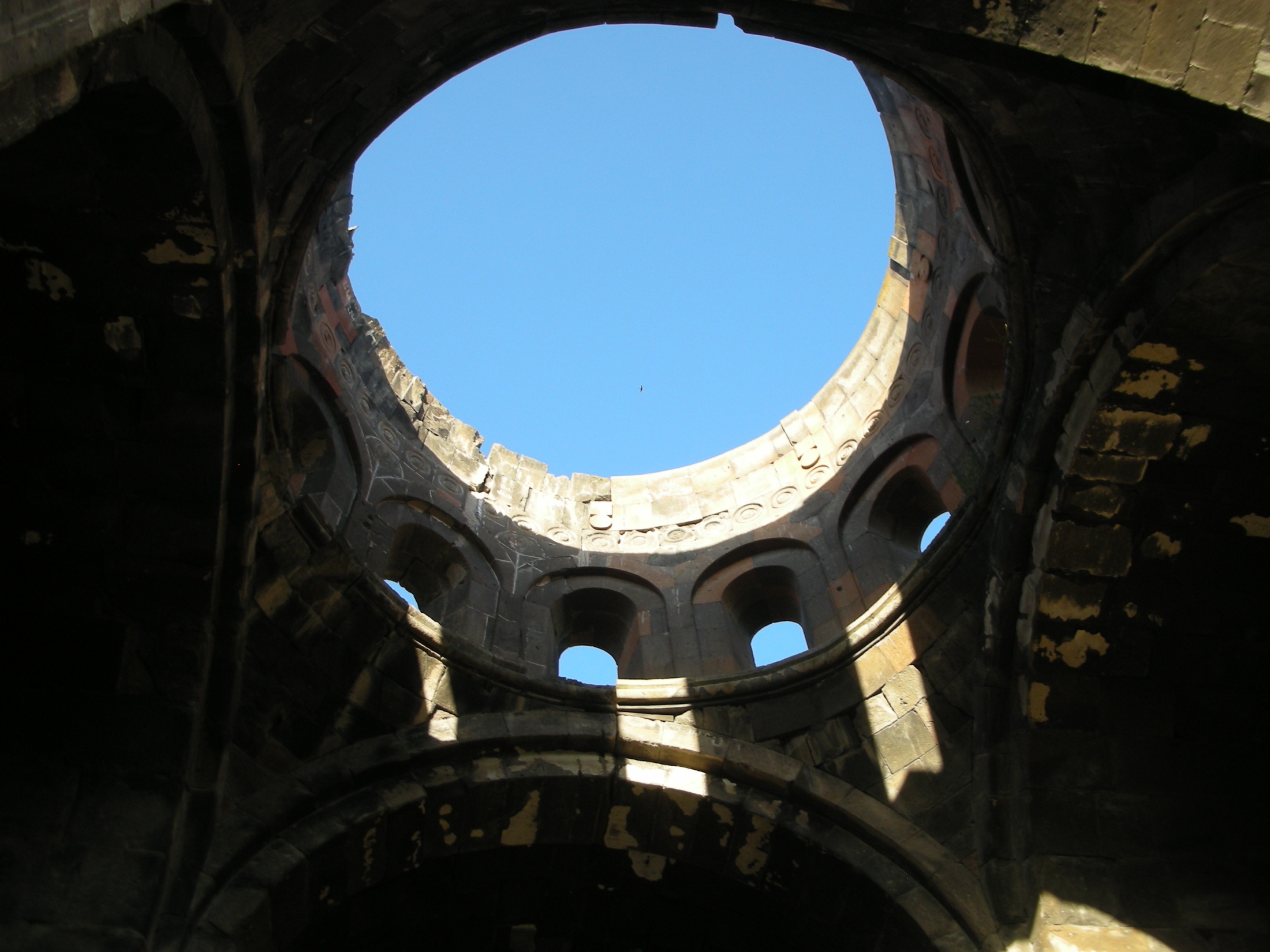 конец 6-ой части
конец 6-ой части